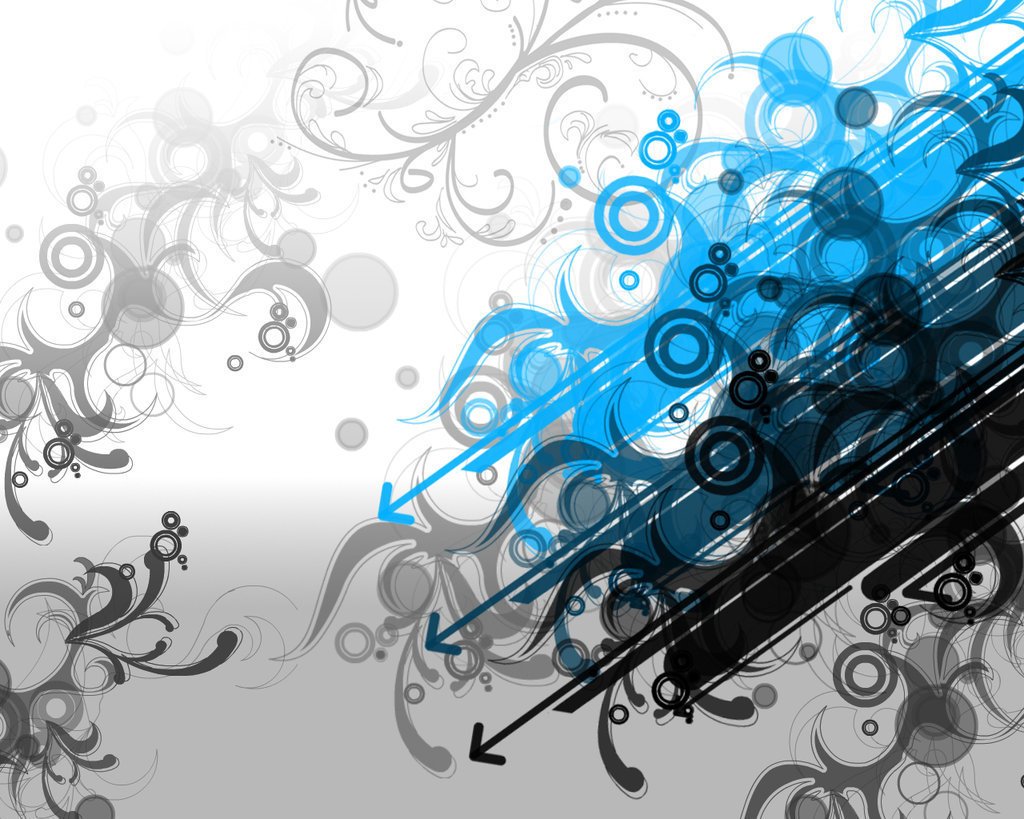 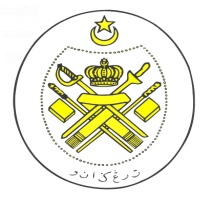 Jabatan Hal Ehwal Agama Terengganu
Khutbah Multimedia
BAHAYA WABAK PENYAKIT TAUN
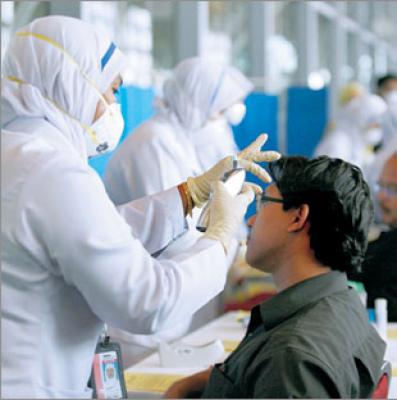 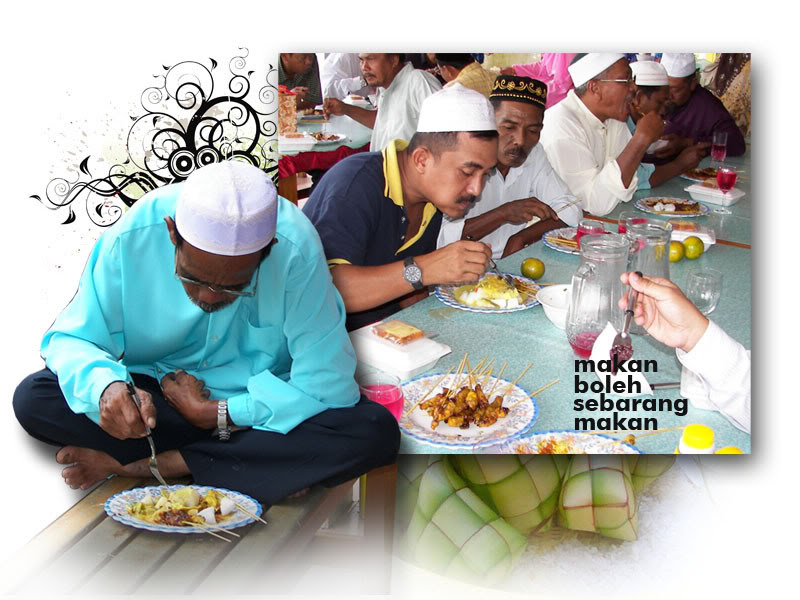 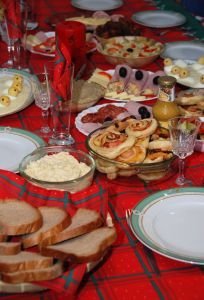 3 Zulhijjah, 1430 / 20 November, 2009
http://e-khutbah.terengganu.gov.my
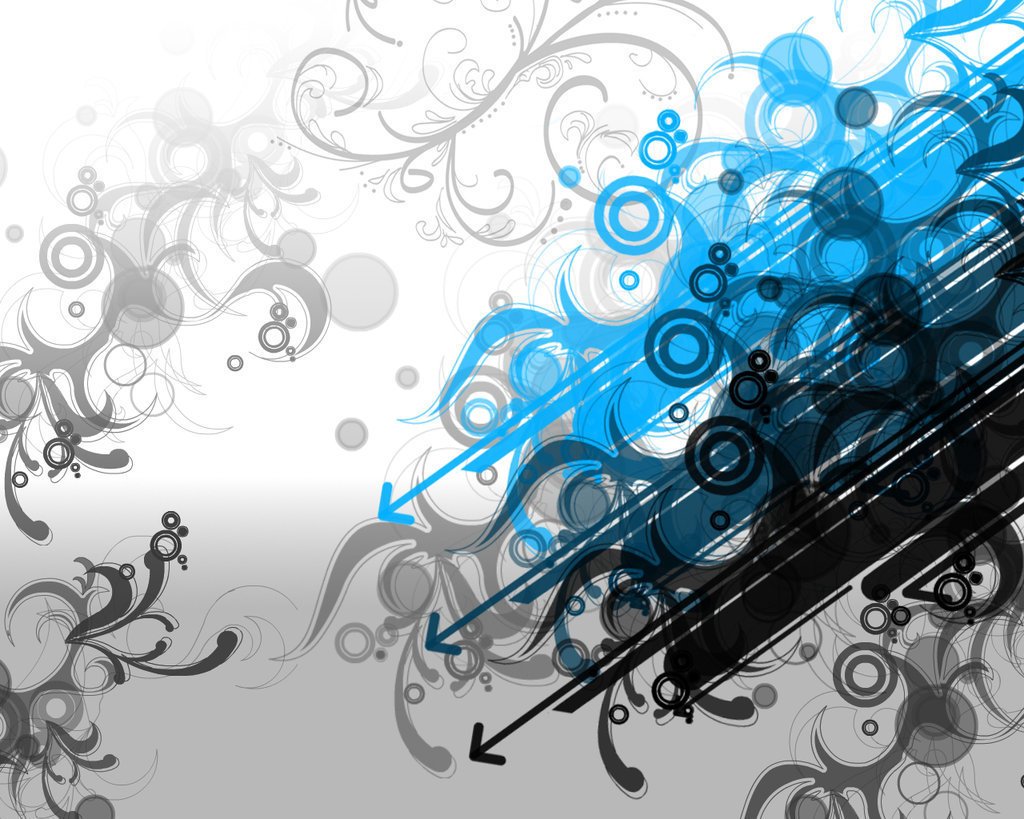 Pujian Kepada Allah S.W.T.
الْحَمْدُ لِلَّهِ
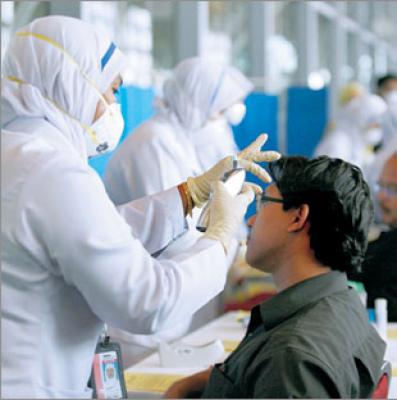 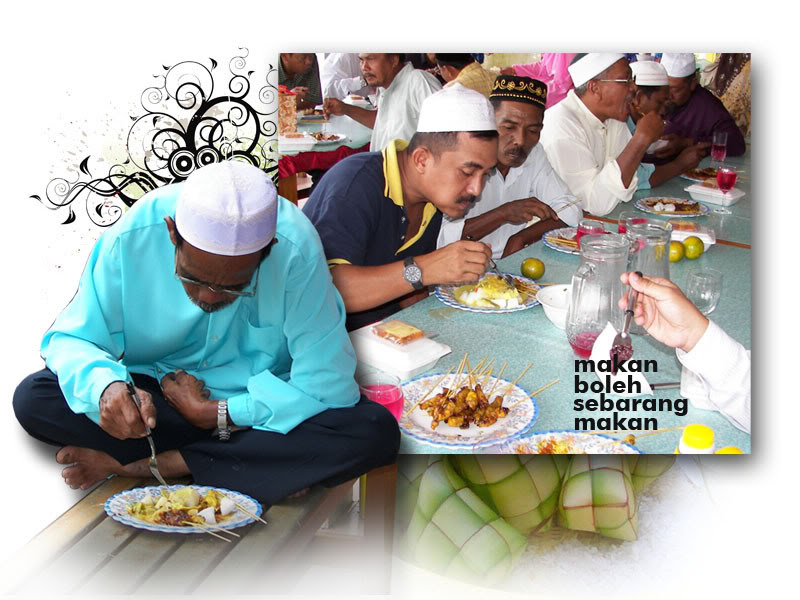 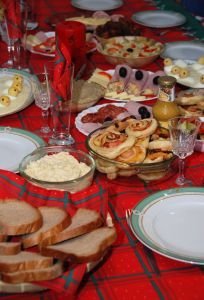 Segala puji-pujian hanya bagi Allah S.W.T.
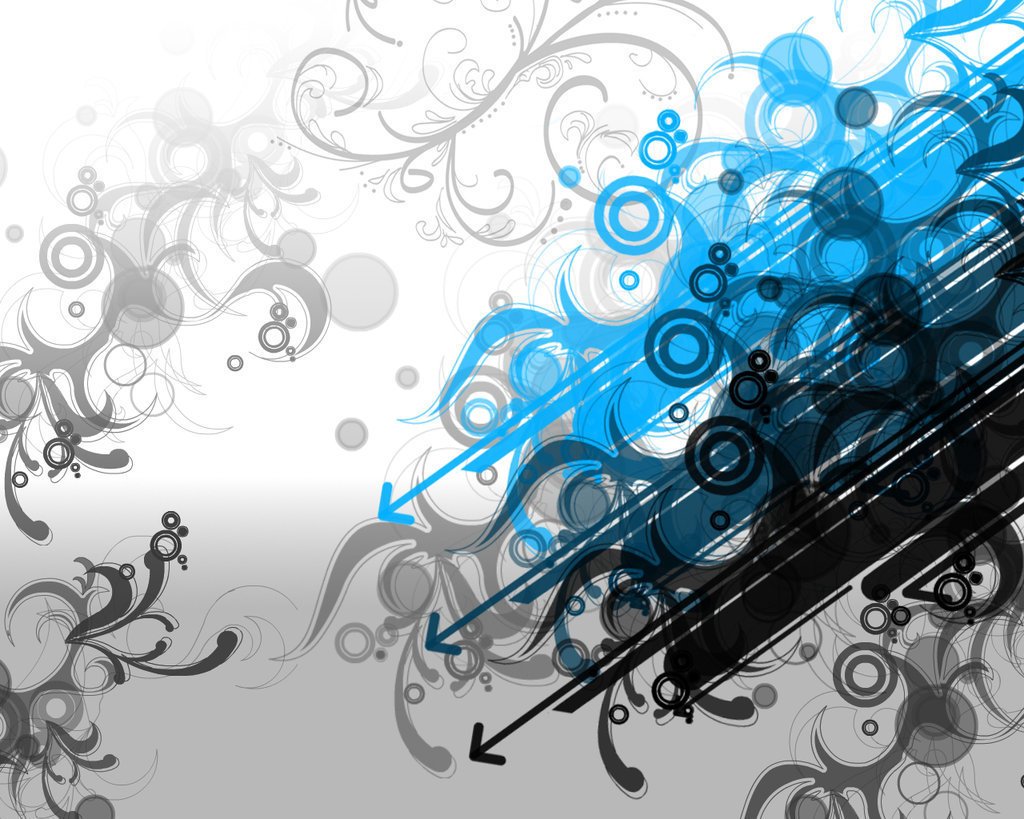 Syahadah
أَشْهَدُ أَنْ لاَّ إِلَهَ إِلاَّ اللهُُ وَحْدَهُ لاَ شَرِِيْكَ لَهُ، وَأشْهَدُ أَنَّ سَيِّدَنا مُحَمَّدًا عَبْدُهُ وَرَسُوْلُهُ الْمَبْعُوْثُ رَحْمَةً لِّلْعَالَمِيْنَ
Aku bersaksi bahawa tiada tuhan melainkan Allah Yang Maha Esa tiada sekutu bagiNya.

Aku juga bersaksi bahawa Penghulu kami Nabi Muhammad S.A.W.  adalah hambaNya 
dan rasulNya  yang dibangkitkan menjadi untuk rahmat seluruh alam.
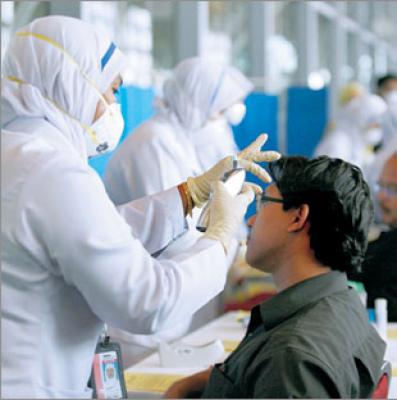 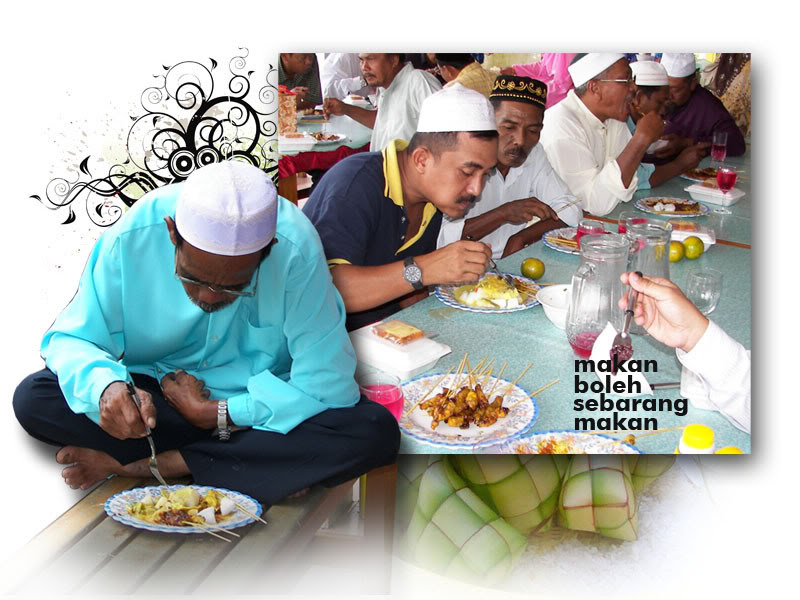 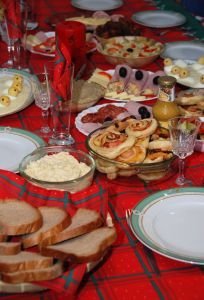 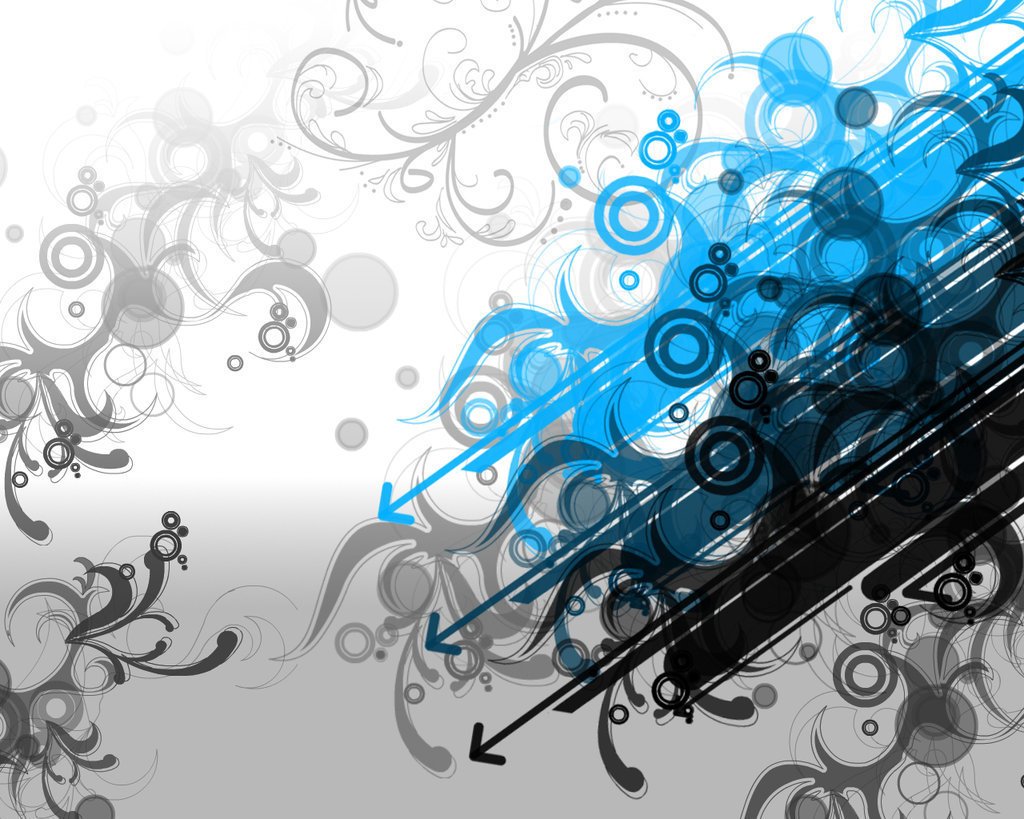 Selawat
اللَّهُمَّ صَلِّ وَسَلِّمْ عَلَى عَبْدِكَ وَرَسُوْلِكَ سَيِّدِنَا مُحَمَّدٍ وَعَلَى آلِهِ وَصَحْبِهِ أَجْمَعِيْنَ
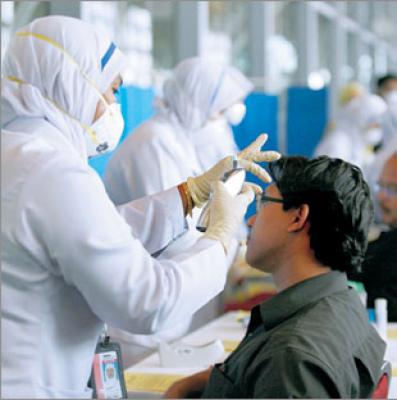 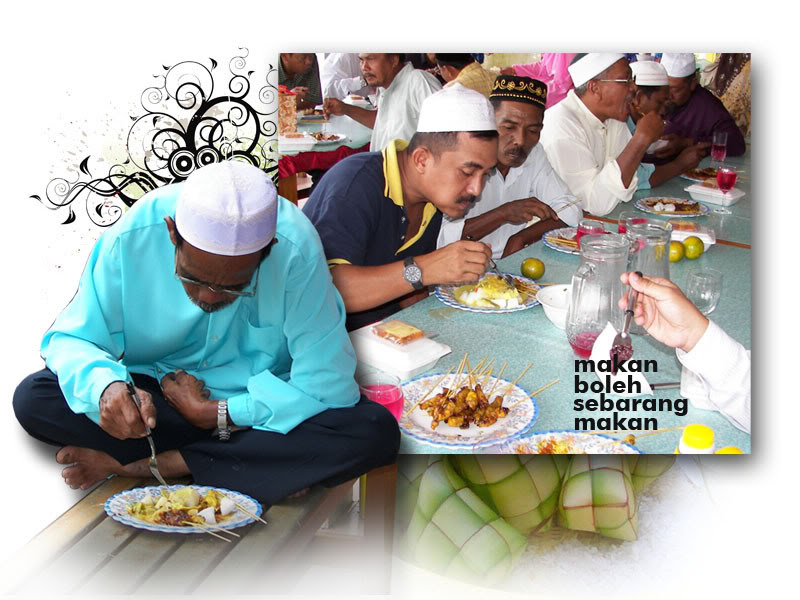 Ya Allah, cucurilah rahmat dan sejahtera 
ke atas hambaMu dan rasulMu Penghulu kami Nabi Muhammad S.A.W., keluarganya dan seluruh sahabatnya.
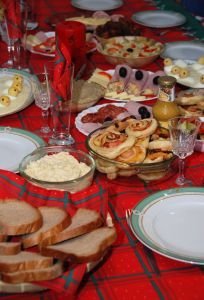 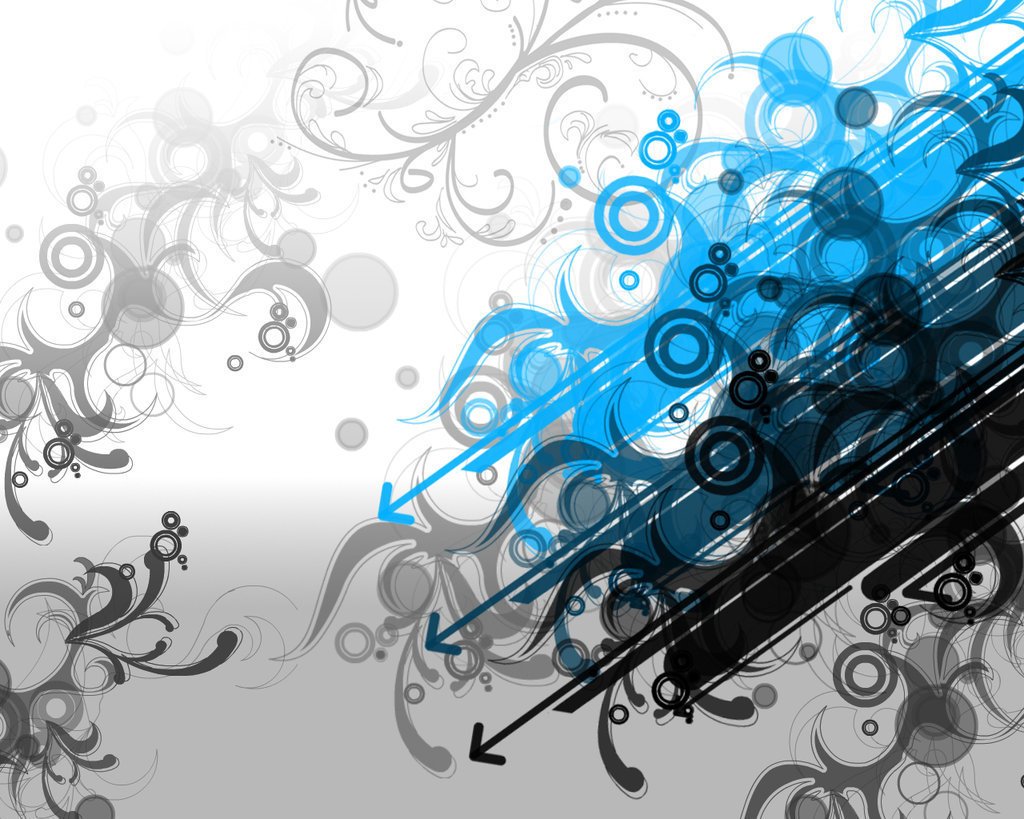 Wasiat Taqwa
فَيَا عِبَادَ اللهِ ،
اتَّقُوْا اللهَ،وَأُوْصِيْكُمْ وَإِيَّايَ بِتَقْوَى اللهِ،
فَقَدْ فَازَ الْمُتَّقُوْنَ
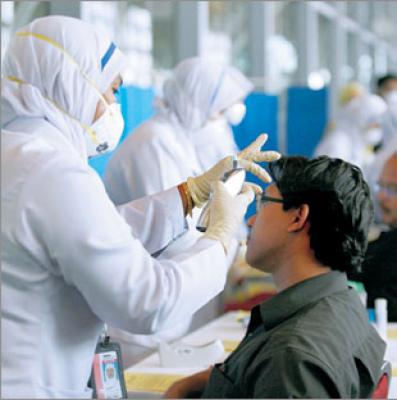 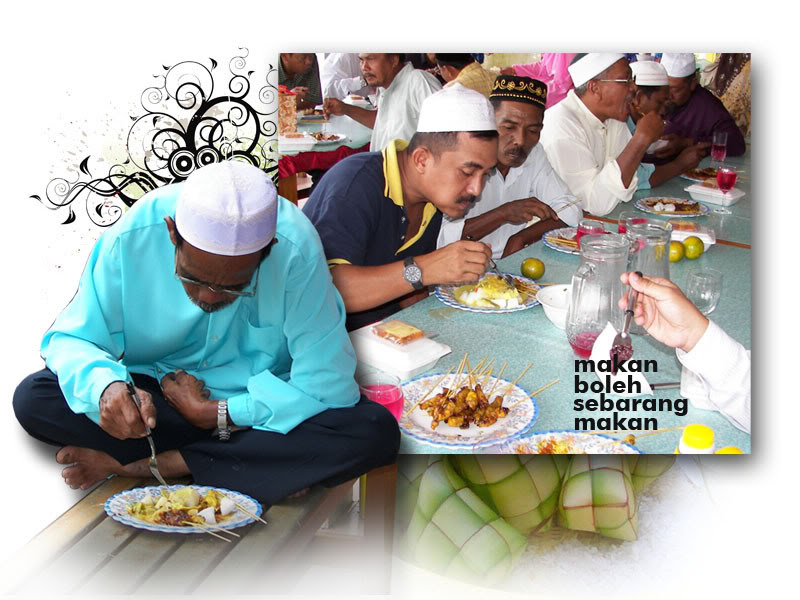 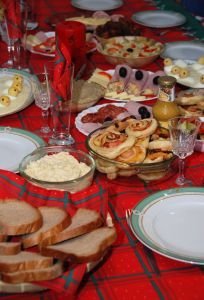 Wahai hamba-hamba Allah,
Bertaqwalah kepada Allah dan aku wasiatkan diriMu dan diriku dengan bertaqwa kepa Allah.Maka berjayalah orang-orang yang bertaqwa.
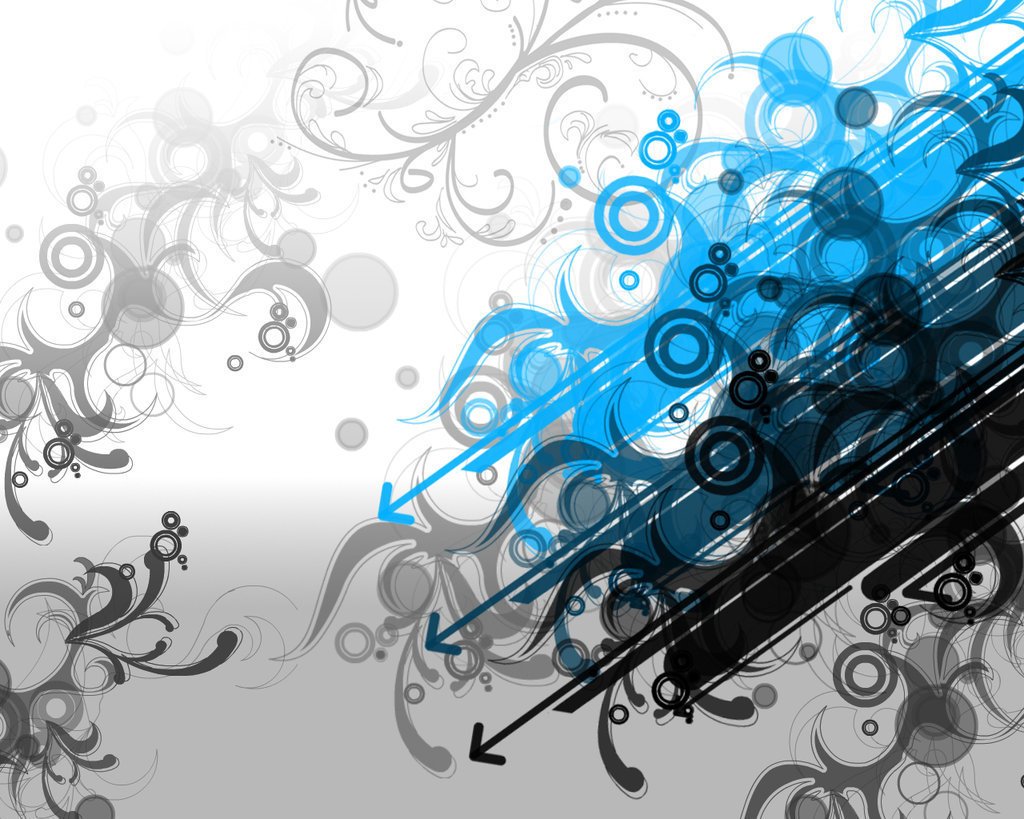 Pesanan Taqwa
Marilah
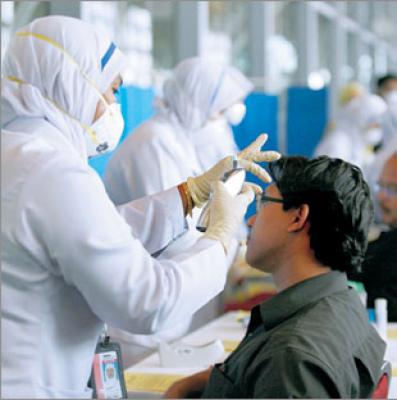 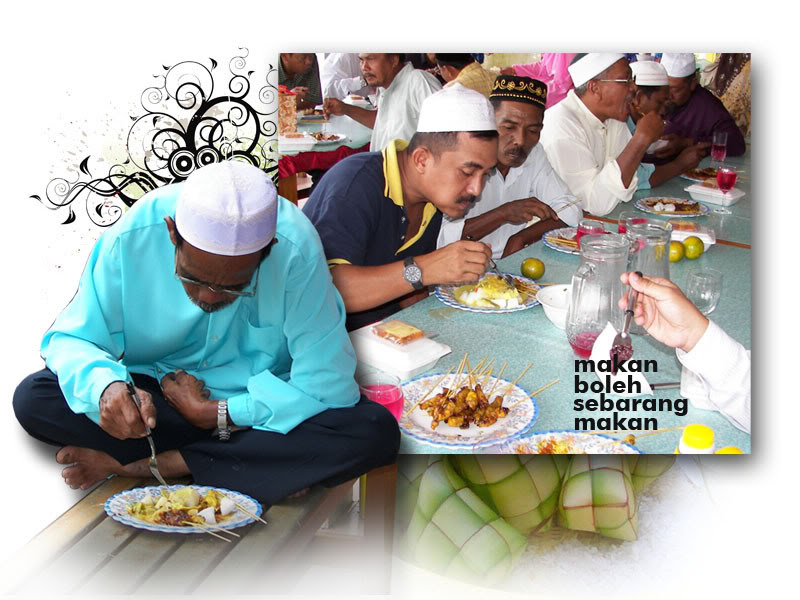 Tingkatkan takwa kepada Allah.
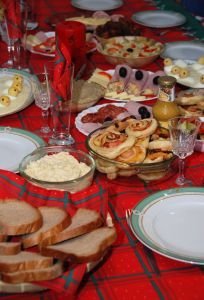 Dengan ilmu dan taat.
Kejayaan & Kesejahteraan
 hidup bagi yang bertaqwa.
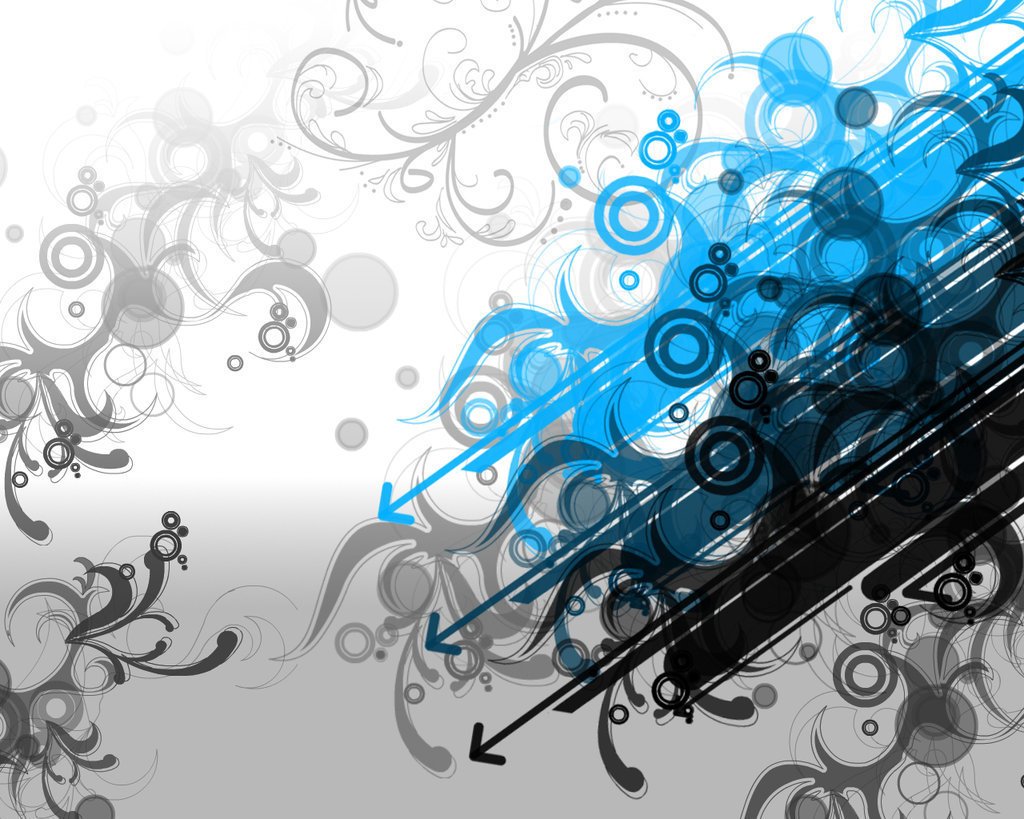 Tajuk Khutbah Hari ini ……
BAHAYA WABAK PENYAKIT TAUN
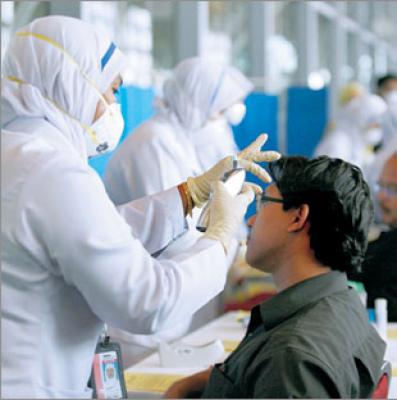 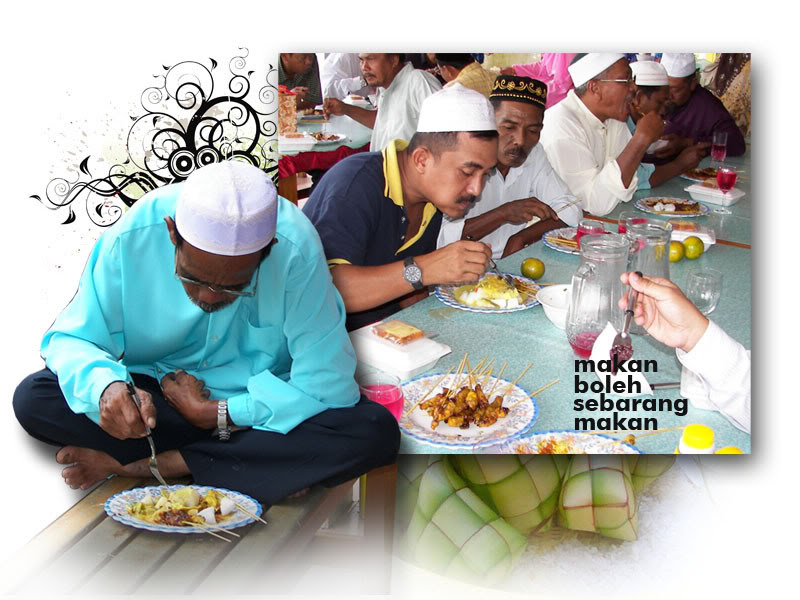 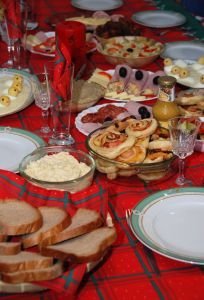 3 Zulhijjah, 1430 / 20 November, 2009
http://e-khutbah.terengganu.gov.my
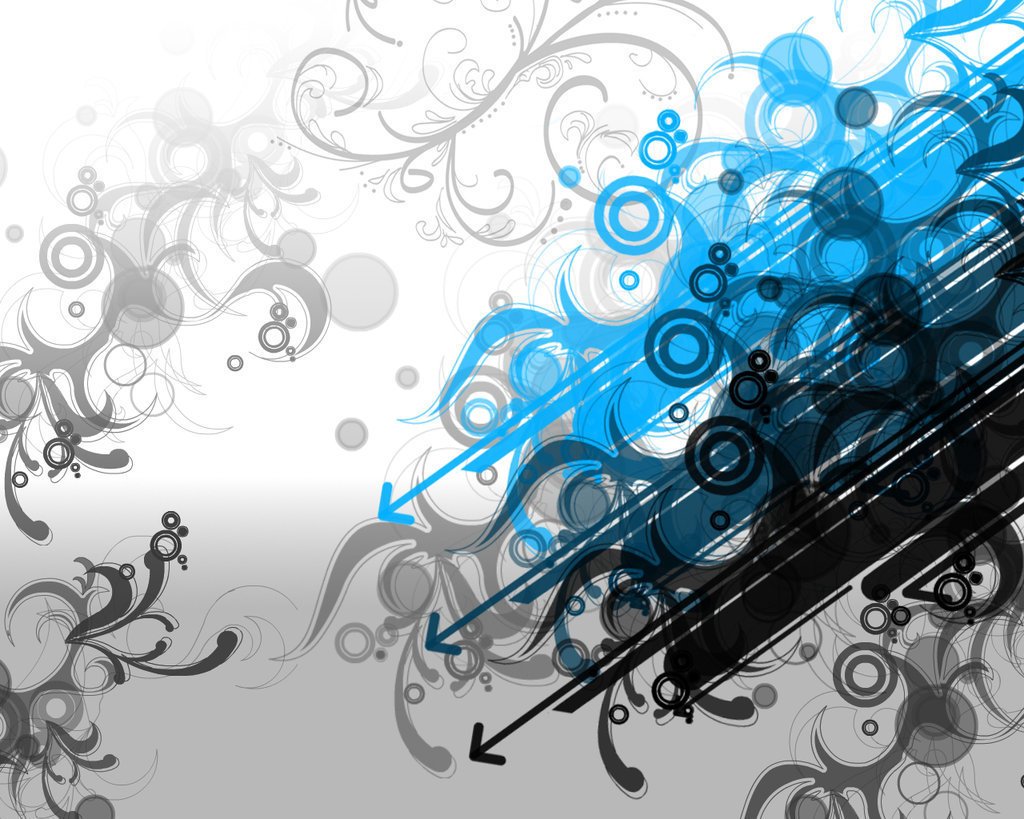 Dalam Sejarah Kehidupan Manusia
Wabak Penyakit
Bukan Suatu Yang Asing
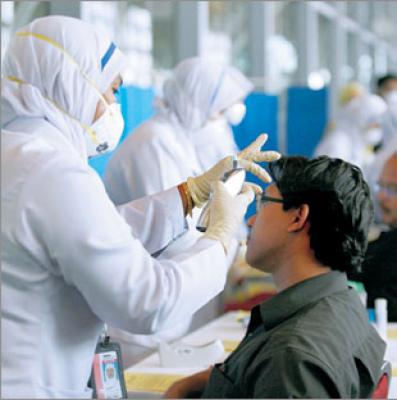 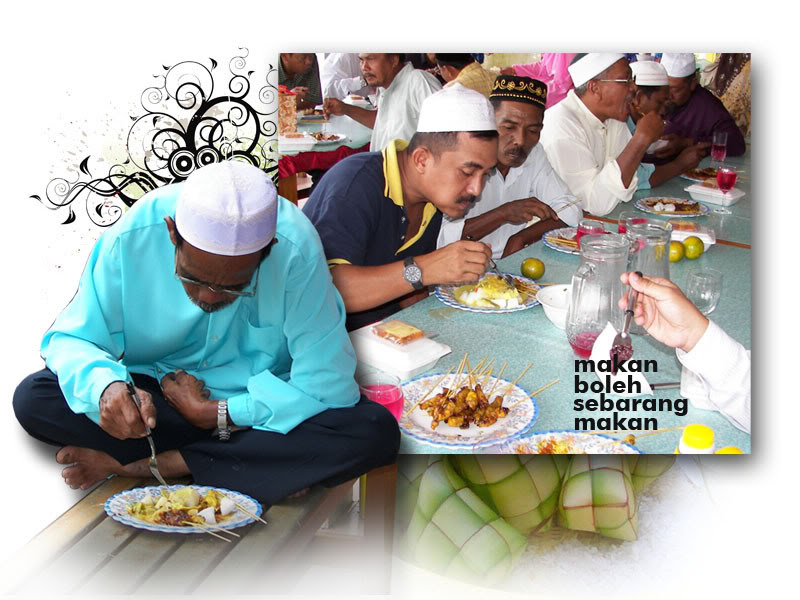 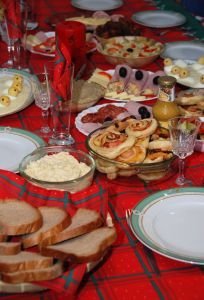 ISLAM letak kaedah  dan peraturan  untuk mengawalnya
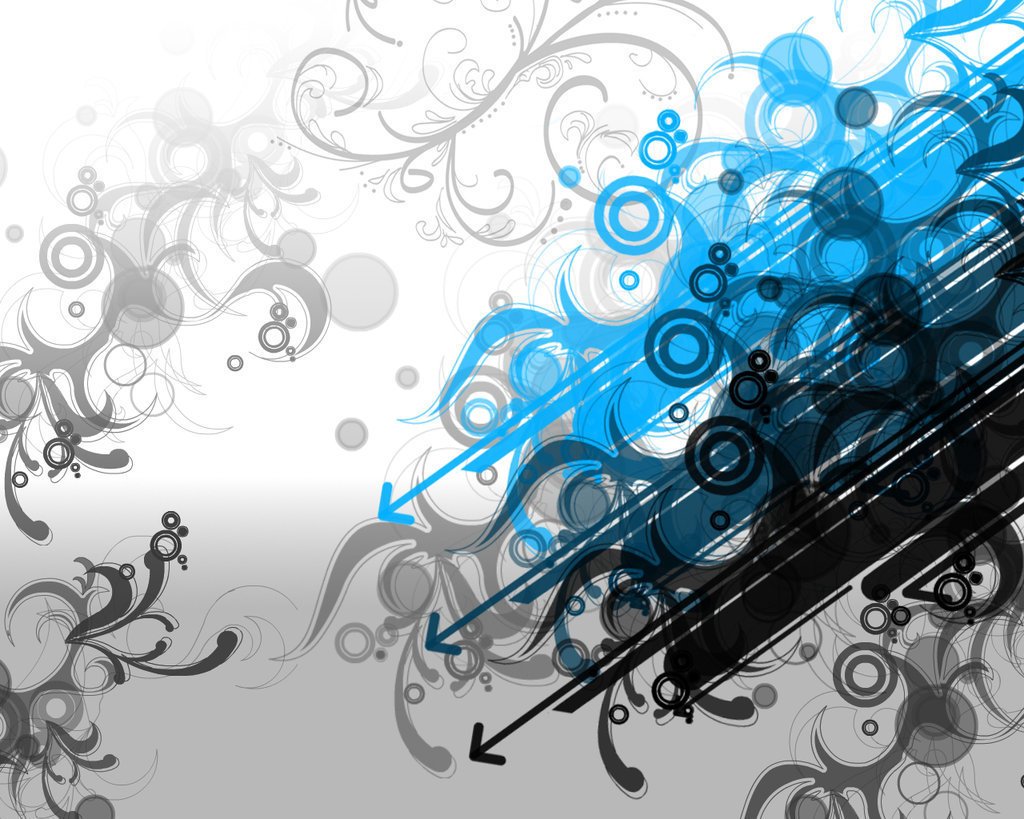 Wabak Taun
Telah diberitahu oleh Baginda S.A.W
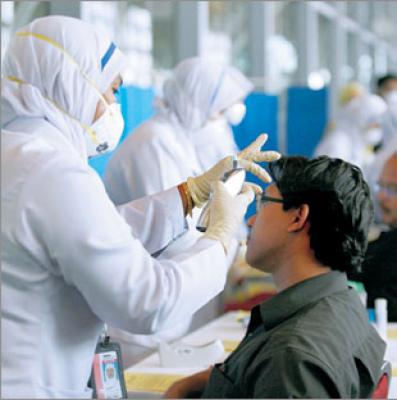 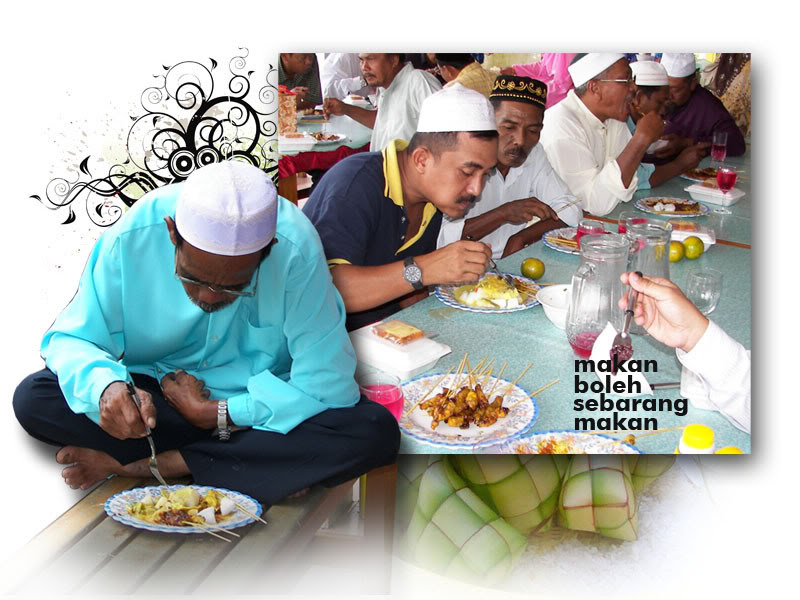 Sebahagian dari tanda-tanda kiamat berlaku
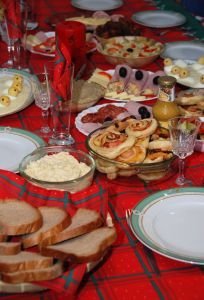 Berlaku Kematian Yang 
Dahsyat
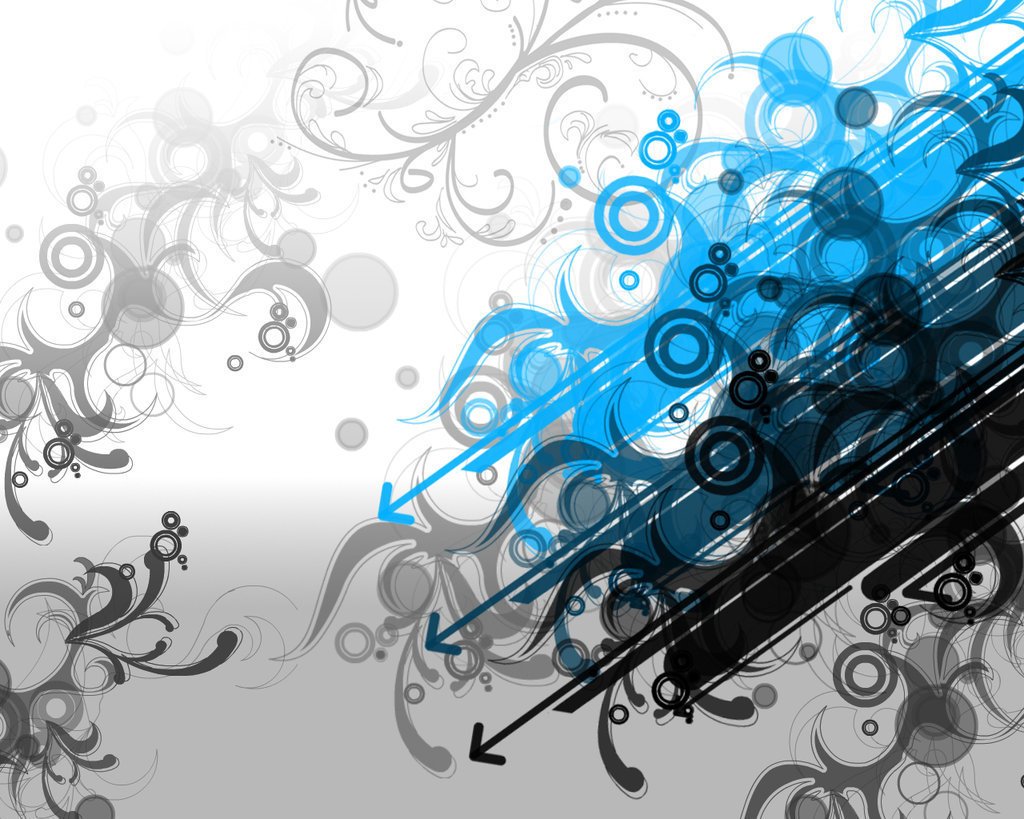 Zaman Pemerintahan Saidina Umar Al Khattab Tahun Ke – 18 Hijrah
Ribuan manusia mati dalam masa 3 hari
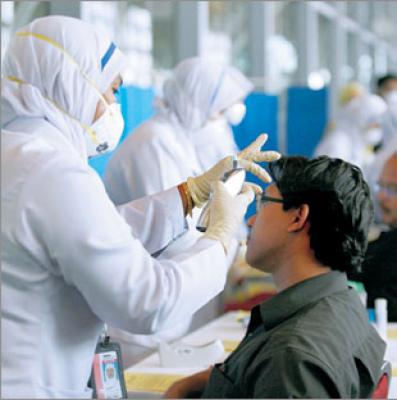 Wabak Taun Yang Dahsyat melanda
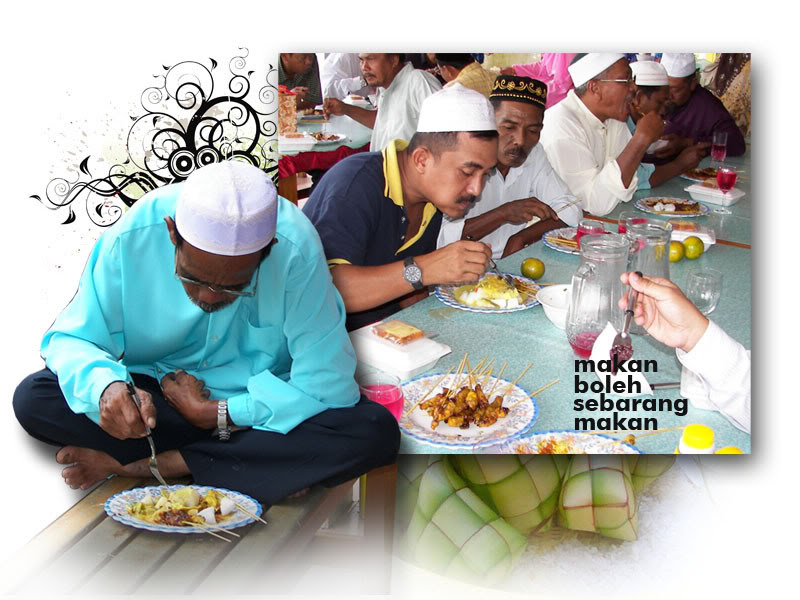 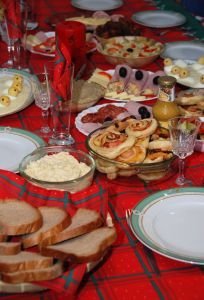 Taun ‘Amawas” sempena nama tempat di Palastin
Mengorbankan sahabat-sahabat antaranya ialah Muaz bin Jabal
13
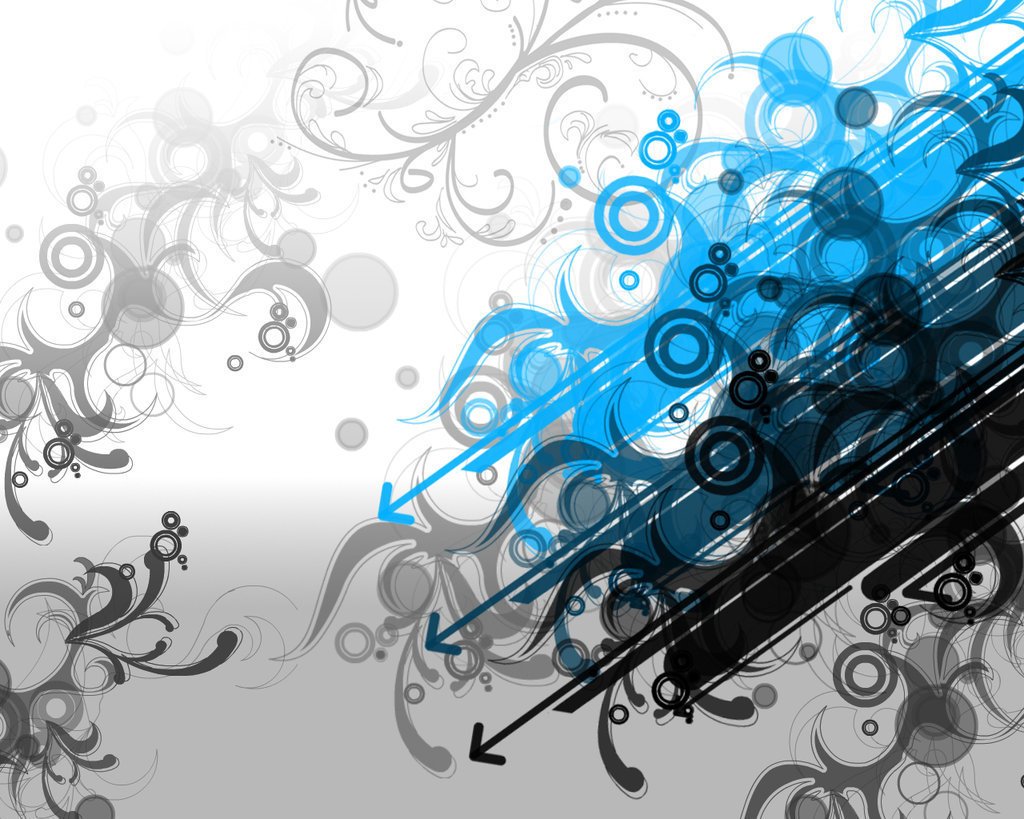 Negeri Kita Diuji Lagi…
Dalam  menanti  tiba hari raya
Wabak Taun Melanda
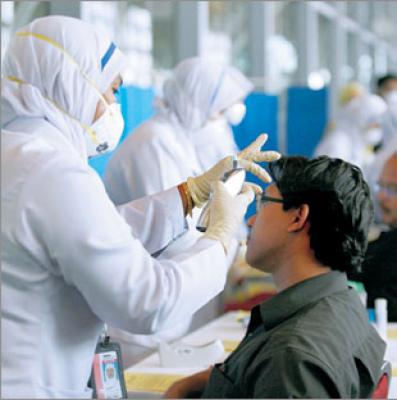 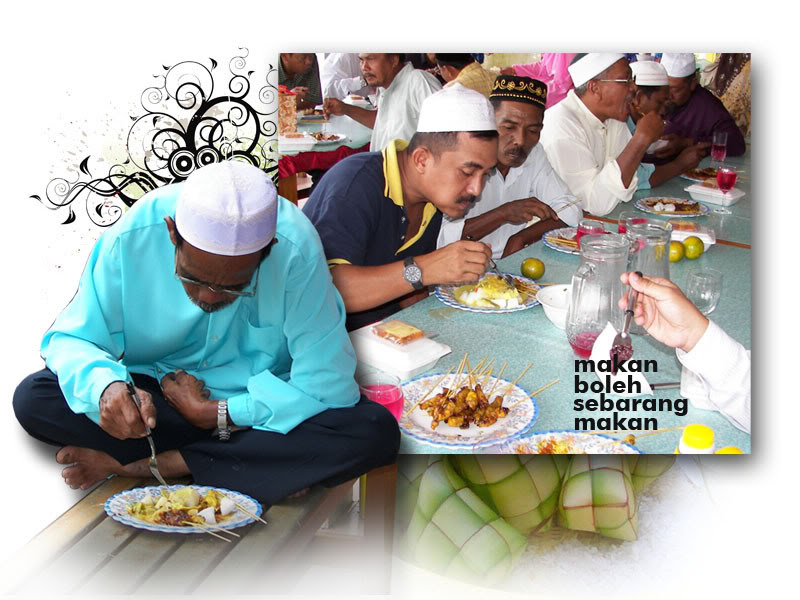 Semua daerah terlibat kecuali Besut
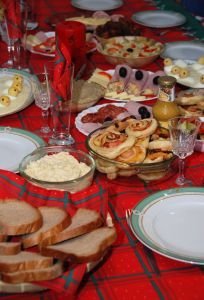 Ambillah langkah positif hentikan penularan -arahan
JKNT
Seorang telah jadi korban taun
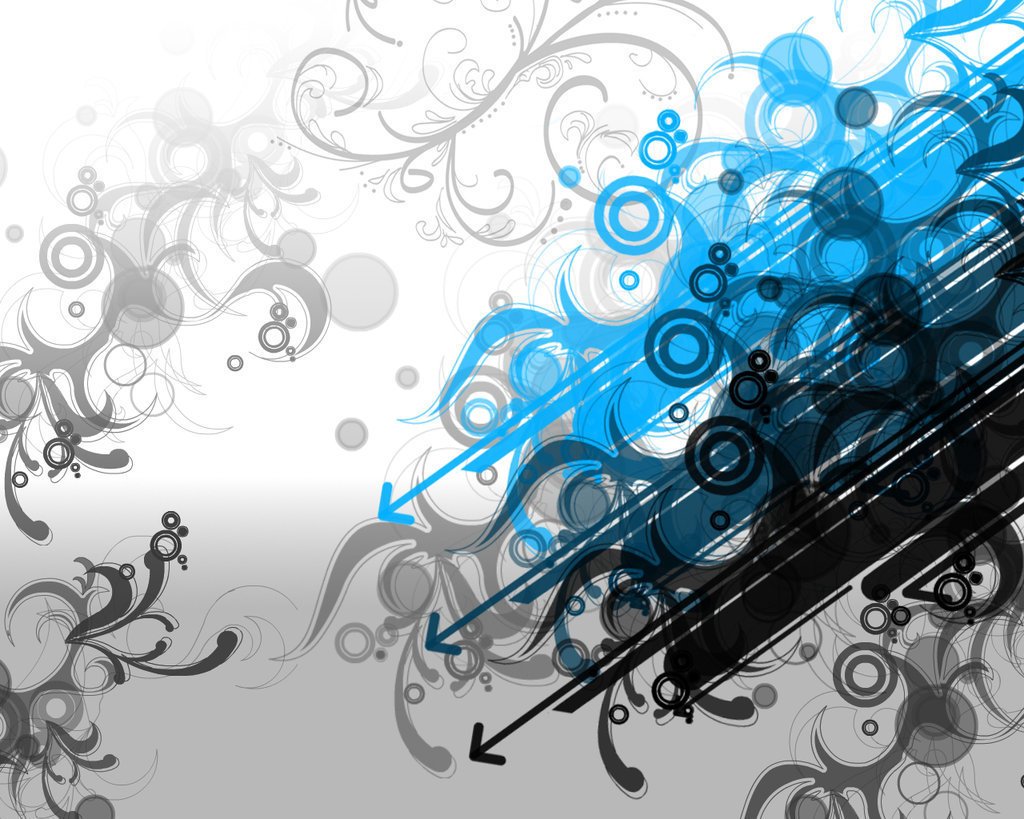 Penyakit Taun @ Kolera
Penyakit bawaan makanan  dan  air cirit birit(najis manusia)
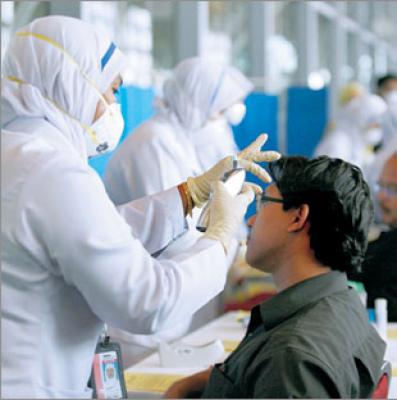 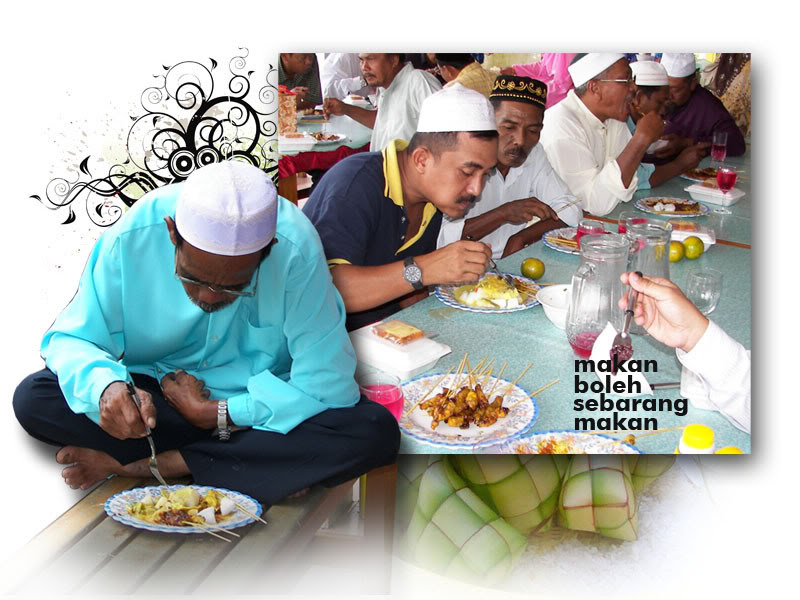 Penyakit saluran penghadaman
Akibat kuman taun
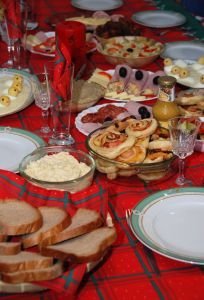 Terdapat pada najis ,muntah pesakit taun dan najis pembawa kuman taun
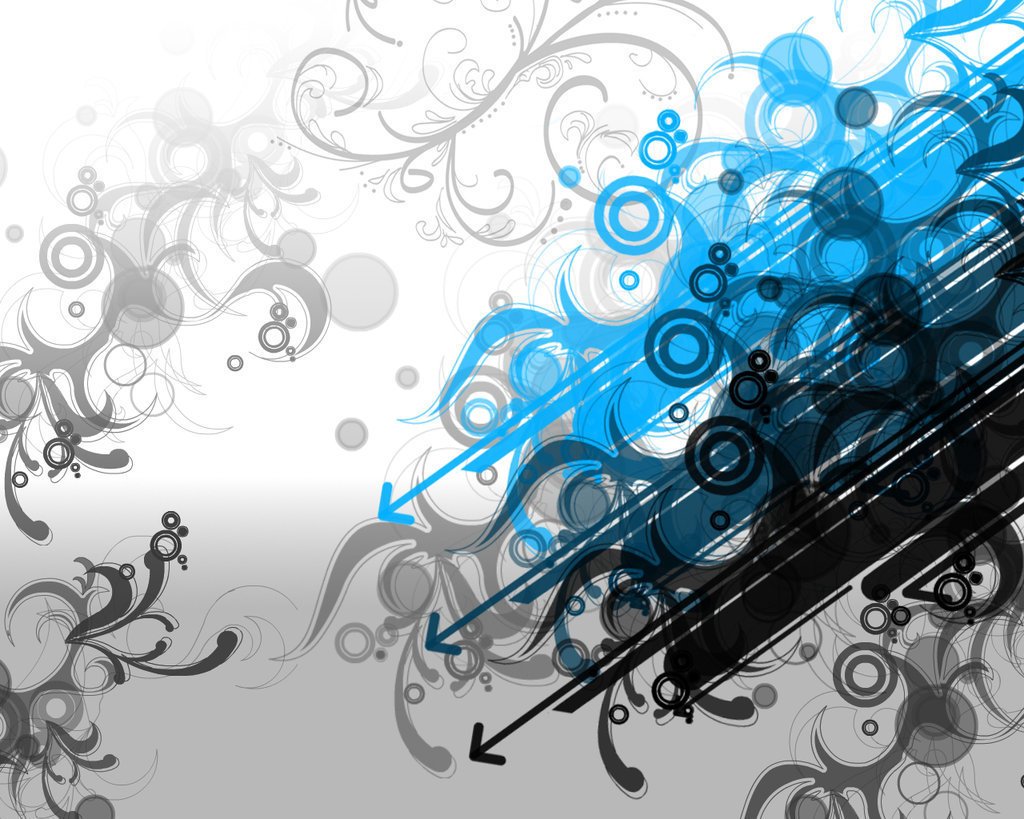 Cara Jangkitan Kuman Taun
Ambil makanan / minuman yang dicemari
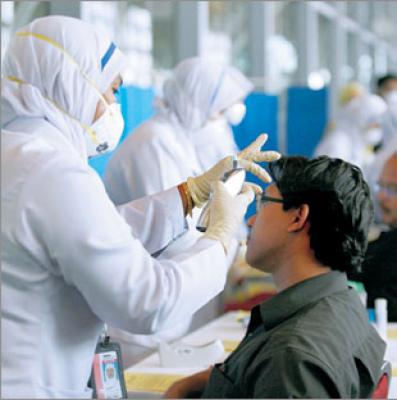 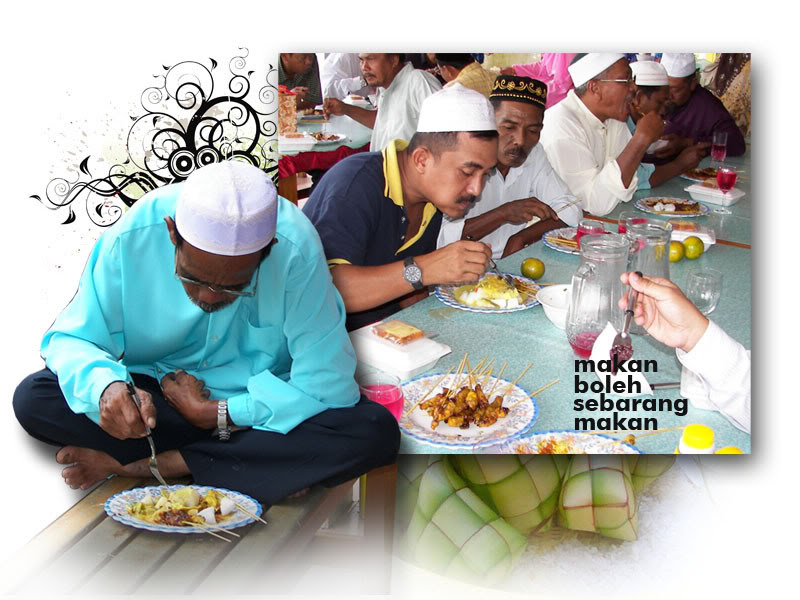 Peranan lalat membiakkan kuman taun
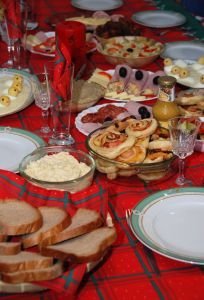 Tangan yang terkena najis 
Pesakit taun
Tanda-tanda Jangkitan 
Kuman Taun
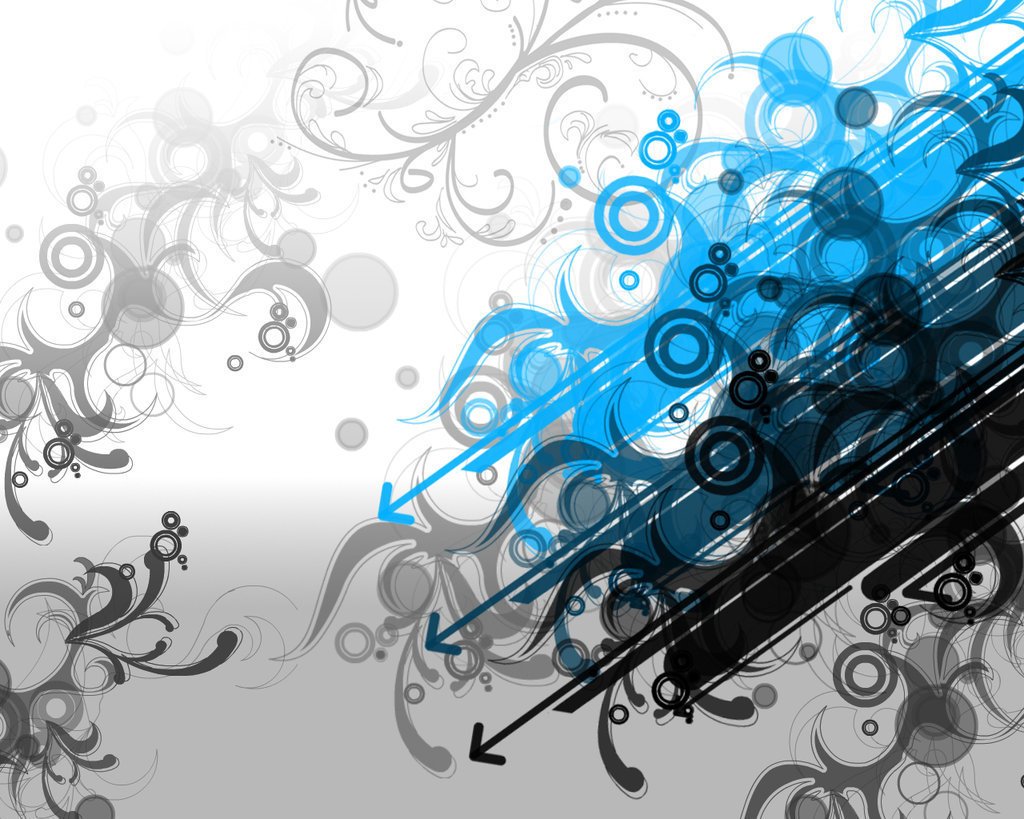 Cirit –birit dengan tiba-tiba dan berterusan
AKIBATNYA
Kulit jadi kering
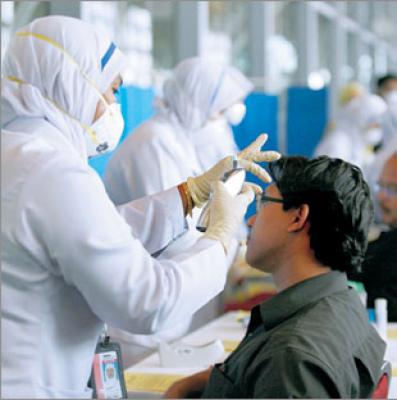 keletihan
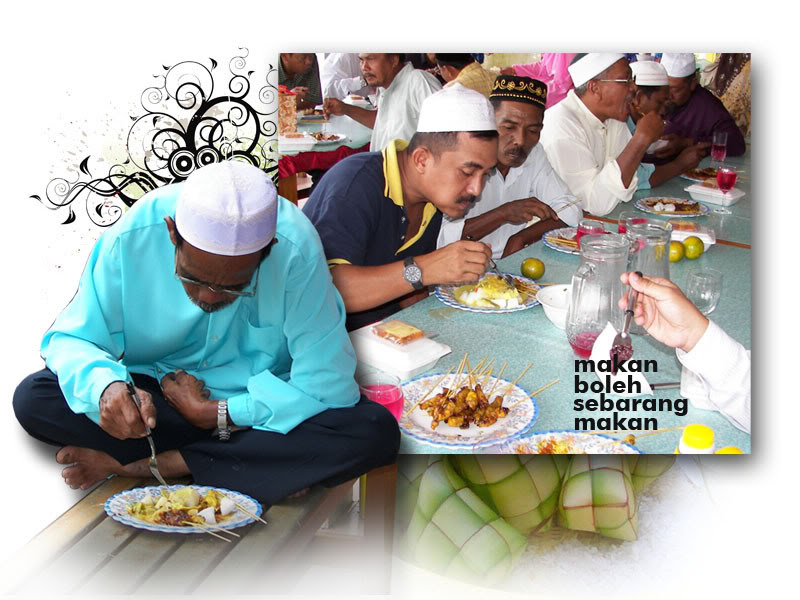 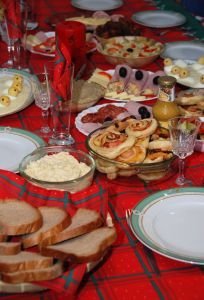 Kering Tekak/Dahaga
Buah pinggang tidak berfungsi
Maut
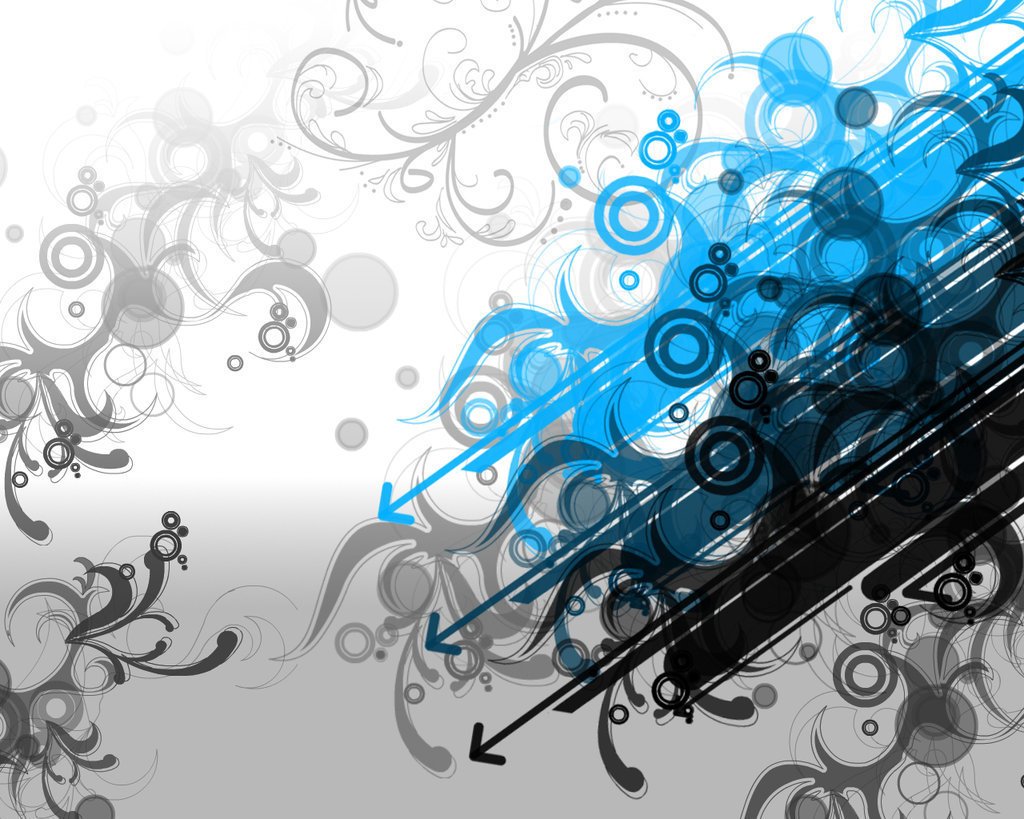 Langkah-langkah Pencegahan
Kata Hukama’
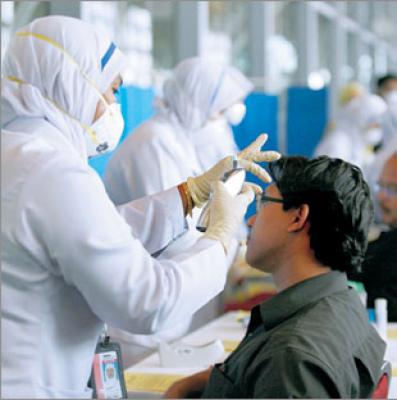 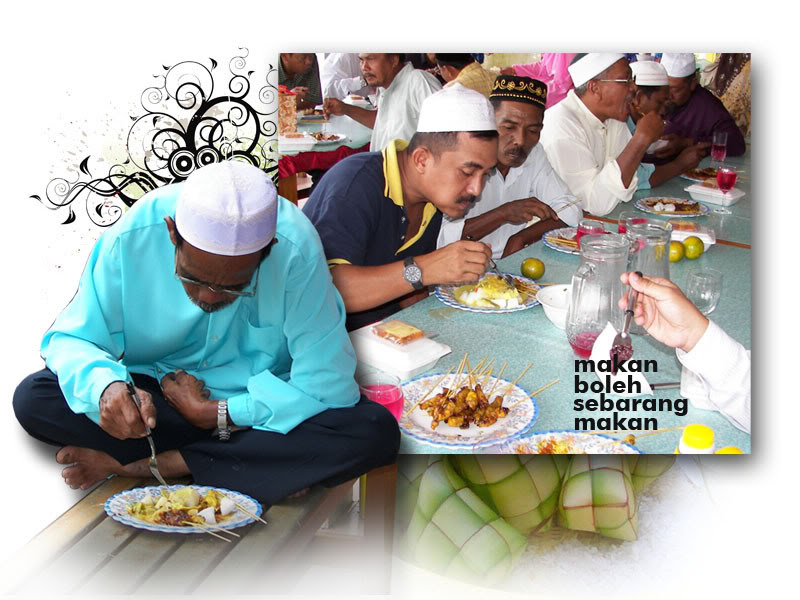 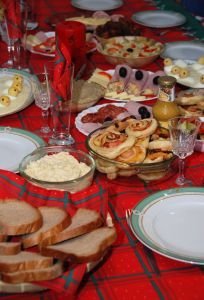 الْوِقَايَةُ خَيْرٌ مِنَ الْعِلاجِ
“Mencegah itu lebih baik dari merawat	“
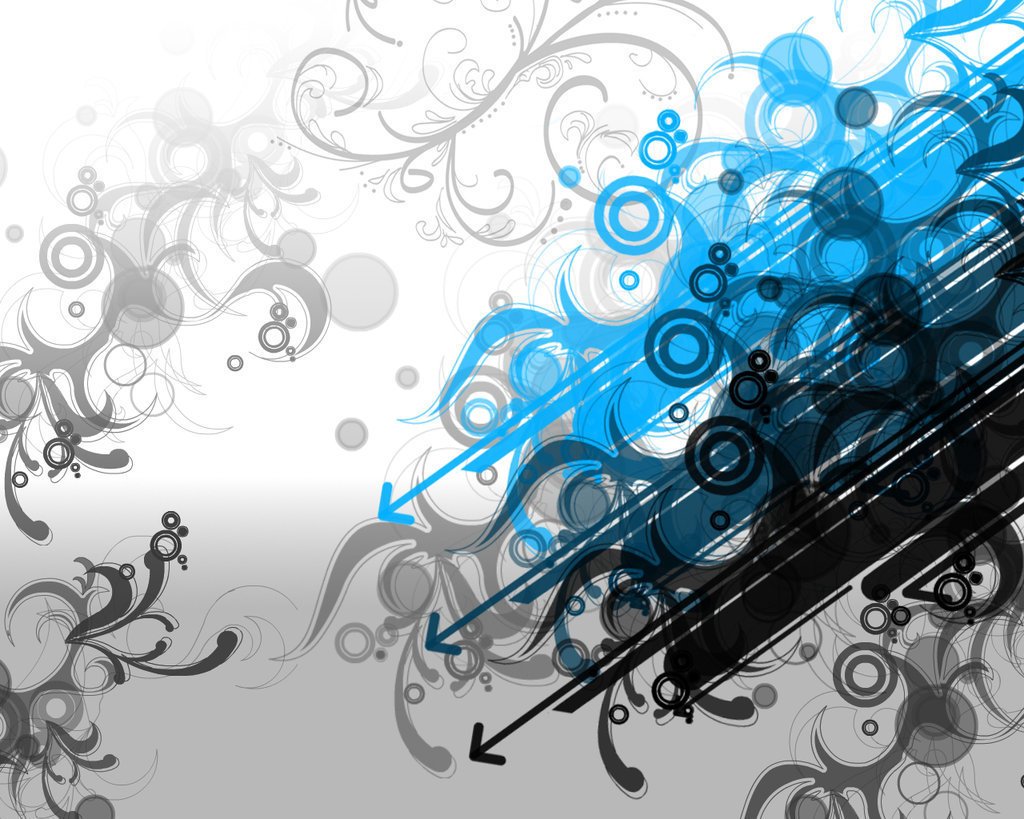 Antara Langkah-langkah Pencegahan ialah:
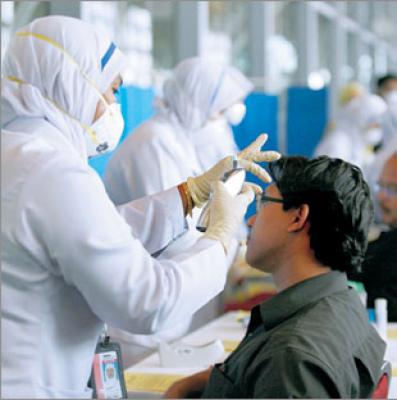 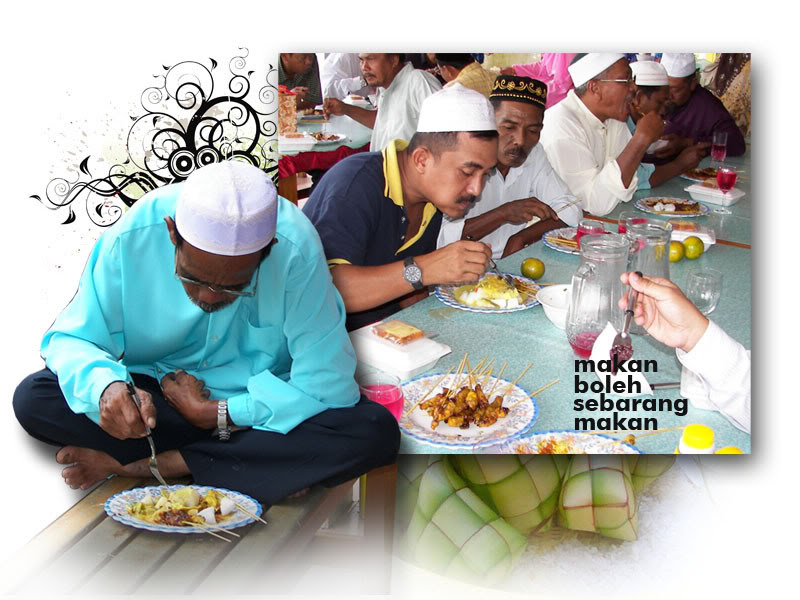 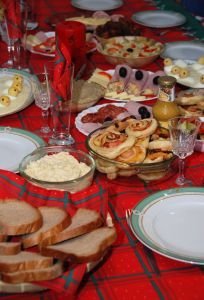 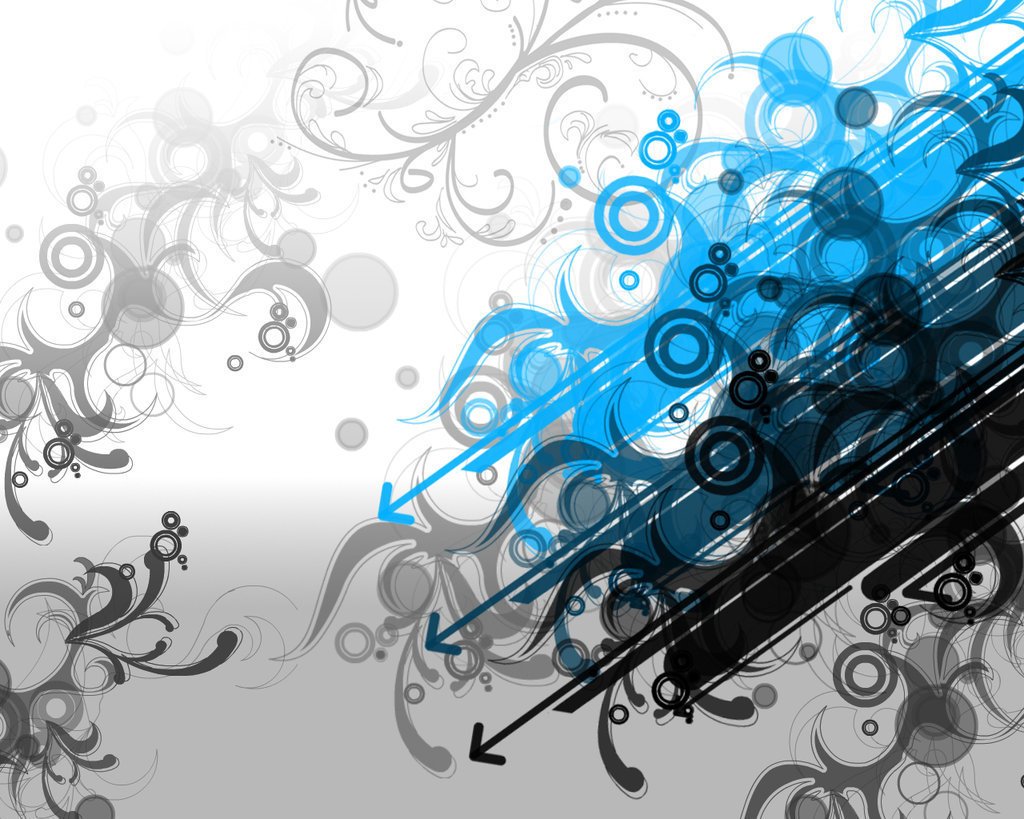 Dapatkan Rawatan Di Klinik Kesihatan@Hospital
Rawatan Segera Bila Mendapati Tanda-tanda Jangkitan
Elakkan mengambil sikap mudah dengan  membuat rawatan sendiri
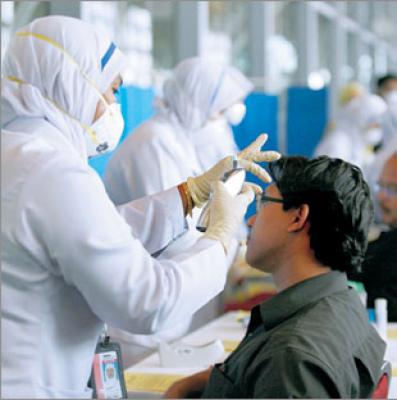 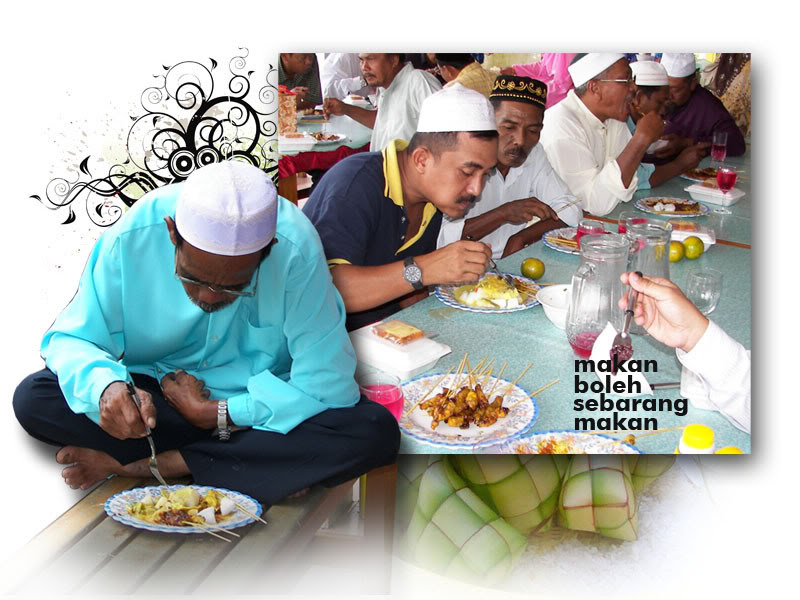 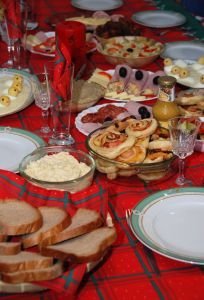 Amalkan budaya bersih sepanjang masa
Hapuskan tempat pembiakan lalat
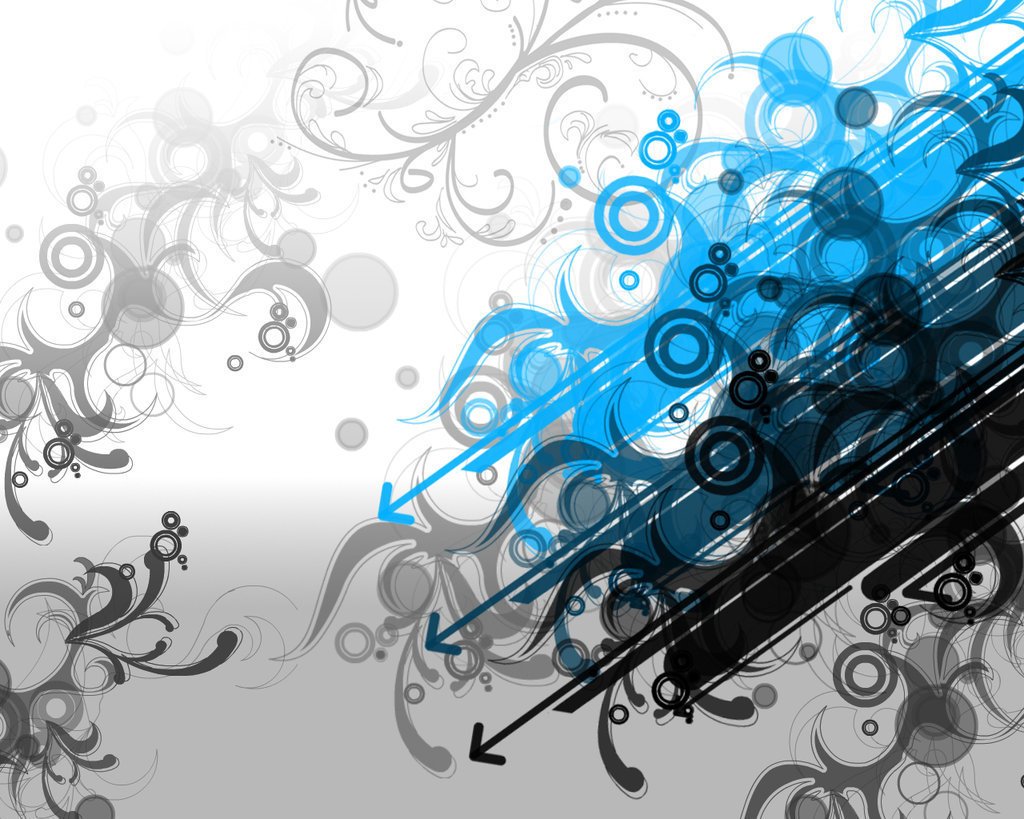 Panduan Pencegahan Taun Menurut Islam
الطاَّعُوْنُ آيَةُ الرِّجْزِ ابْتَلَى اللهُ عَزَّ وَجَلَّ بِهِ أُنَاسًا مِنْ عِبَادِهِ، فَإِذَا سَمِعْتُمْ بِهِ فَلاَ تَدْخُلُوْا عَلَيْهِ، وَإِذَا وَقَعَ بِأَرْضٍ وَأَنْتُمْ بِهَا فَلاَ تَفِرُّوْا مِنْهُ
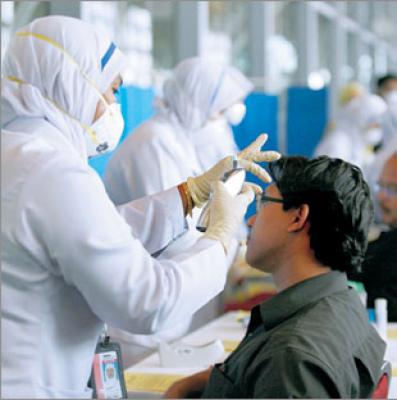 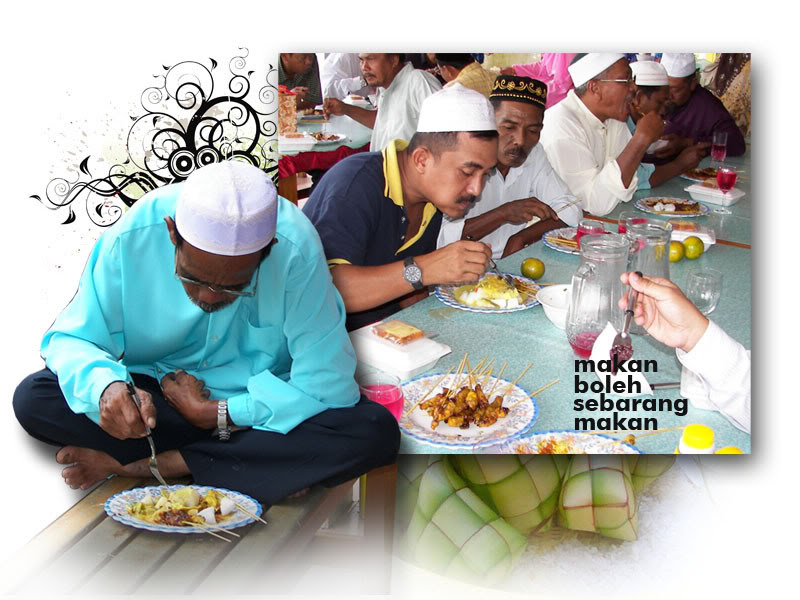 “Taun adalah tanda kemurkaan Allah,yang mana Allah menguji hamba-hambanya .Jika engkau mendengar berlakunya penyakit Taun di sesebuah negara,maka janganlah engkau memasuki negara tersebut.Maka jika penyakit taun tersebut berlaku dalam sebuah negara ,sedangkan engkau berada di dalamnya,maka janganlah engkau keluar daripadanya.”
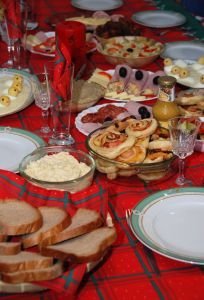 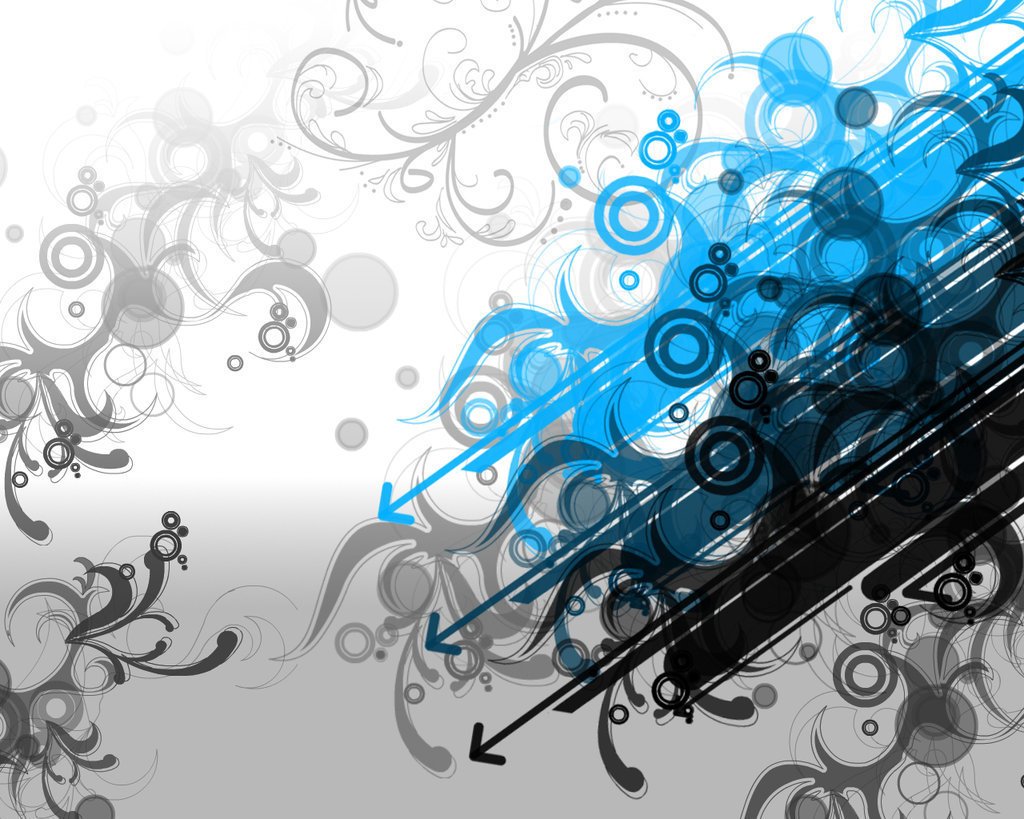 Penjelasan Hadis Tersebut
Islam Mendahului Zaman Dalam Peraturan Dan Pengawalan Wabak Penyakit
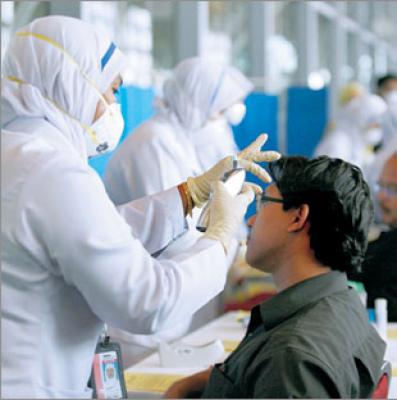 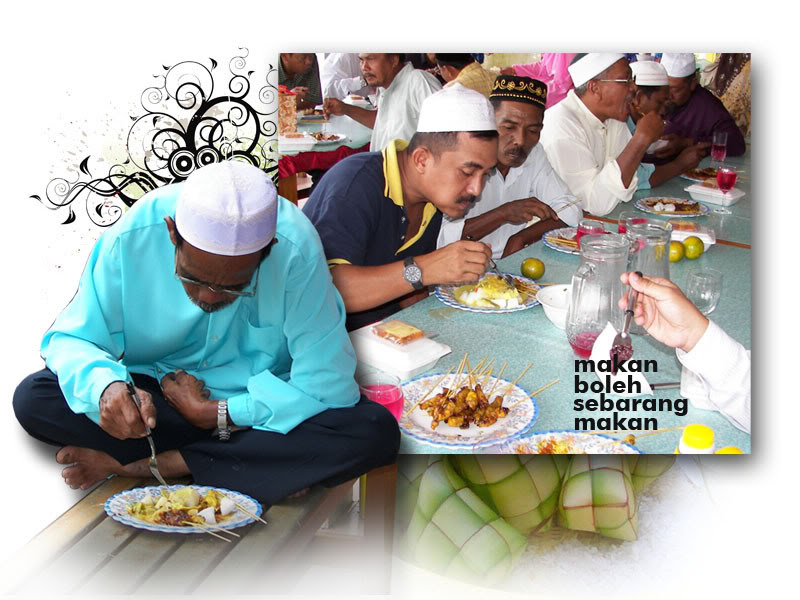 Belum Pernah Difikir Oleh Mana-mana Agama Atau Bangsa
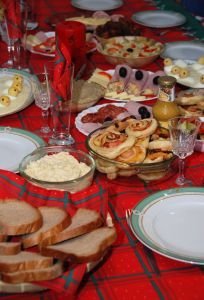 Realiti Hari Ini, Ajaran Yang Mulia Dipandang Sepi Oleh Ummaynya.
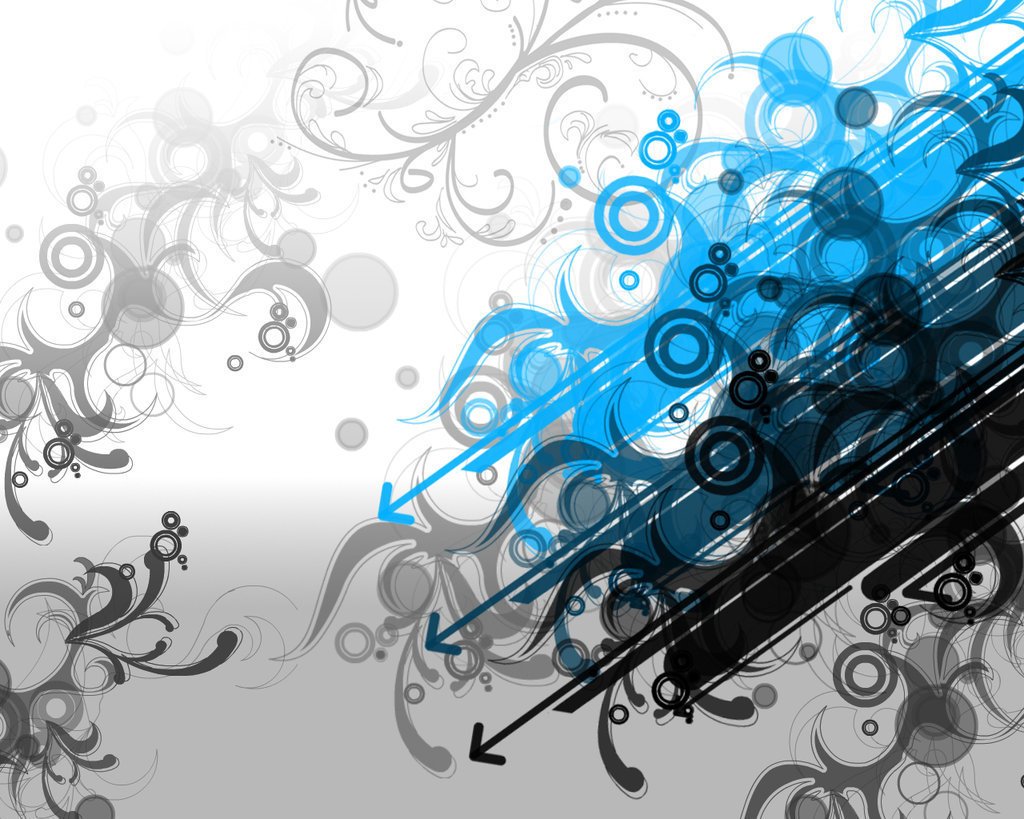 Tanggongjawab Kita
Rohani
Jasmani
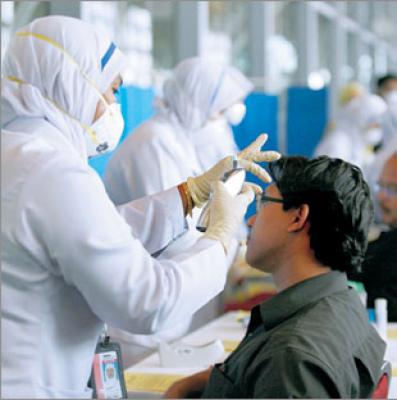 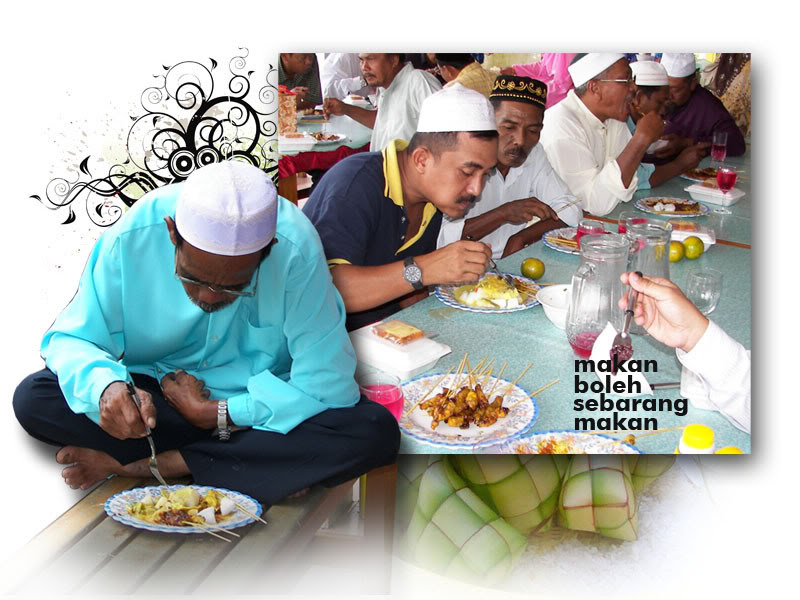 Menjaga  kebersihan
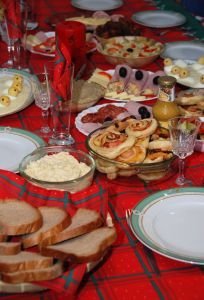 Diri
Tempat Tinggal
Persekitaran
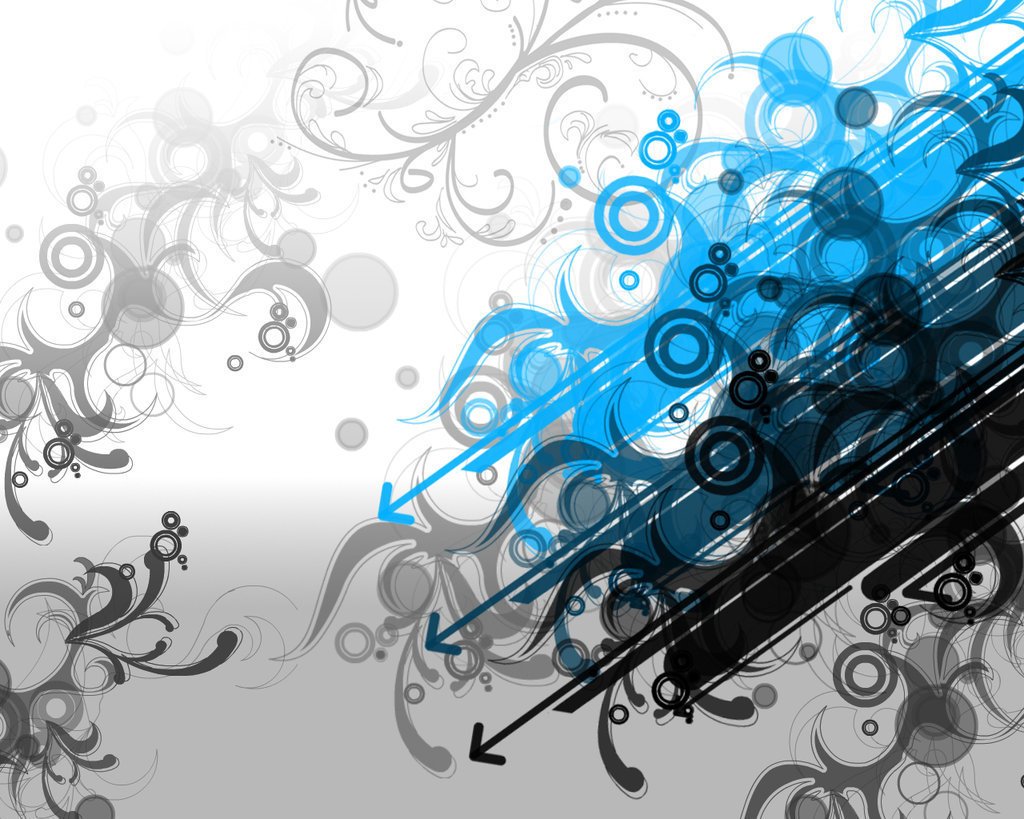 Ummat Islam Sentiasa Bersih
Solat Lima waktu
Berwudhu’ sebelum solat
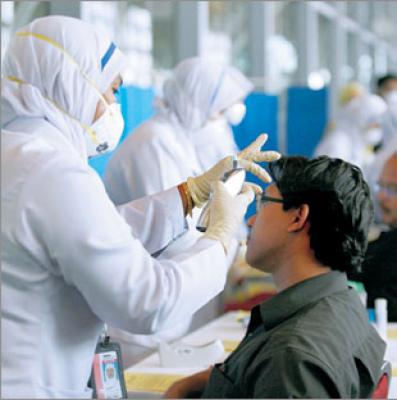 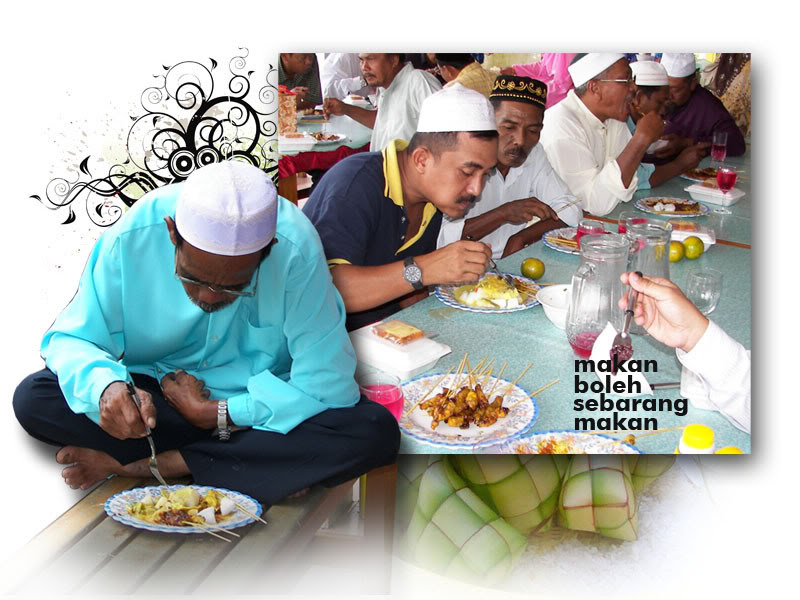 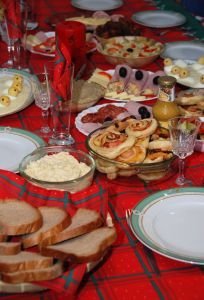 Ibadah untuk mendekatkan diri kepada Allah
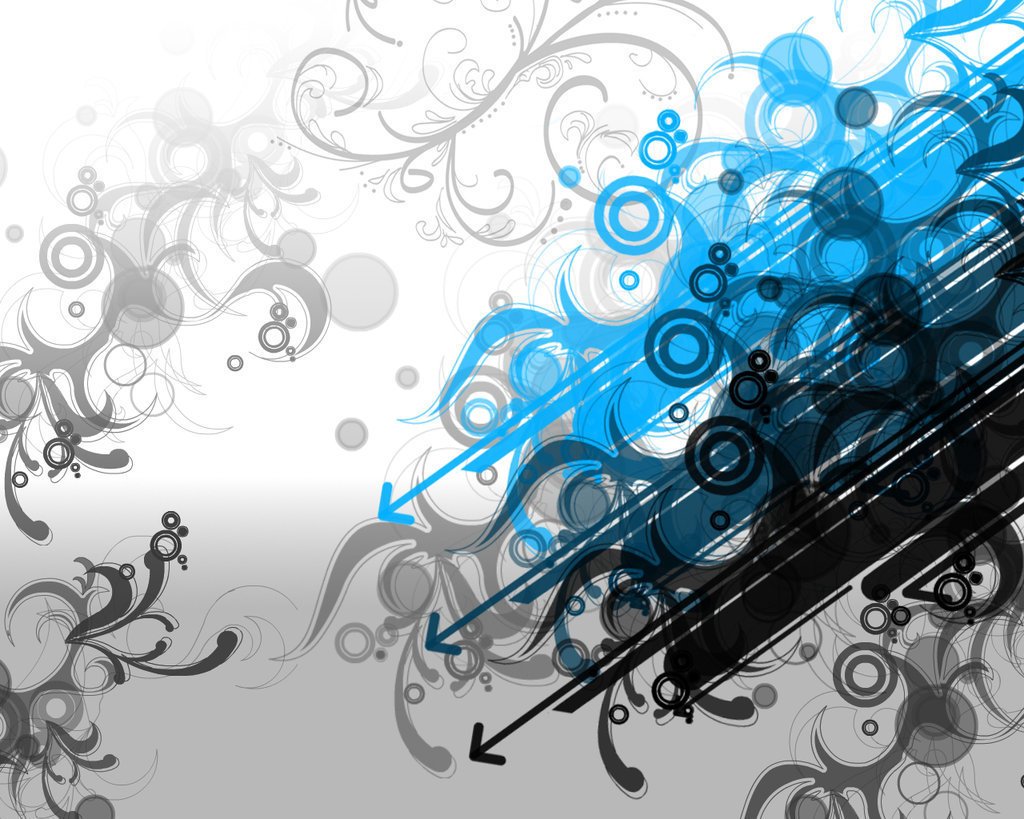 Sabda Rasulullah S.A.W :
إِنَّ اللهَ تَعَالىَ طَيِّبٌ يُحِبُّ الطَّيِّبَ،نَظِيْفٌ يُحِبُّ النَّظَافَةَ.
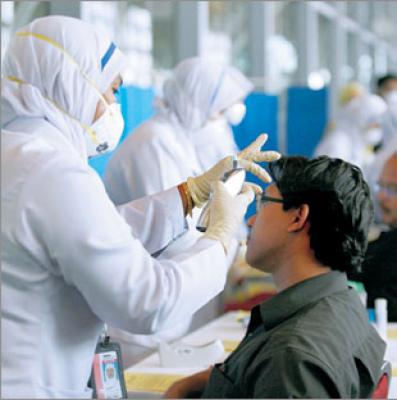 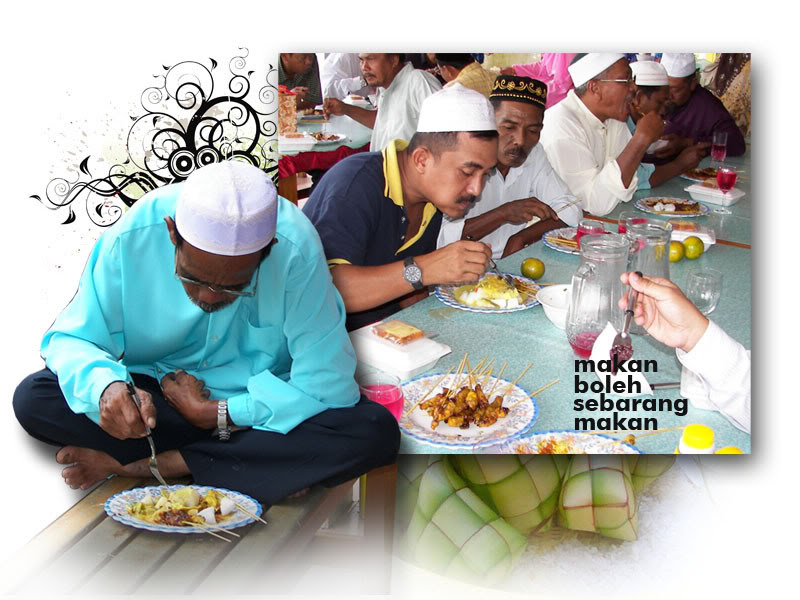 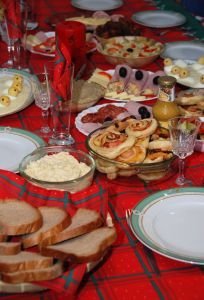 “Sesungguhnya Allah Taala itu baik,menyukai yang baik dan Allah itu bersih menyukai yang bersih.”
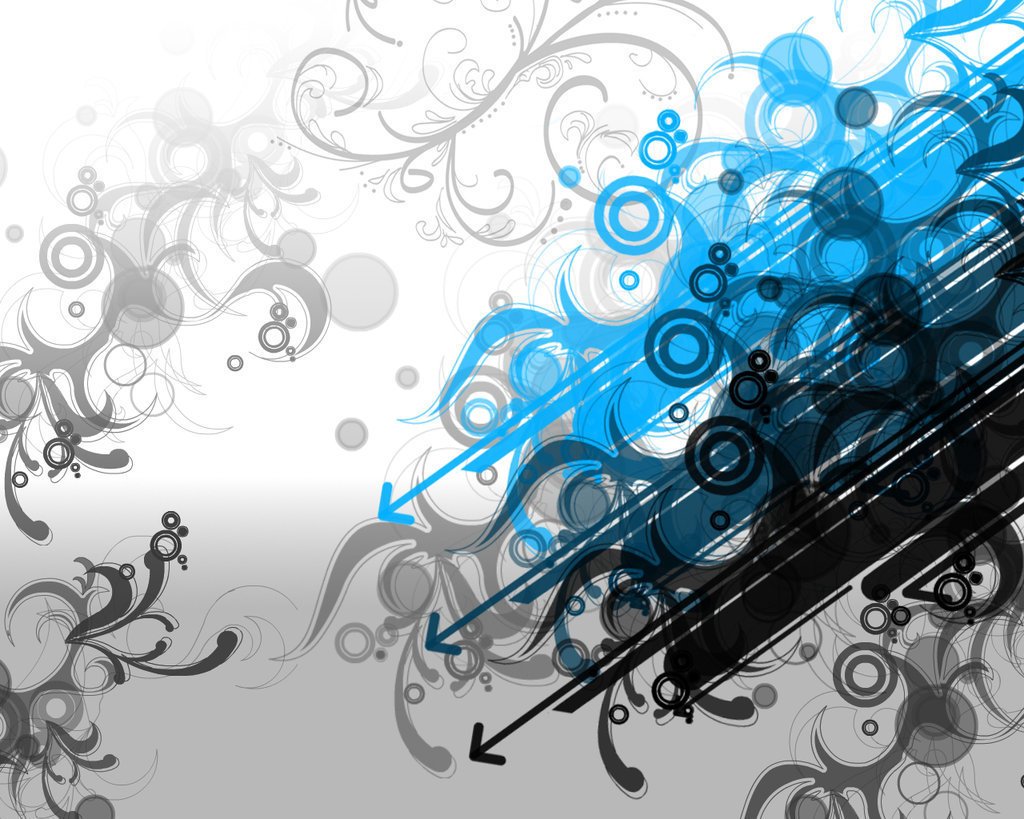 Insaflah….
Allah tidak menurunkan penyakit melainkan ada ubatnya.
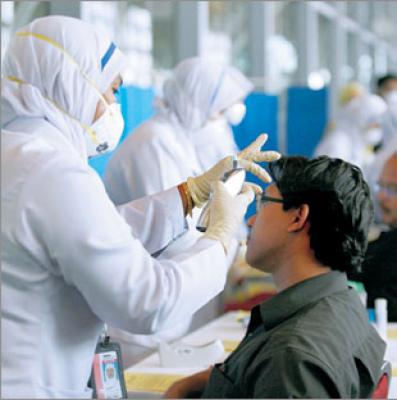 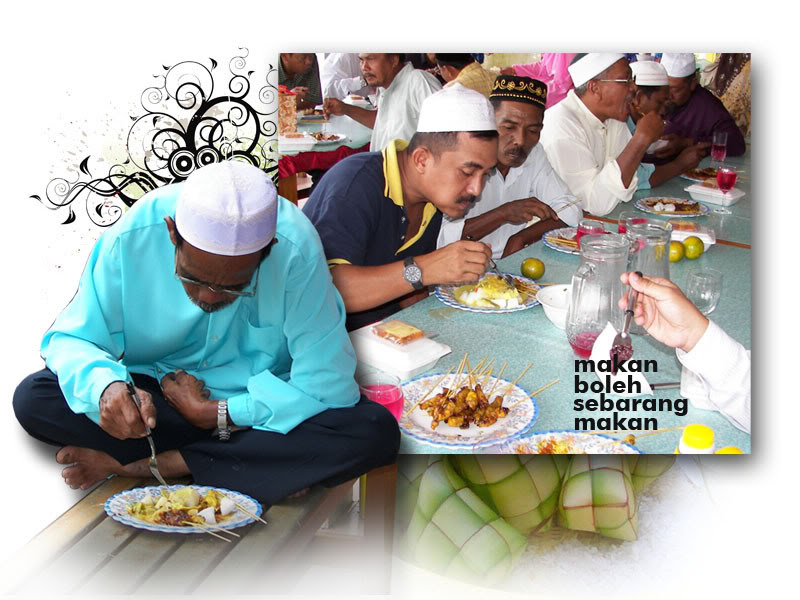 Minta Ampun kepada Allah  atas dosa-dosa kita dan pohon dilepaskan dari segala bala.
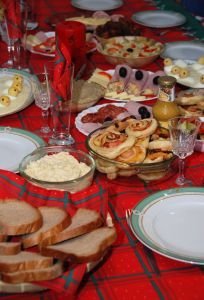 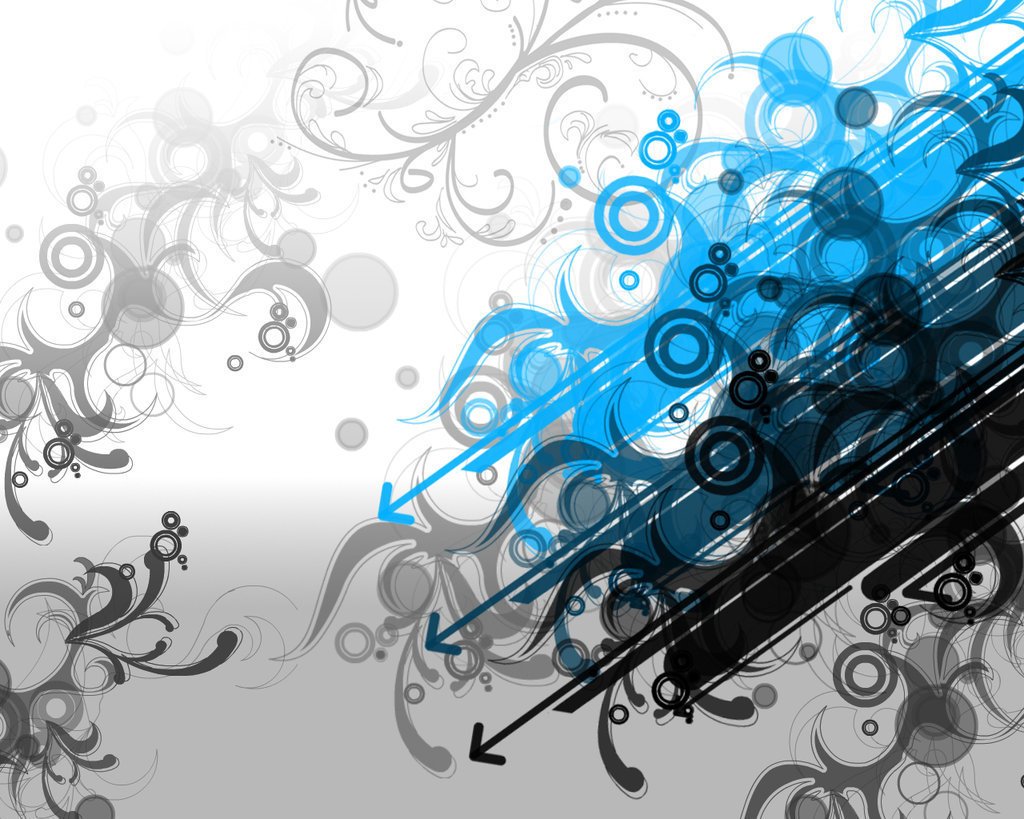 Firman Allah dalam 
Surah Ghafir Ayat 60:
وَقَالَ رَبُّكُمُ ادْعُونِي أَسْتَجِبْ لَكُمْ إِنَّ الَّذِينَ يَسْتَكْبِرُونَ عَنْ عِبَادَتِي سَيَدْخُلُونَ جَهَنَّمَ دَاخِرِينَ
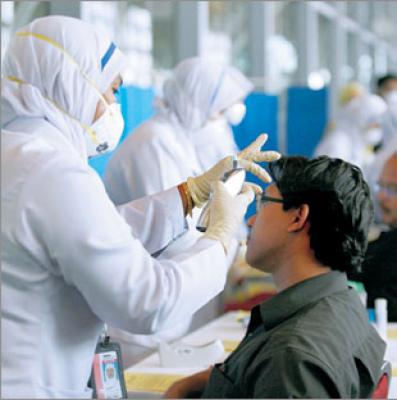 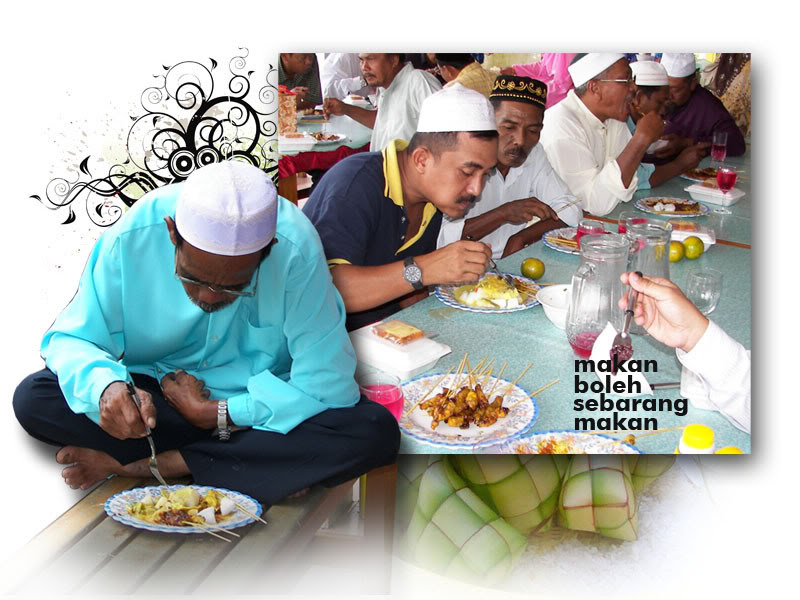 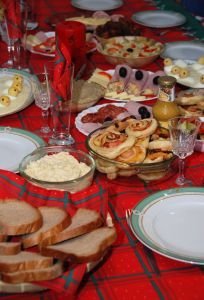 “Dan Tuhanmu berfirman”Berdoalah kamu kepadaku nescaya aku perkenankan doa permohonan kamu.Sesungguhnya orang-orang yang sombong dan takbur daripada beribadah dan berdoa kepadaku akamn masuk ke neraka jahannam dalam keadaan hina.”
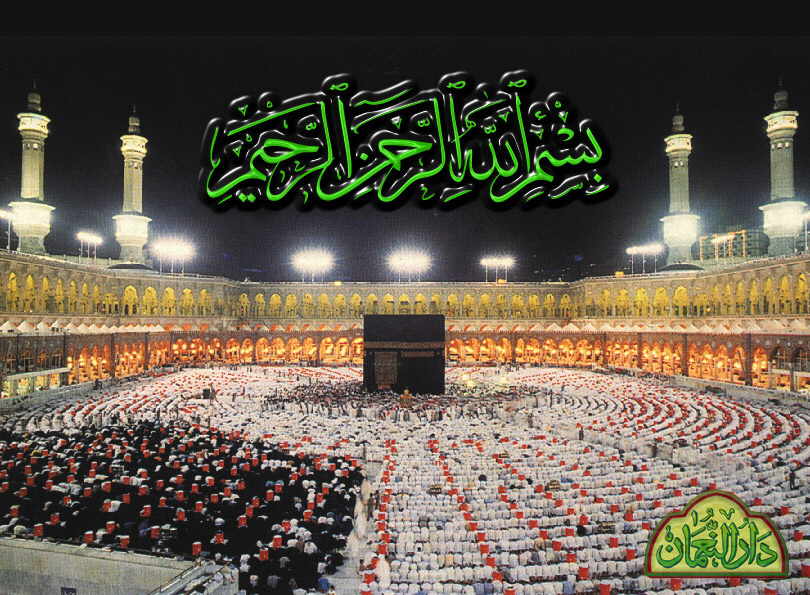 Doa Antara Dua Khutbah
Aamiin Ya Rabbal Aalamin..
 Tuhan Yang Memperkenankan Doa Orang-orang Yang Taat, Berilah Taufik Kepada Kami Di Dalam Mentaatimu, Ampunilah Kepada Mereka Yang Memohon Keampunan.
Aamiin
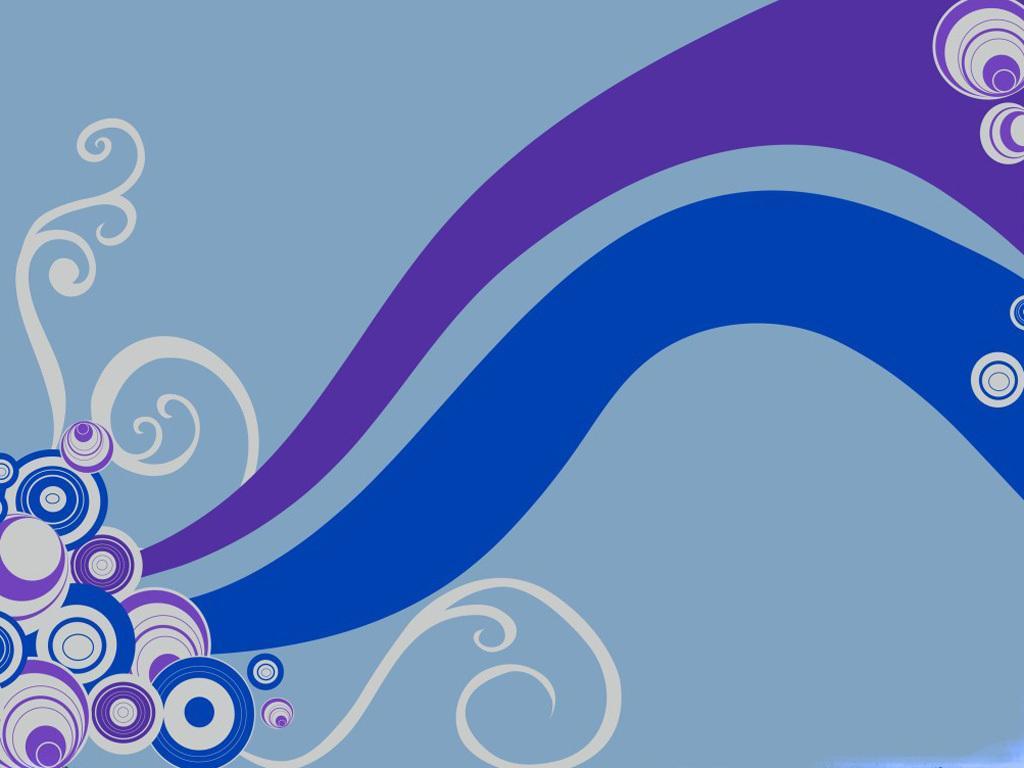 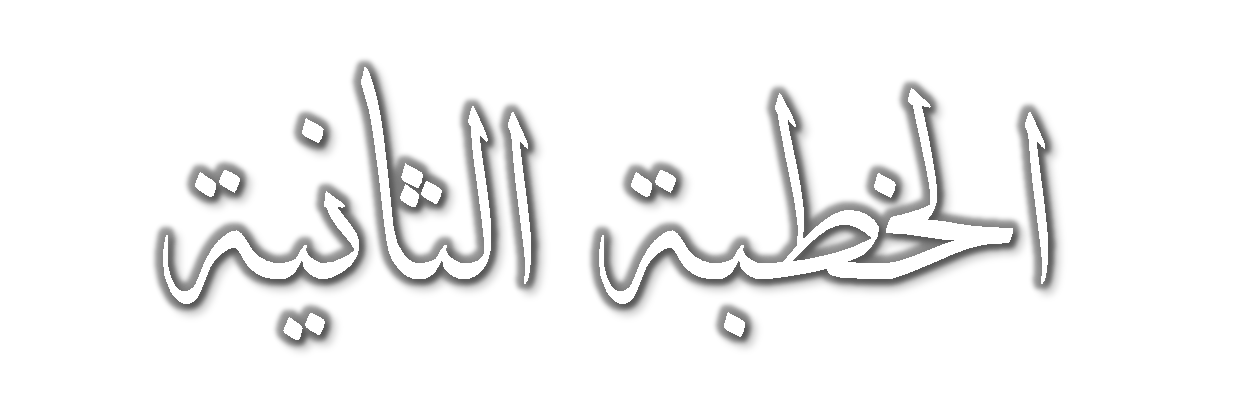 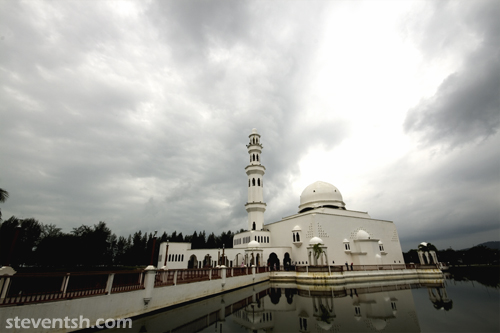 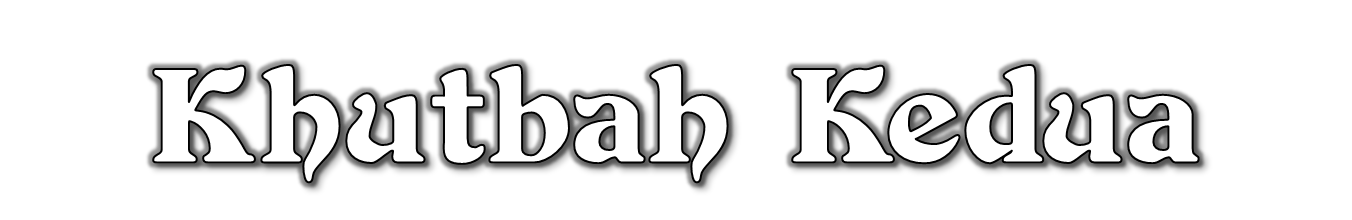 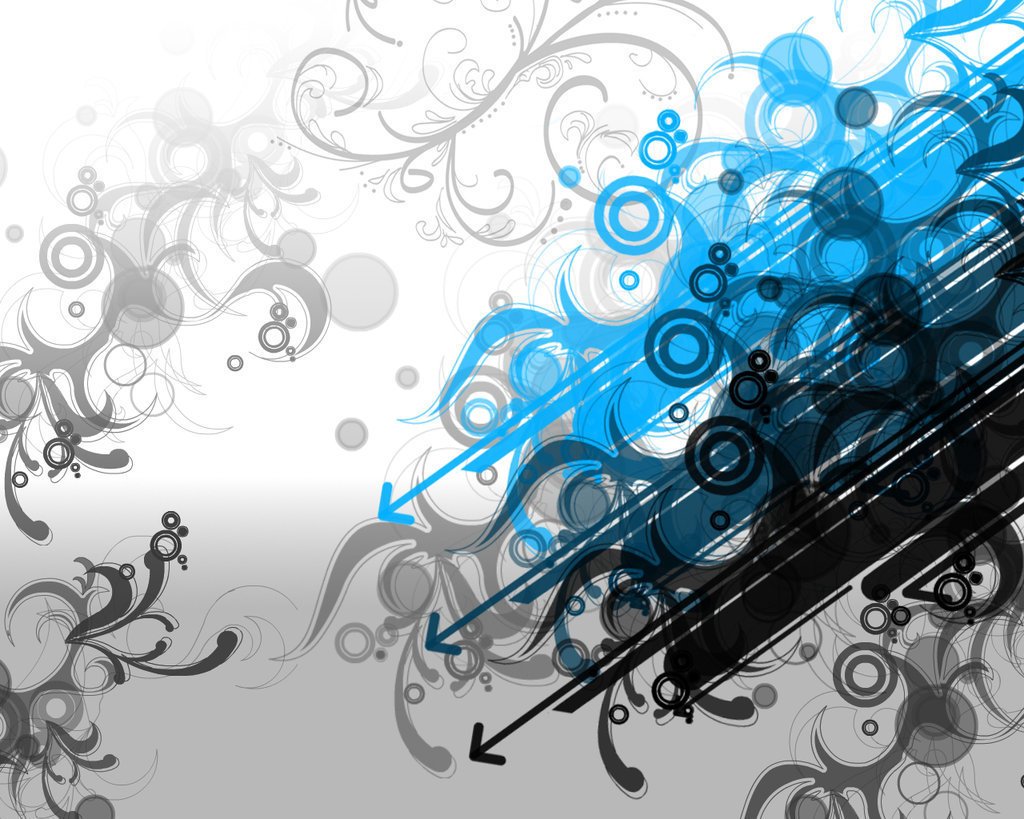 Pujian Kepada Allah S.W.T.
الْحَمْدُ لِلَّهِ
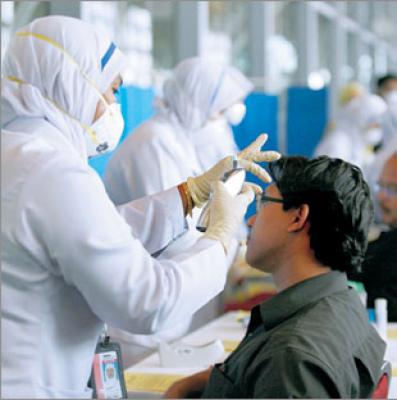 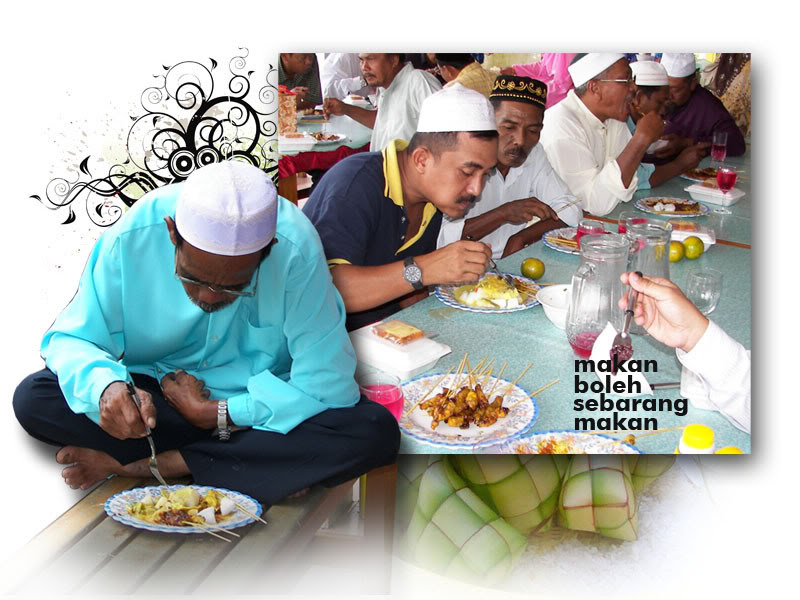 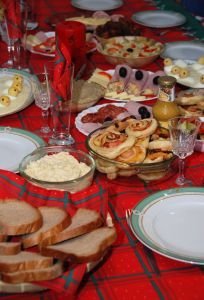 Segala puji-pujian hanya bagi Allah S.W.T.
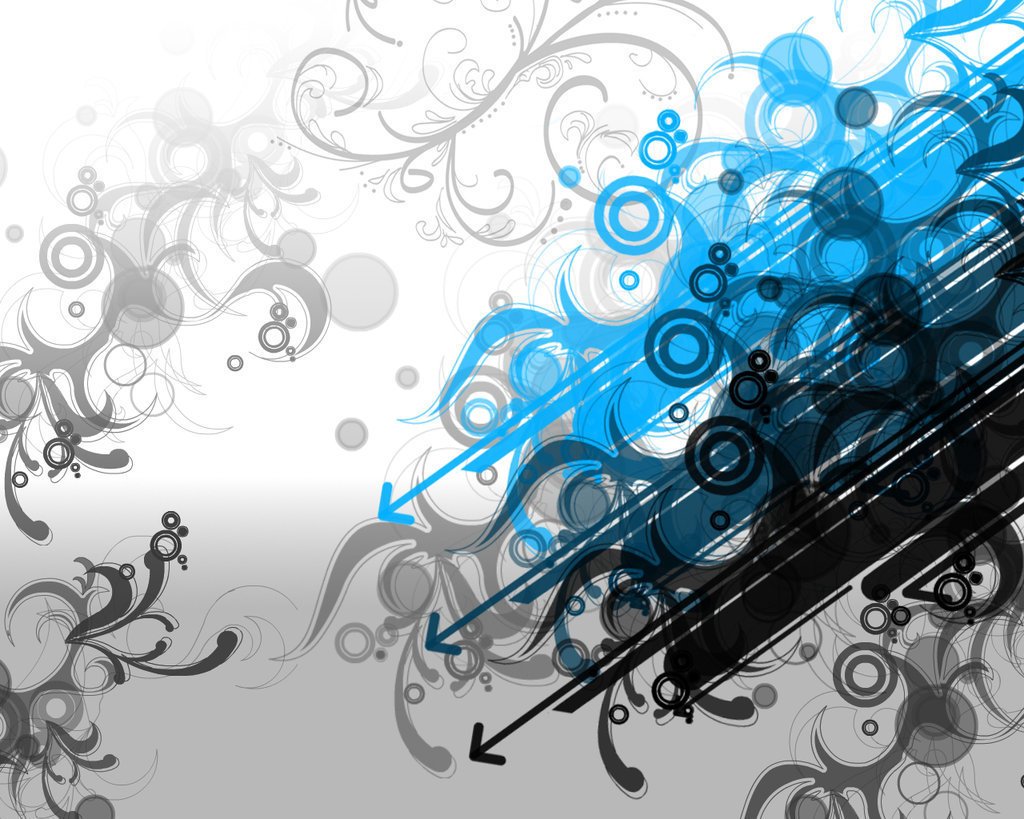 Syahadah
. أَشْهَدُ أَنْ لاَ إِلَهَ إِلاَّ اللهُ وَحْدَهُ لاَ شَرِيْكَ لَهُ،وَأَشْهَدُ أَنَّ مُحَمَّدًا عَبْدُهُ وَرَسُوْلُهُ
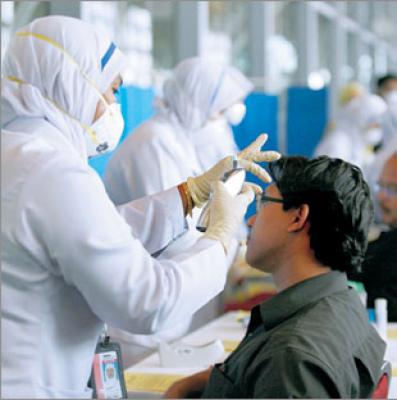 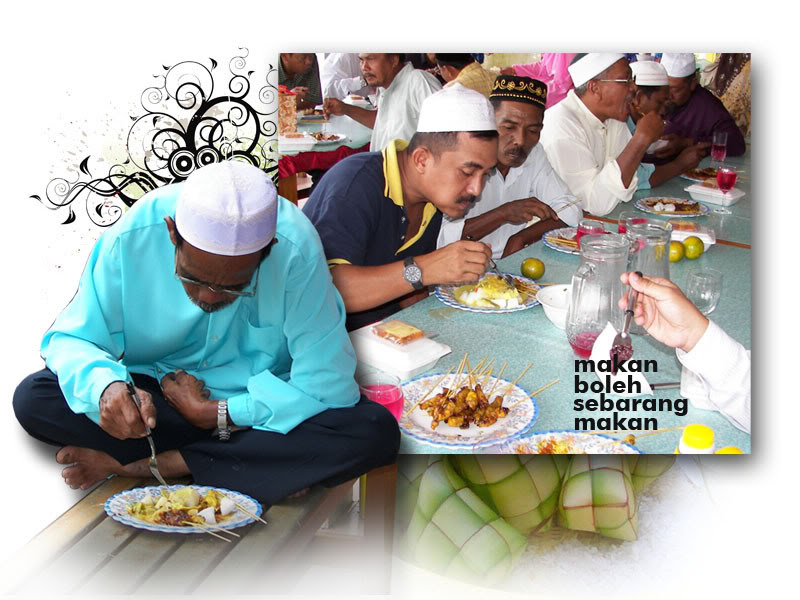 Aku bersaksi bahawa tiada tuhan  melainkan Allah  Yang Maha Esa dan tiada sekutu bagiNya.

Aku juga bersaksi bahawa Nabi Muhammad S.A.W.  adalah hambaNya dan rasulNya.
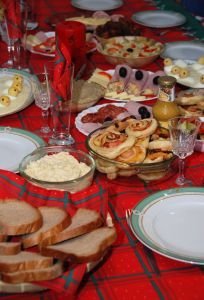 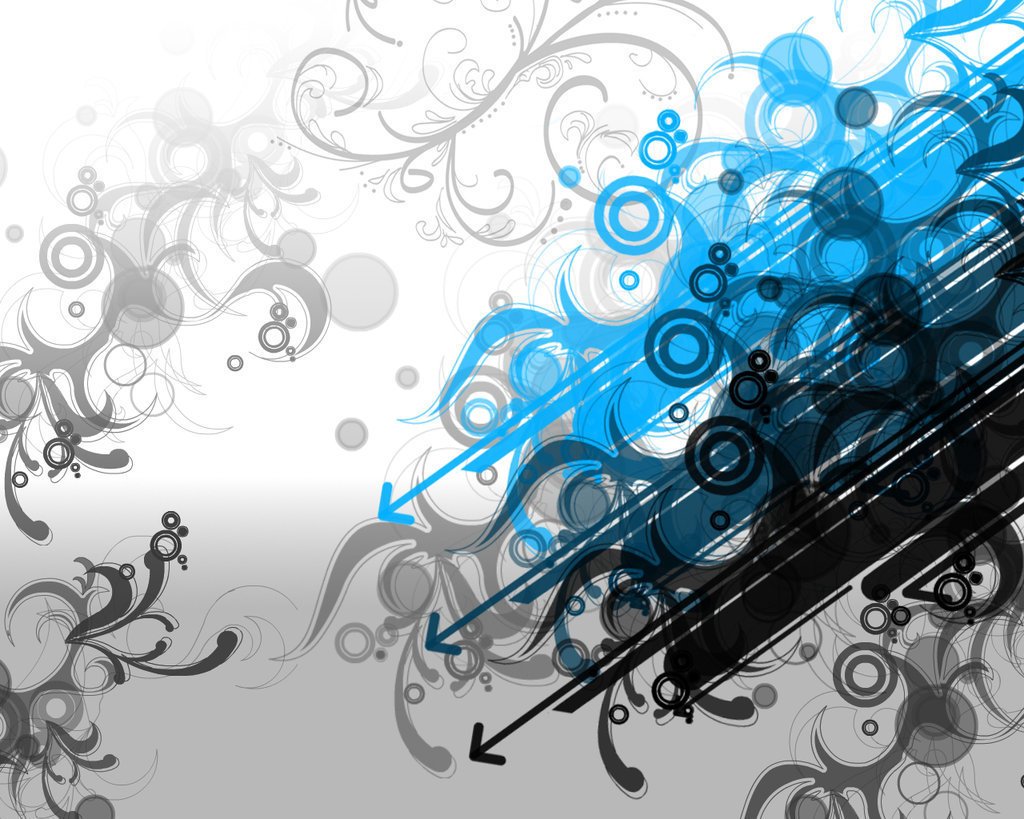 Selawat
اللَّهُمَّ صَلِّ وَسَلِّمْ عَلَى سَيِّدِنَا مُحَمَّدٍ وَعَلَى آلِهِ وصَحْبِهِ وَمَنْ تَبِعَهُ وَوَالاَهُ.
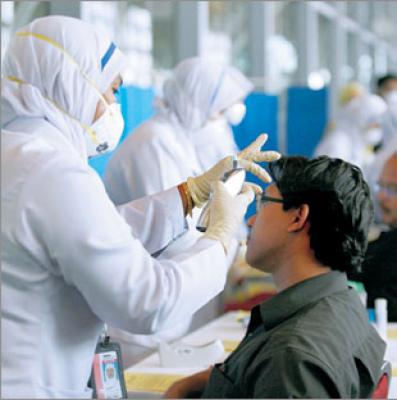 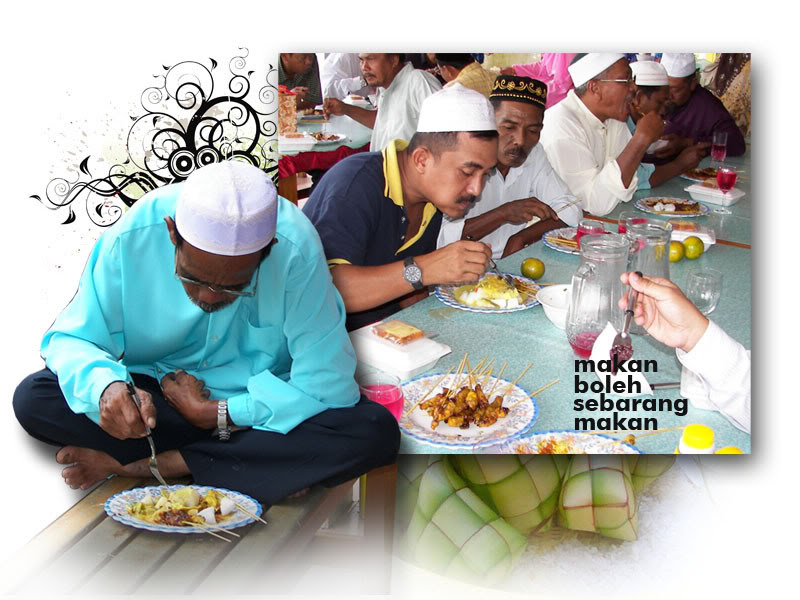 Ya Allah, cucurilah rahmat,sejahtera ke atas Penghulu kami Nabi Muhammad S.A.W., keluarganya dan seluruh sahabatnya dan mereka yang mengikutinya .
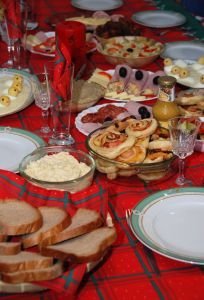 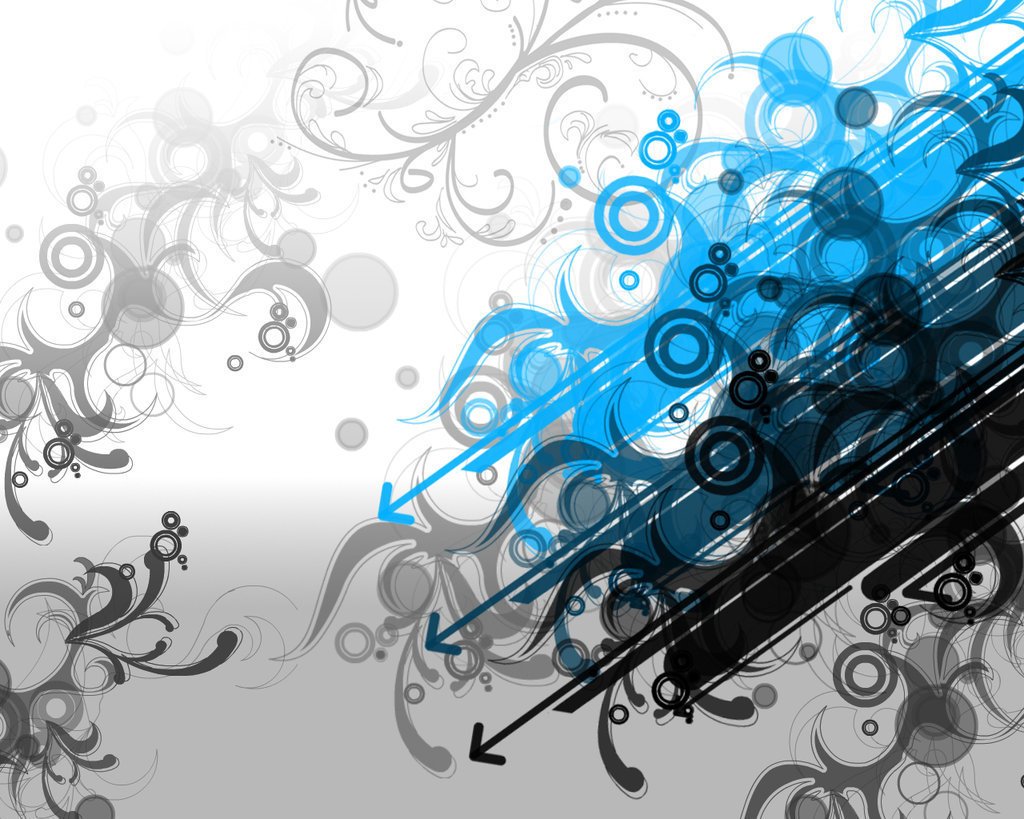 Wasiat Taqwa
: يَاأَيُّهَا الَّذِينَ آمَنُوا اتَّقُوا اللهَ 
وَابْتَغُوا إِلَيْهِ الْوَسِيلَةَ وَجَاهِدُوا فِي سَبِيلِهِ لَعَلَّكُمْ تُفْلِحُونَ.
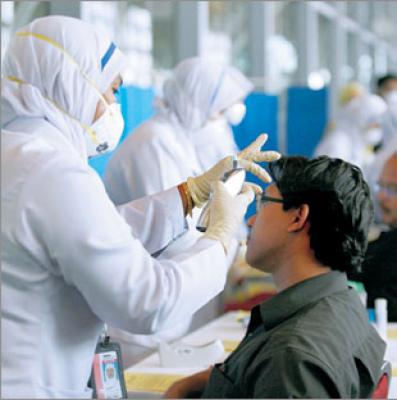 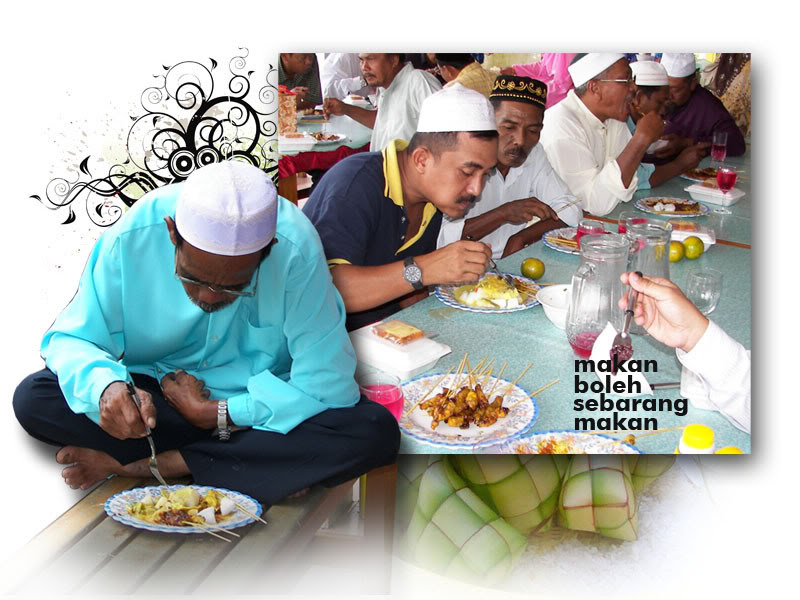 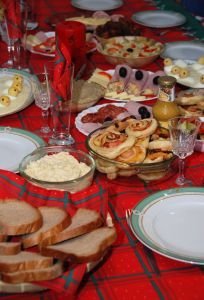 Wahai orang-orang yang beriman bertaqwalah kepada Allah dan carilah jalan untuk sampai kepadaNya dan bermujahadahlah pada jalanNya ,mudah –mudahan kamu beroleh kejayaan.
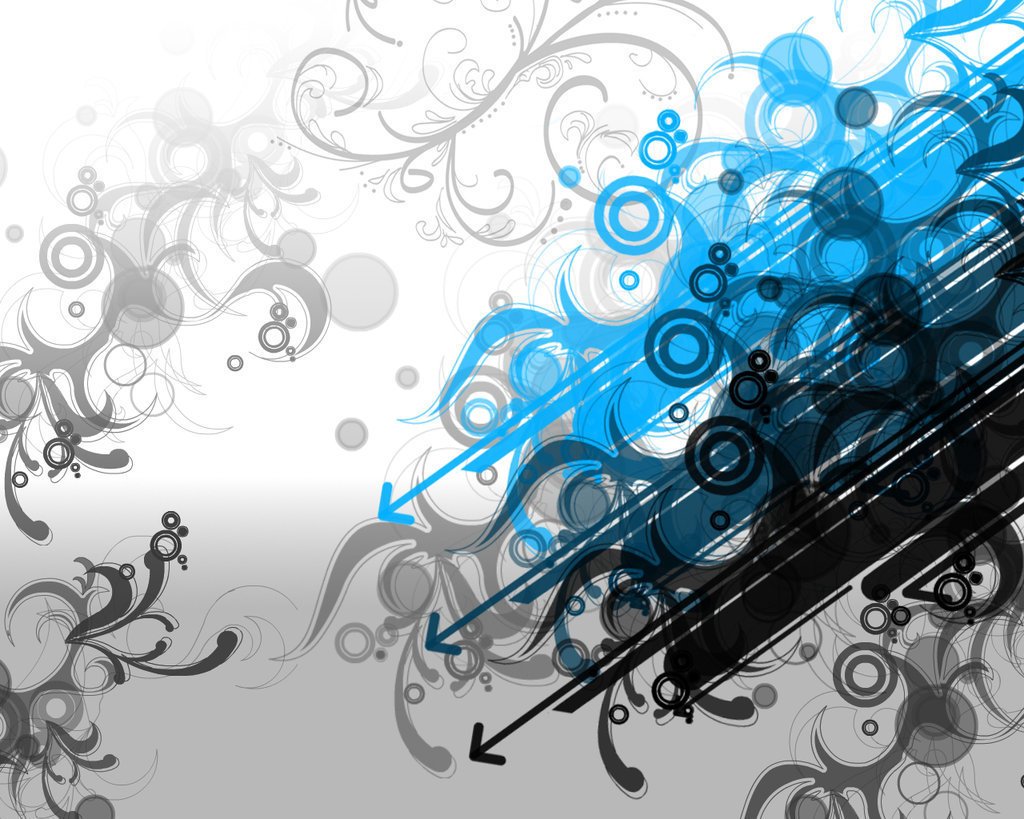 Pesanan  Taqwa
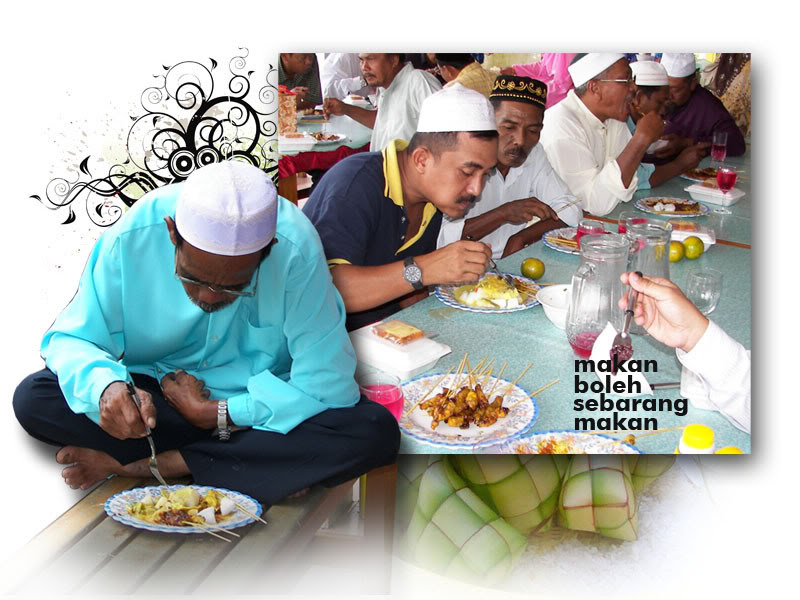 Taqwa dengan bersungguh-sungguh
Carilah jalan 
keredhaanNya
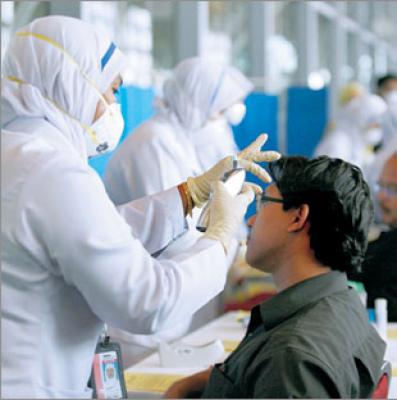 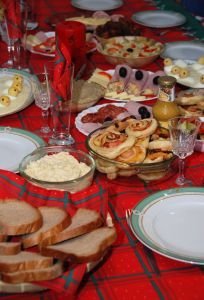 Tinggal laranganNya
Patuh perintahNya
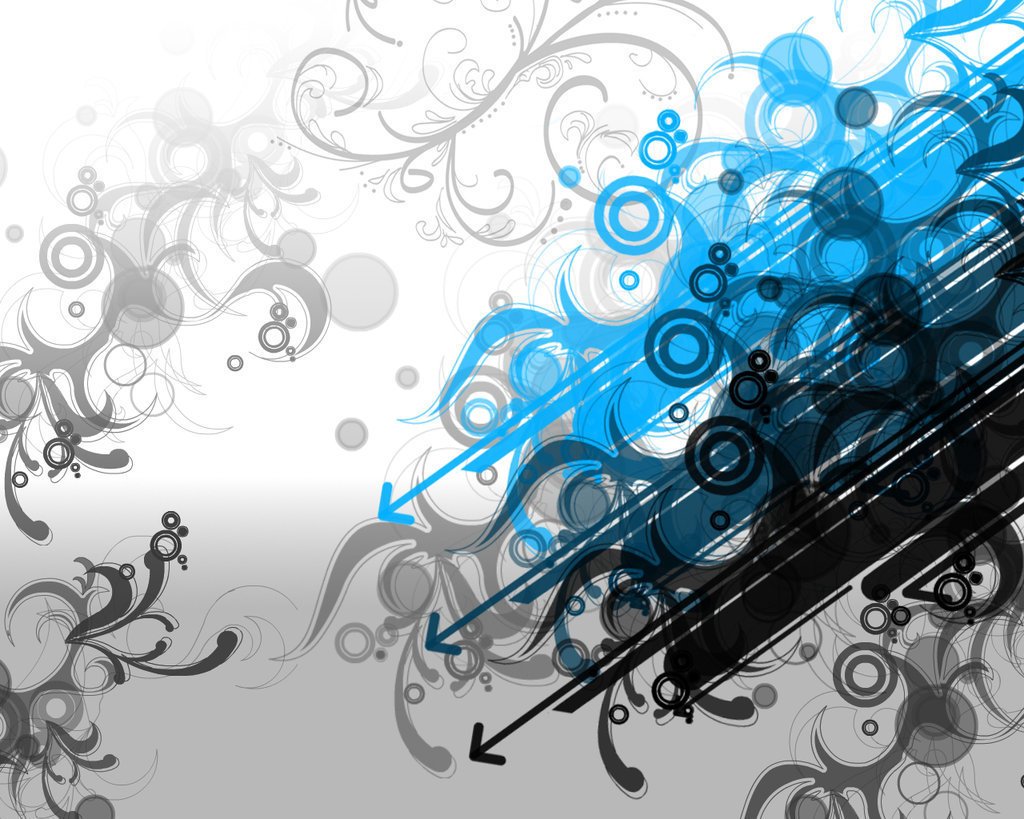 Setiap Musibah Yang Menimpa 
Adalah daripada Manusia
Muhasabahlah dan Bertaubatlah.
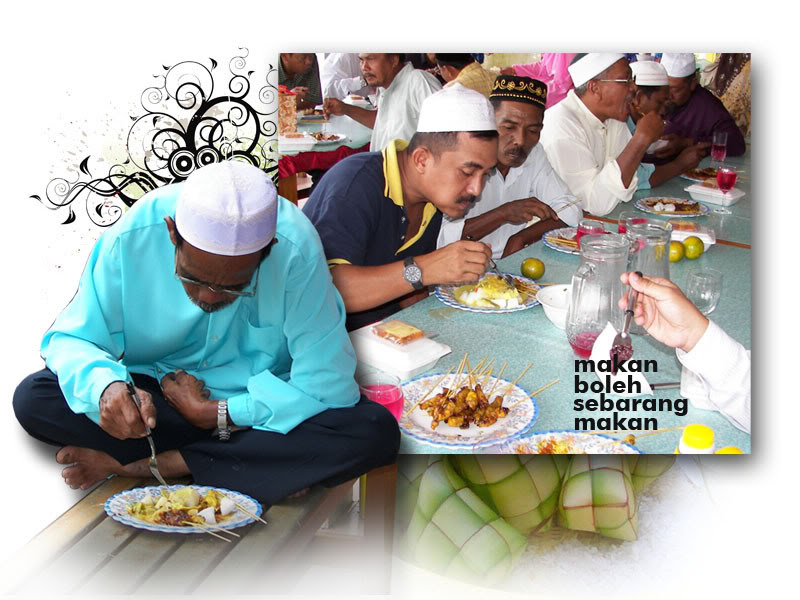 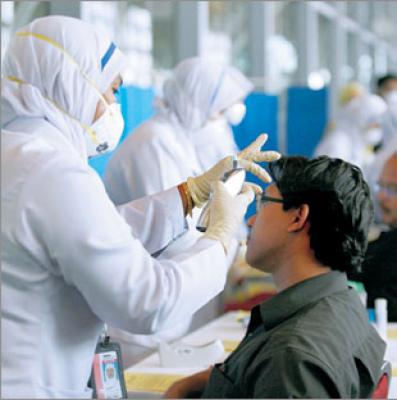 Atas kesilapan yang telah kita lakukan.
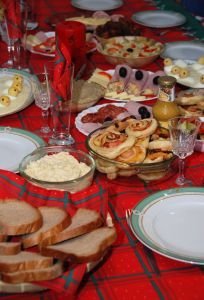 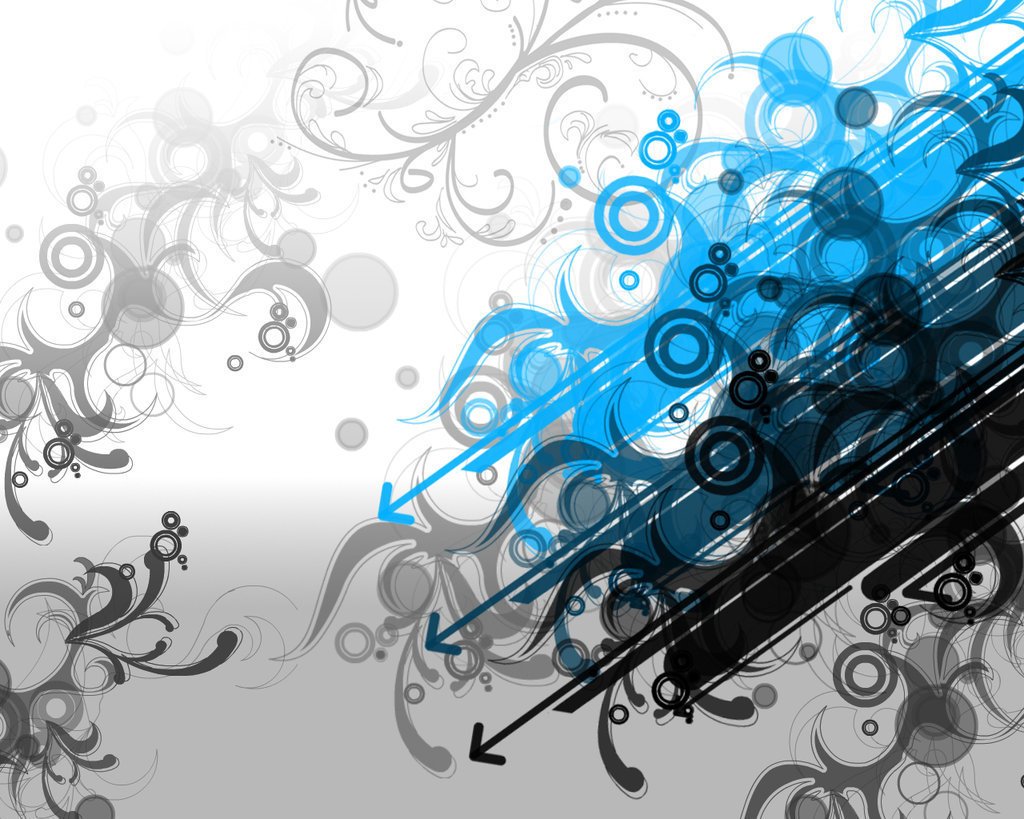 Firman Allah  dalam
Surah As Shura Ayat 30:
وَمَا أَصَابَكُم مِّن مُّصِيبَةٍ فَبِمَا كَسَبَتْ
 أَيْدِيكُمْ وَيَعْفُو عَن كَثِيرٍ
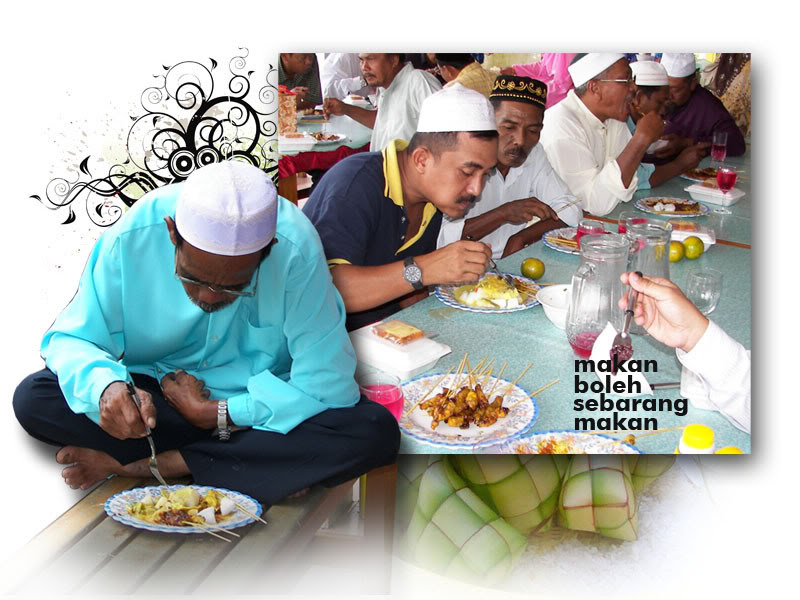 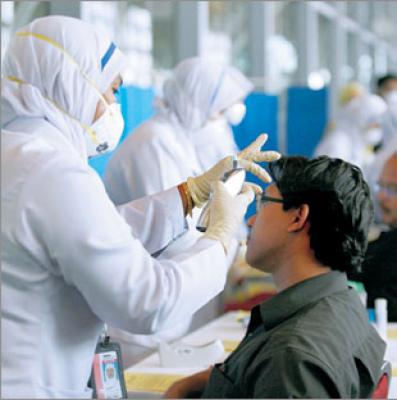 “Dan apa jua yang menimpa kamu dari sesuatu kesusahan(atau bala bencana),maka ia adalah disebabkan apa yang kamu lakukan(dari perbuatan-perbuatan yang salah dan berdosa) dan (dalam pada itu) Allah maafkan sebahagian besar dari dosa-dosa kamu.”
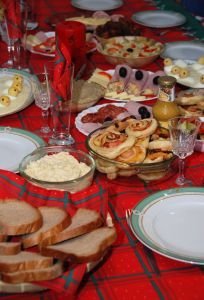 Musibah dapat mendorong  kembali kepada Allah
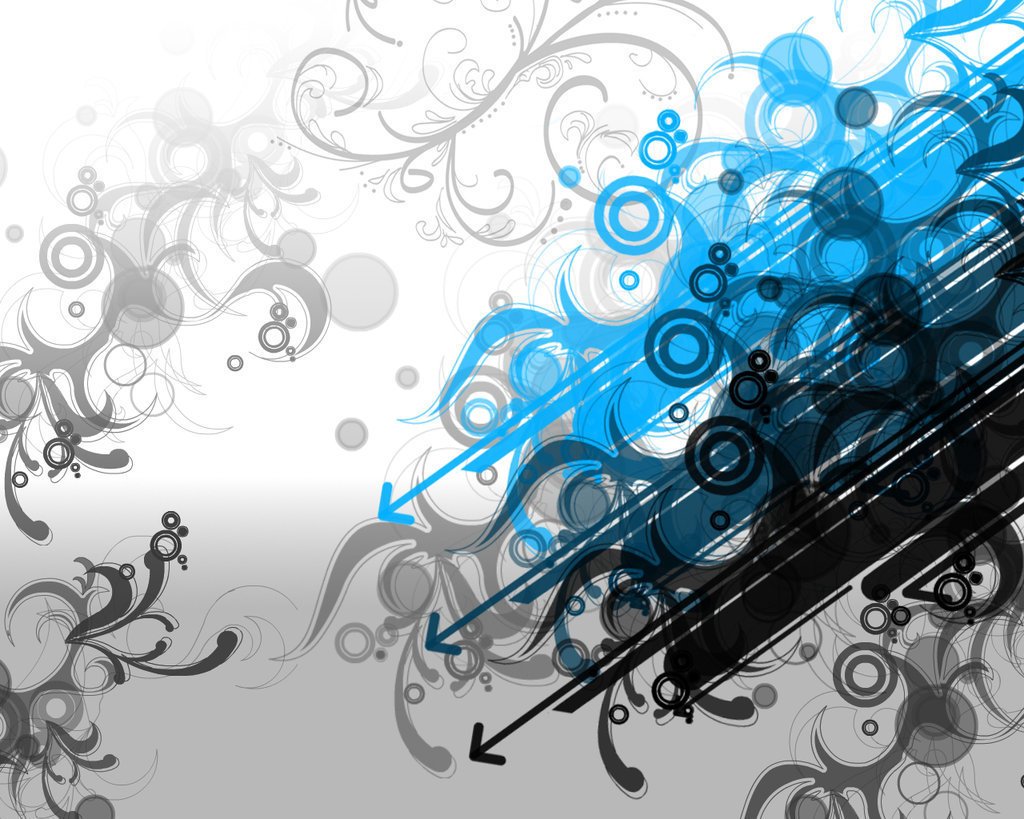 Ibarat Anak Ayam Yang Berlindung Di Bawah Kepak Ibunya Apabila Bahaya Menghampirinya
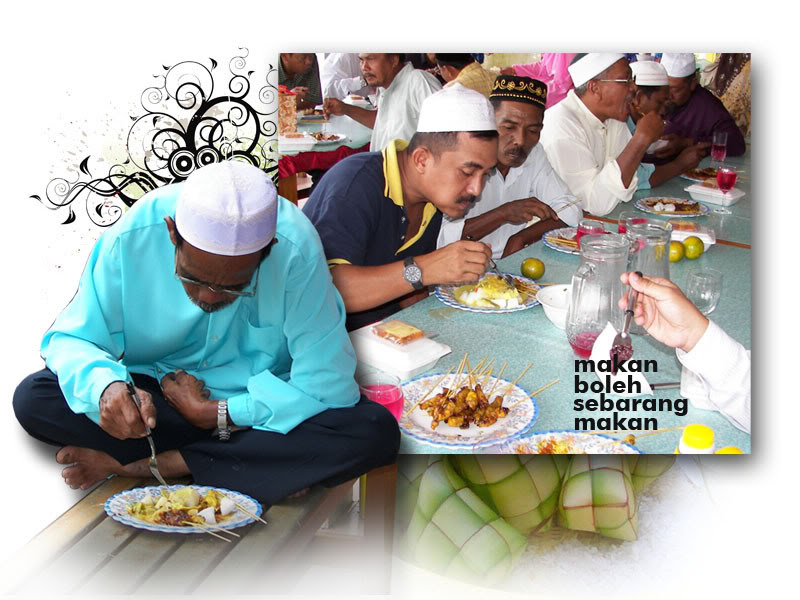 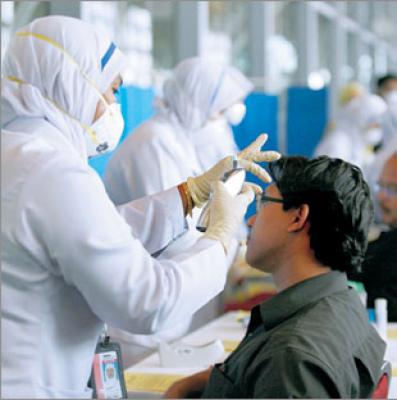 Orang Yang Beriman  Akan Makin Hampir Dengan Allah Bila Diuji Dengan  Ujian Dan Musibah
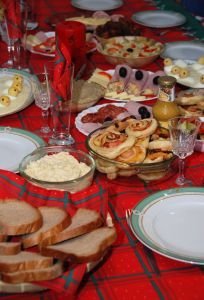 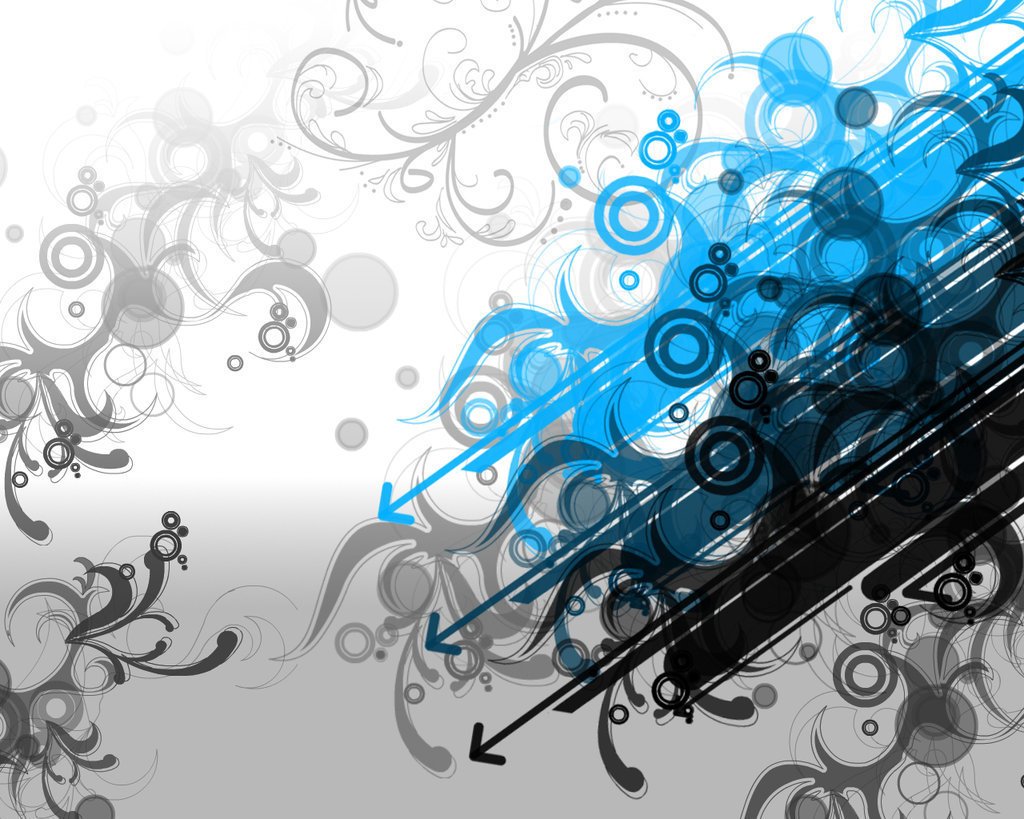 Firman Allah  dalam
Surah At Taghabun  Ayat 11:
مَا أَصَابَ مِن مُّصِيبَةٍ إِلاَّ بِإِذْنِ اللهِ وَمَن يُؤْمِن بِاللهِ يَهْدِ قَلْبَهُ وَاللهُ بِكُلِّ شَيْءٍ عَلِيمٌ
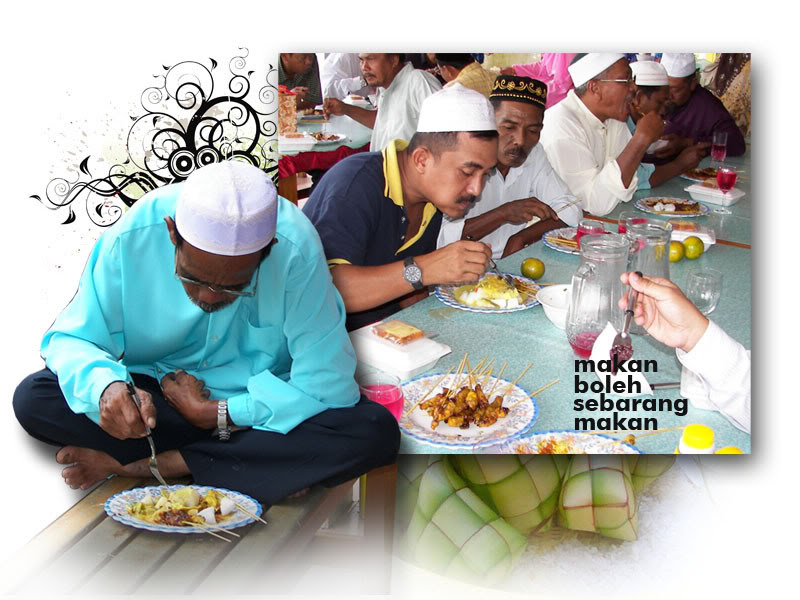 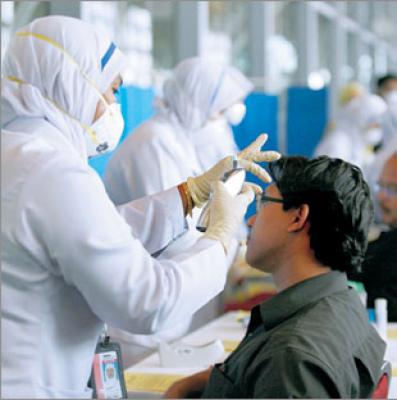 “Tidak ada kesusahan atau bala bencana yang menimpa seseorang melainkan dengan izin Allah dan sesiapa yang beriman kepada Allah,Allah akan memimpin hatinya unruk menerima apa yang telah berlaku itu dengan tenang dan sabar dan ingatlah Allah Maha Mengetahui akan tiap-tiap sesuatu
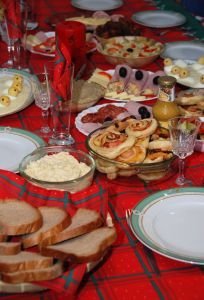 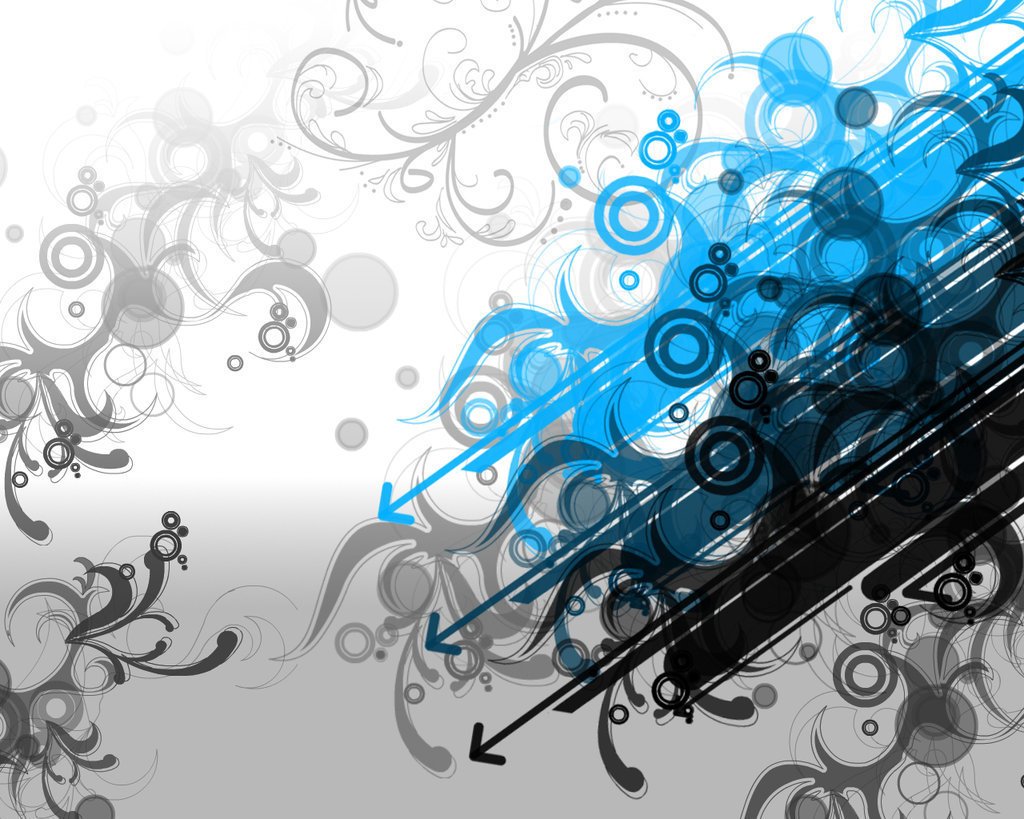 Firman Allah ……
Surah Al Ahzab Ayat 56
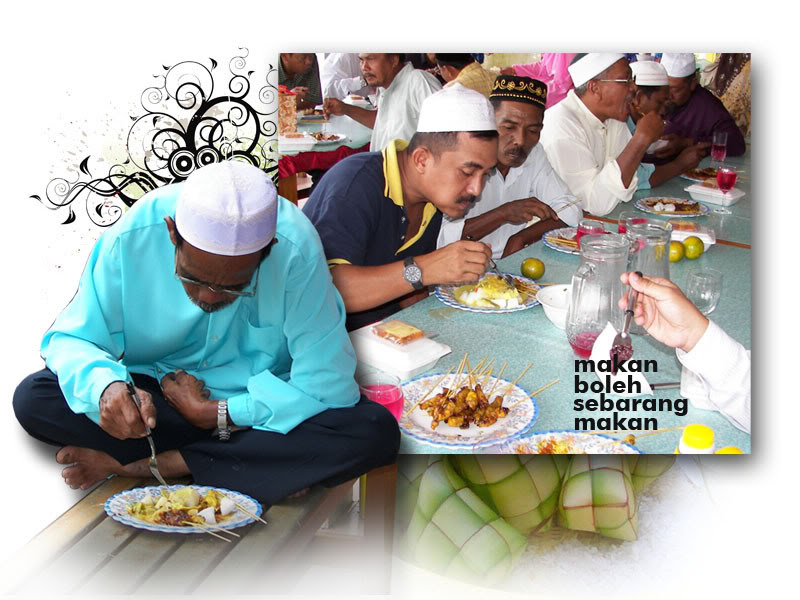 إِنَّ اللهَ وَمَلآئِكَتَهُ يُصَلُّونَ عَلَى النَّبِيِّ 
يَآ أَيُّهَا الَّذِينَ ءَامَنُوا صَلُّوا عَلَيْهِ وَسَلِّمُوا تَسْلِيمًا
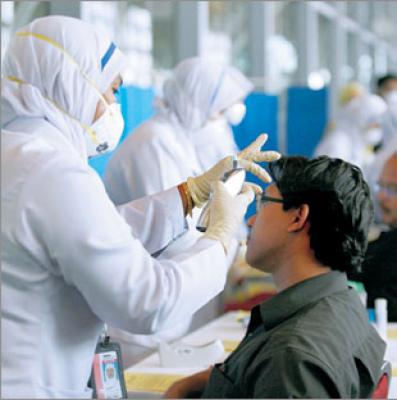 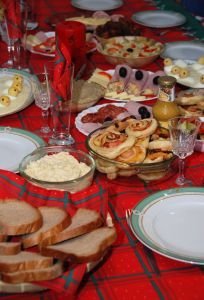 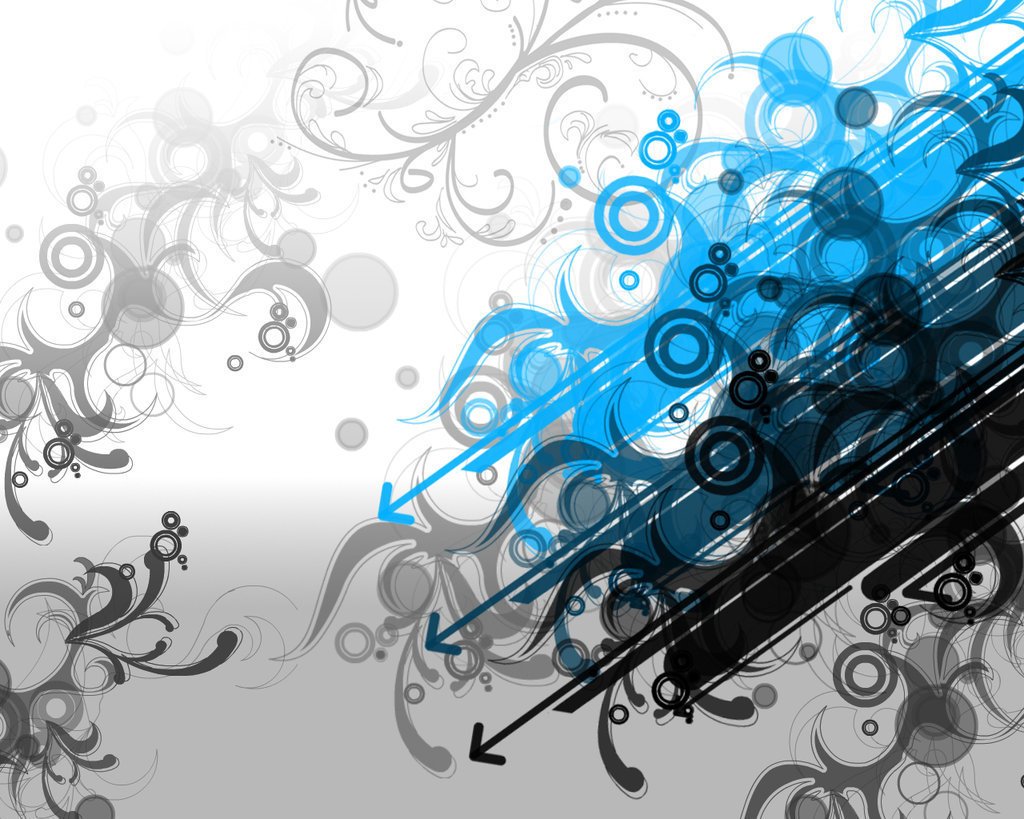 Maksudnya :-
“Sesungguhnya Allah Taala 
Dan Para Malaikat Sentiasa Berselawat 
Ke Atas Nabi (Muhammad), 

Wahai Orang-orang Beriman! Berselawatlah Kamu Ke Atasnya Serta Ucapkanlah Salam Sejahtera Dengan Penghormatan Ke Atasnya Dengan Sepenuhnya”.
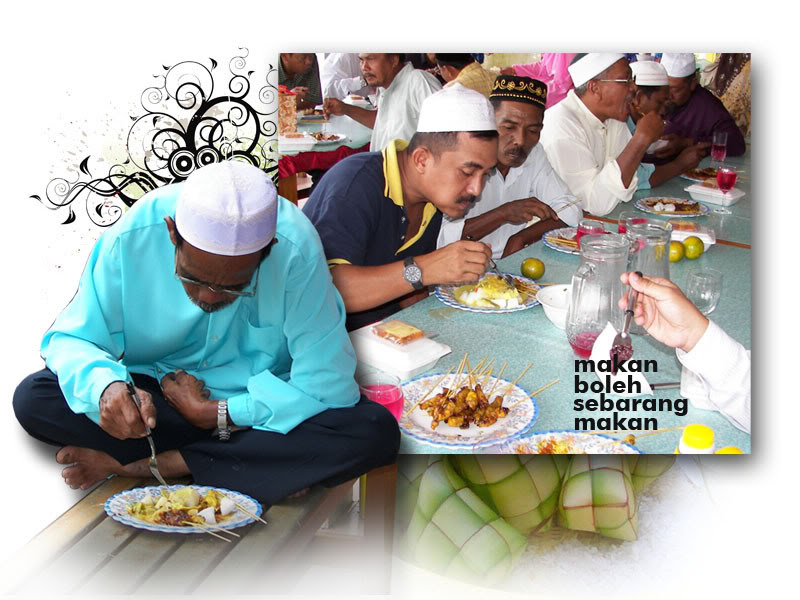 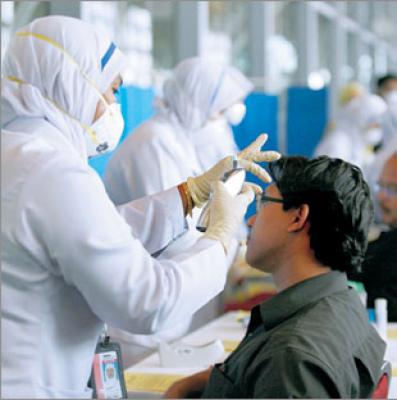 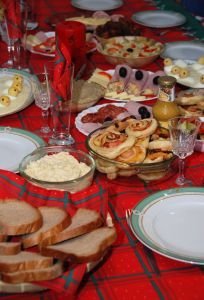 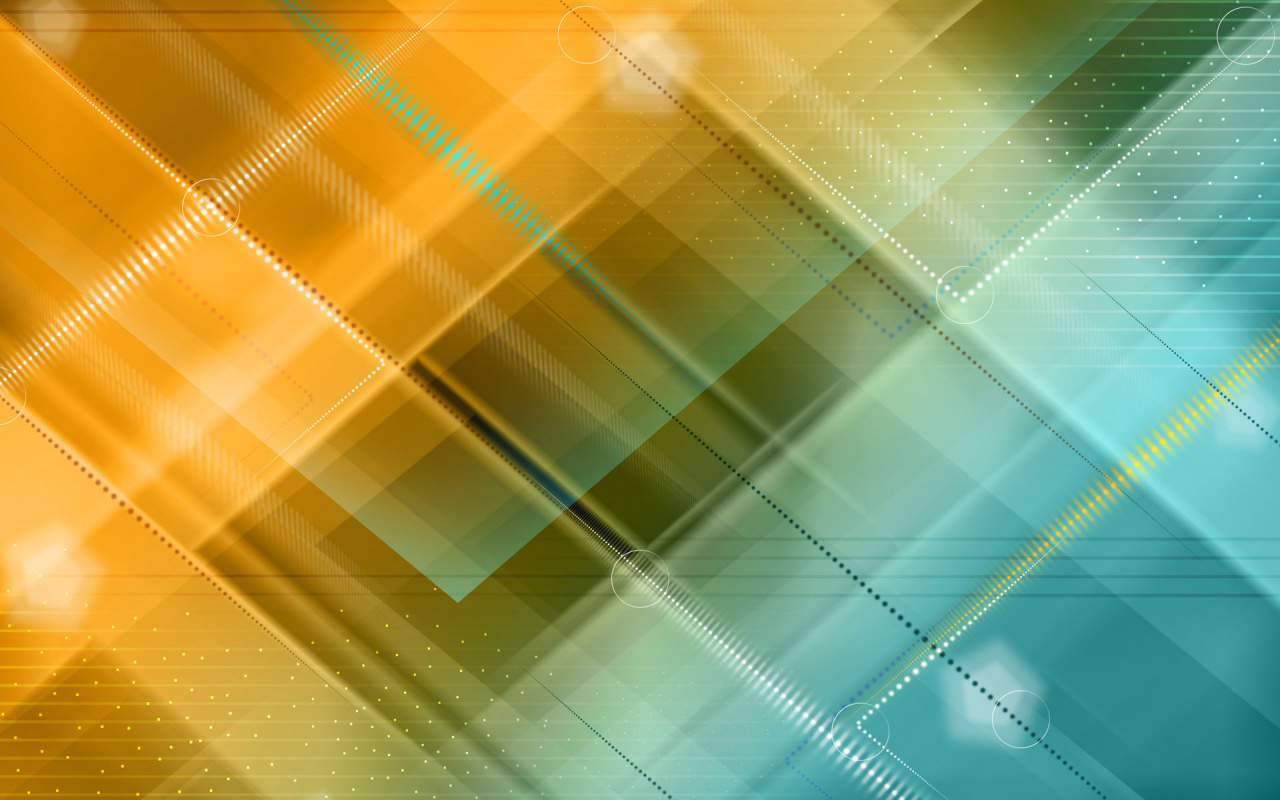 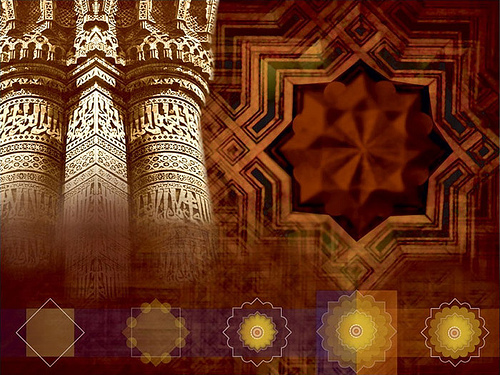 Selawat
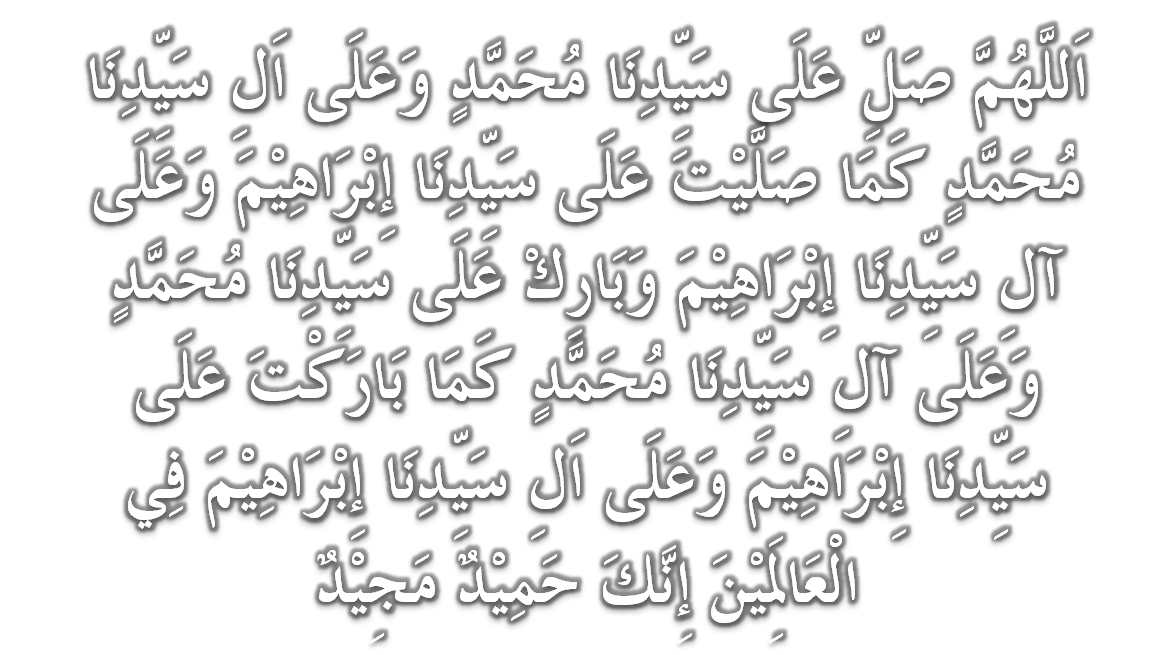 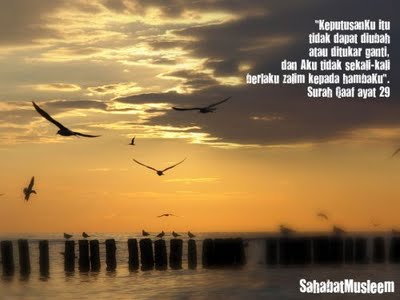 Doa :-
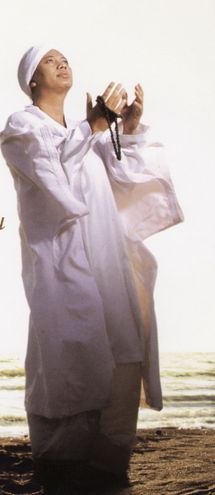 وَارْضَ اللَّهُمَّ عَنِ الْخُلَفَآءِ الرَّاشِدِيْن وَعَنْ بَقِيَّةِ الصَّحَابَةِ وَالْقَرَابَةِ أَجْمَعِيْن وَالتَّابِعِيْنَ وَتَابِعِي التَّابِعِيْنَ لَهُمْ بِإِحْسَانٍ إِلىَ يَوْمِ الدِّيْن.
Ya Allah, Kurniakanlah Keredhaan Kepada Khulafa’ Rasyidin Dan Sahabat Seluruhnya serta Para Tabiin Dengan Ihsan Hingga Hari Kemudian.
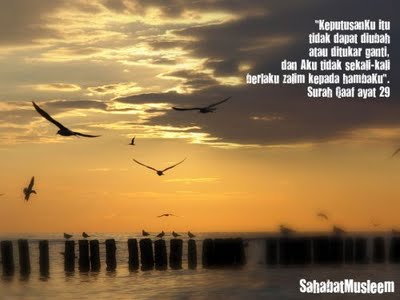 Doa :-
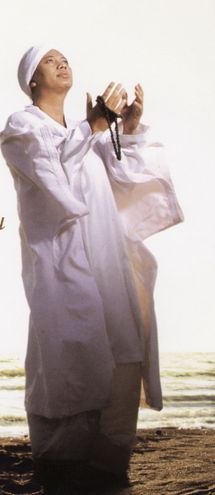 اَلَّلهُمَّ اغفِر لِلمُسلِمِينَ وَالْمُسلِمَاتِ وِالْمُؤمِنينَ وَالْمُؤمِنَاتِ اﻷَحياَءِ مِنهُم وَاﻷَموَاتِ
Ya Allah, Ampunkanlah Dosa Golongan Muslimin Dan Muslimat,mu’minin Dan Mu’minaat Samada Yang Masih Hidup Atau Yang Telah Mati.
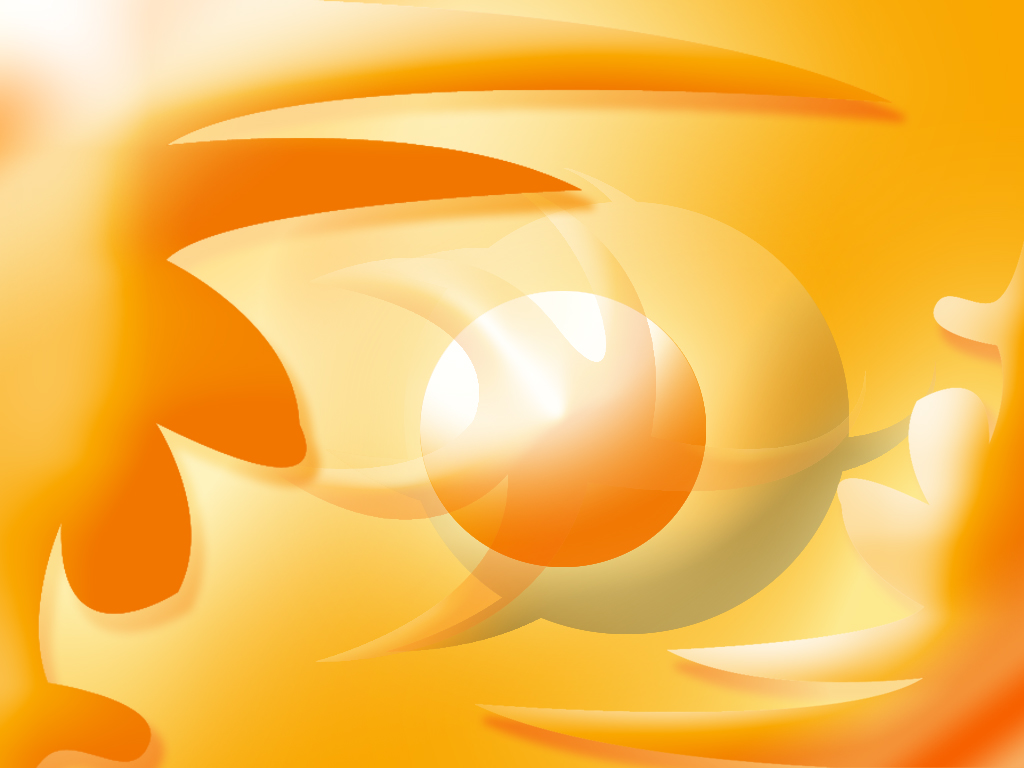 Ya Allah,
Peliharakanlah Seri Paduka Baginda Yang Dipertuan Agong 
Al Wathiqu Billah Tuanku Mizan Zainal Abidin 
Ibni Al Marhum Sultan Mahmud 
Al Muktafibillah Shah Dan Seri Paduka Baginda  Raja Permaisuri Agong Tuanku Nur Zahirah.  Peliharakanlah Zuriat-zuriatnya Serta Kaum Kerabatnya.
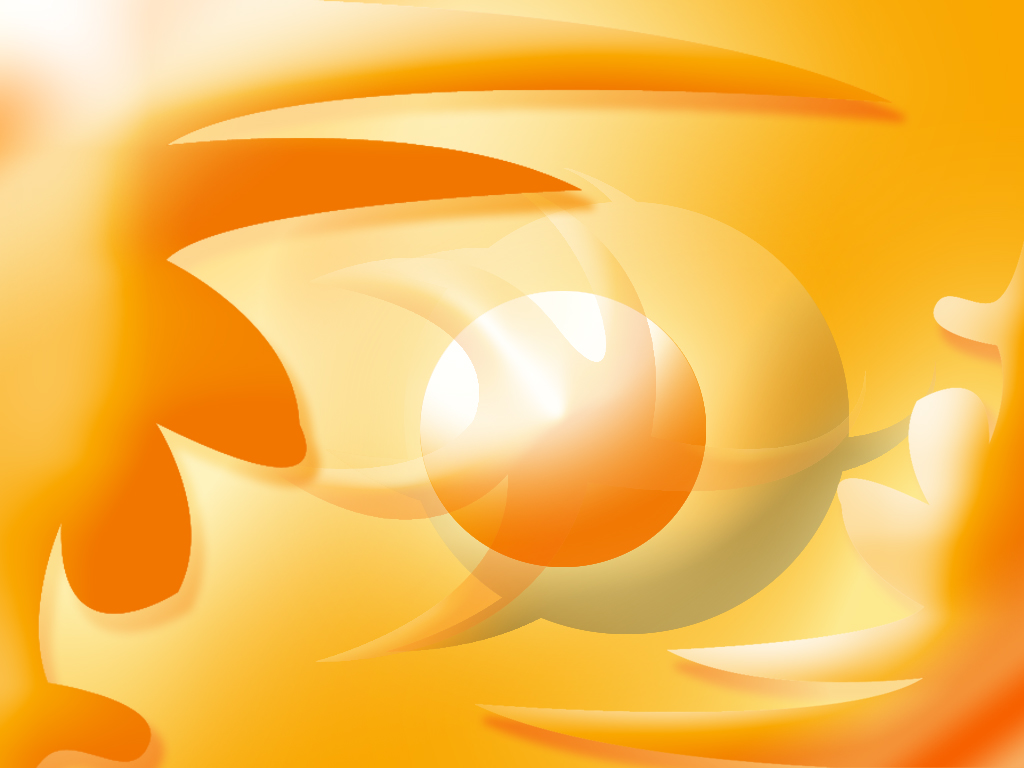 Ya Allah,
Peliharakanlah Pemangku Raja, Tengku Mohammad Ismail Ibna 
Al-Wathiqi Billah Sultan Mizan 
Zainal Abidin.

Dan Peliharakanlah Jua Pemimpin-Pemimpinnya, Ulama-Ulamanya, Pekerja-Pekerja Serta Seluruh Rakyatnya Dari Kalangan Umat Islam Dengan RahmatMu. 
Wahai Tuhan Yang Maha Penyayang.
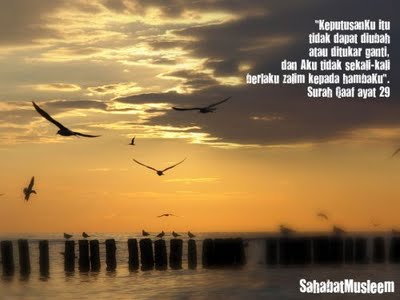 Doa :-
Ya Allah …
Tolonglah Islam dan Orang-orang Islam serta himpunkanlah mereka di atas landasan kebenaran dan agama.Hancurkanlah kekufuran dan orang – orang yang syirik serta  orang munafik dan juga musuh-musuhMu serta musuh-musuh agama.
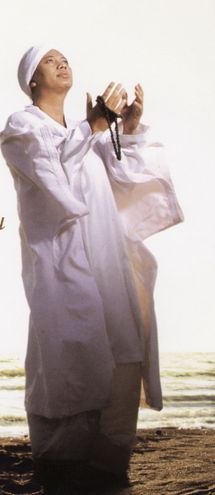 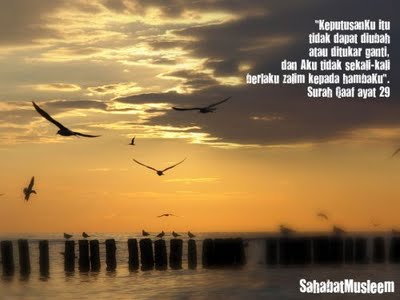 Doa :-
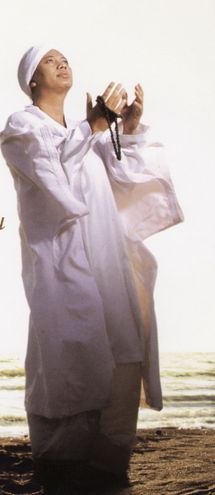 Ya Allah…
Ampunkanlah dosa-dosa kami  dan saudara-saudara kami yang terdahulu telah beriman dan janganlah engkau biarkan kedengkian dalam hati kami terhadap orang-orang yang beriman.Sesungguhnya Engkau Maha Penyantun dan Maha Penyayan.

Ya Allah..
Jinakkanlah hati-hati kami dan perbaikilah hubungan antara kami dan jadikanlah kami golongan yang mendapat petunjuk.
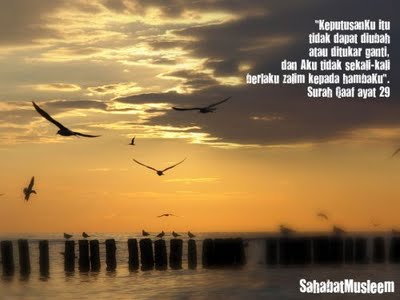 Doa :-
Ya Allah …
Kami Telah Menzalimi Diri Kami Sendiri Dan Sekiranya Engkau Tidak Mengampunkan Kami Dan Merahmati Kami Nescaya Kami Akan Menjadi Orang Yang Rugi.

Ya Allah… 
Kurniakanlah Kepada Kami Kebaikan
Di Dunia Dan Kebaikan Di Akhirat Serta Hindarilah Kami Dari Seksaan Neraka.
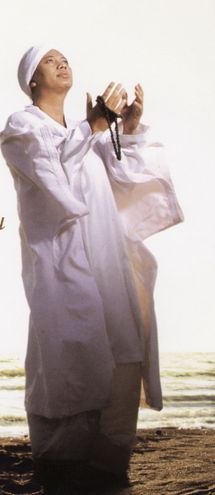 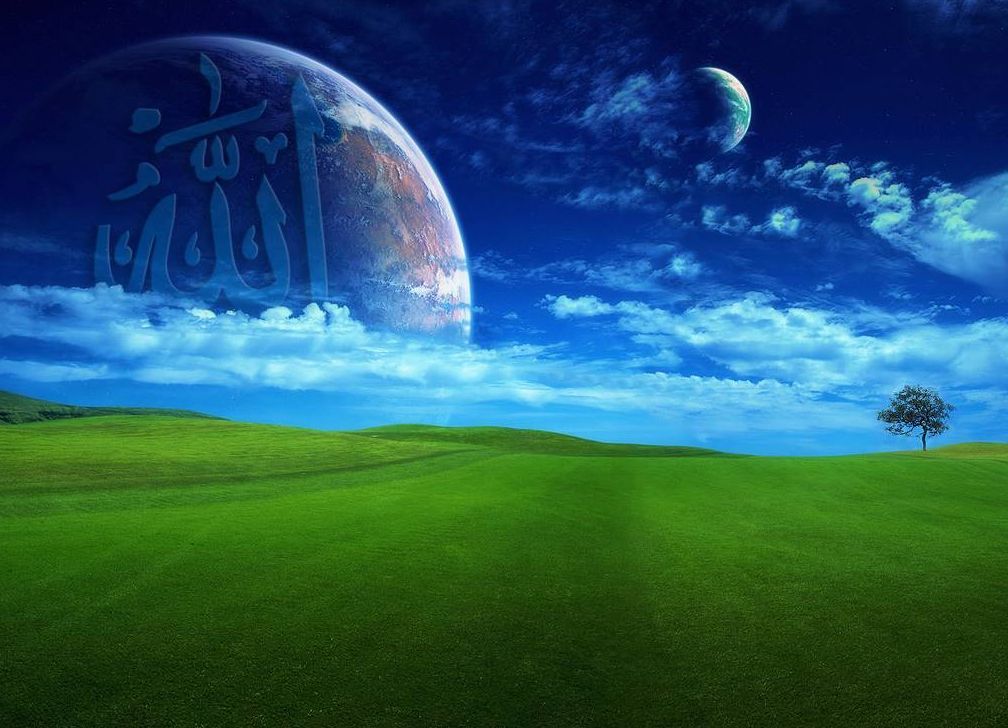 Wahai Hamba-hamba Allah….
Sesungguhnya ALLAH  menyuruh berlaku adil, dan berbuat kebaikan, serta memberi bantuan kepada kaum kerabat dan melarang daripada melakukan perbuatan-perbuatan keji dan mungkar serta kezaliman. Ia mengajar kamu (dengan suruhan dan larangannya  ini) supaya kamu mengambil peringatan mematuhinya.
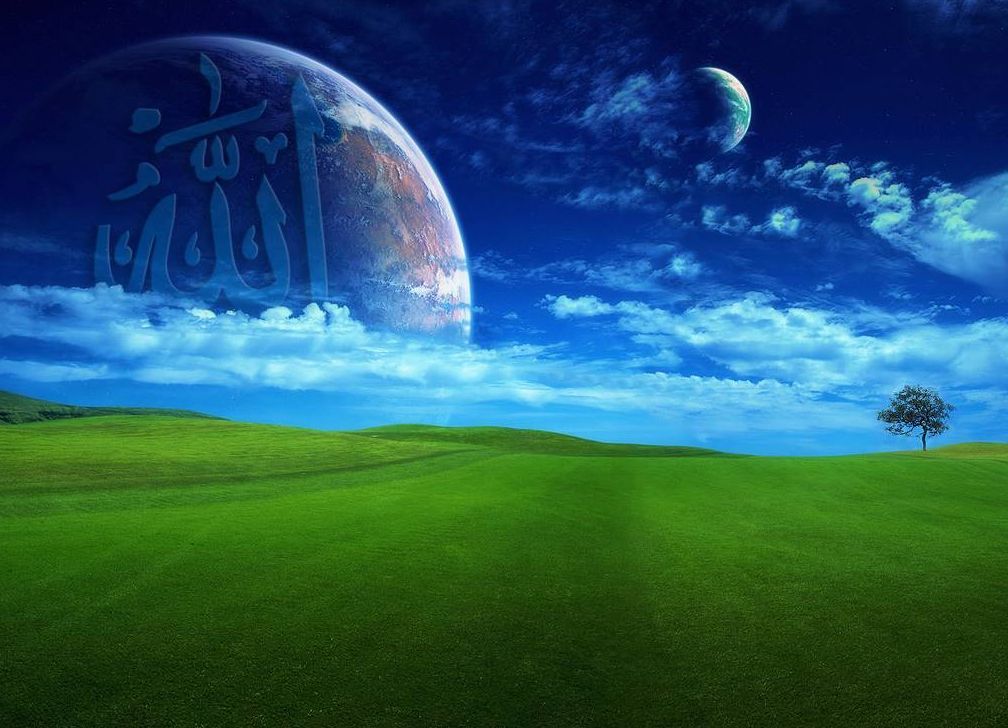 Maka Ingatlah Allah Yang Maha Agung  Nescaya Dia Akan Mengingatimu 
   Dan Bersyukurlah Di Atas Nikmat-nikmatnya Nescaya Dia Akan Menambahkan Lagi Nikmat Itu Kepadamu, dan Pohonlah 
   Dari Kelebihannya, Nescaya Akan Diberikannya  Kepadamu. Dan Sesungguhnya Mengingati Allah Itu Lebih Besar (Faedah Dan Kesannya) Dan (Ingatlah) Allah Mengetahui  Apa  Yang Kamu Kerjakan.
أقيموا الصلاة..........
Dirikanlah  solat……..
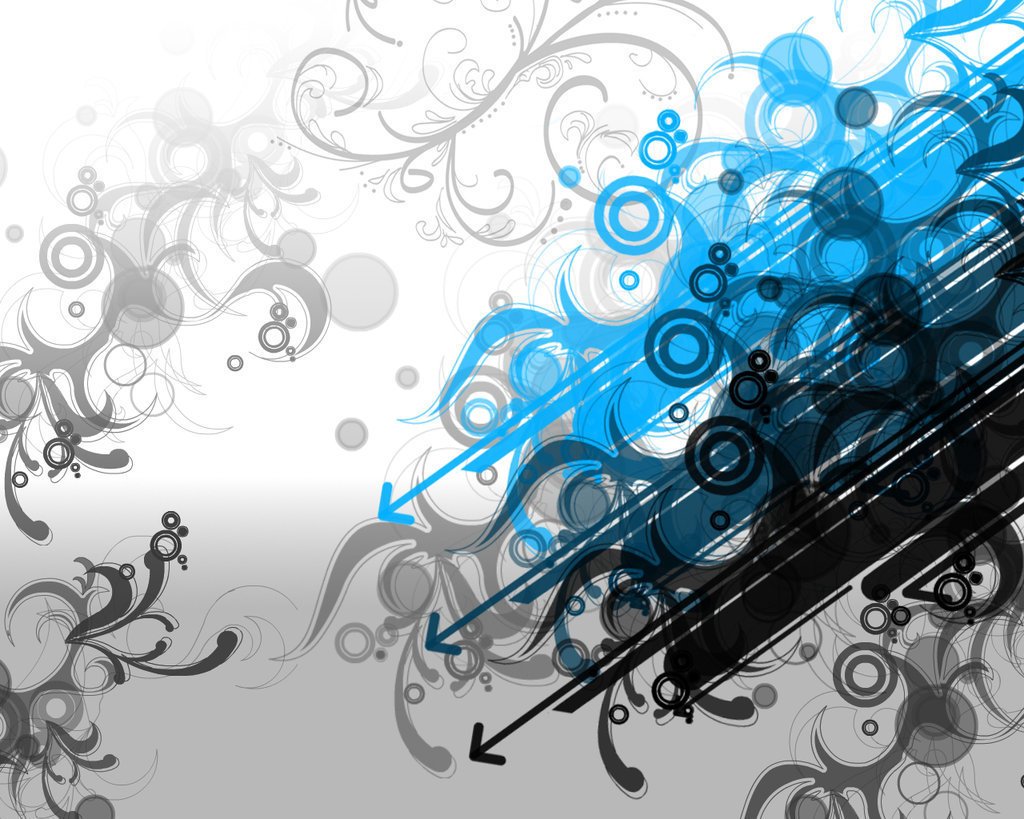 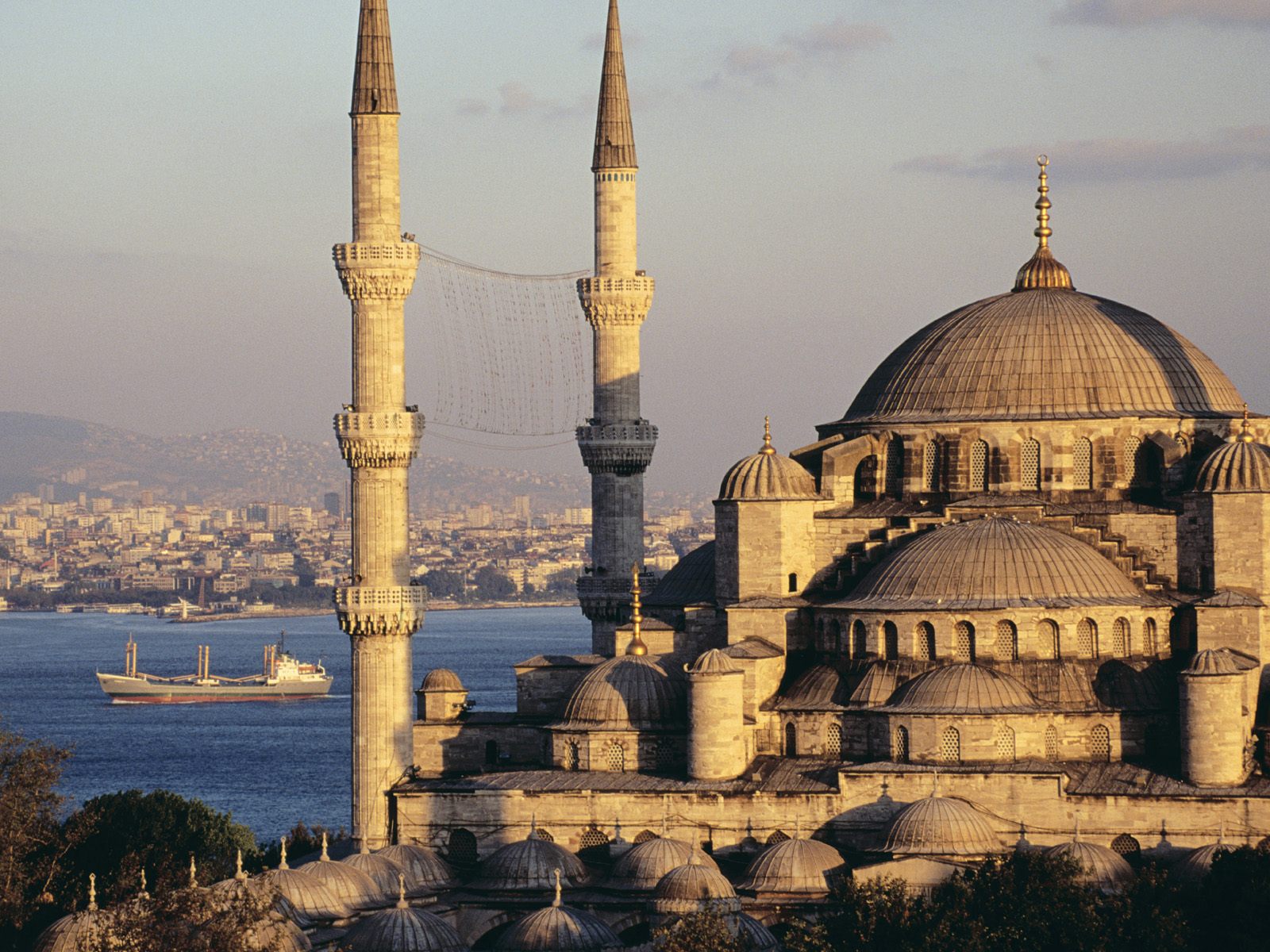 “Lurus dan betulkan saf anda kerana saf yang lurus 
termasuk dalam kesempurnaan solat”
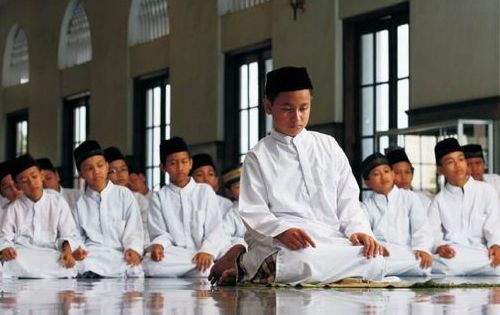